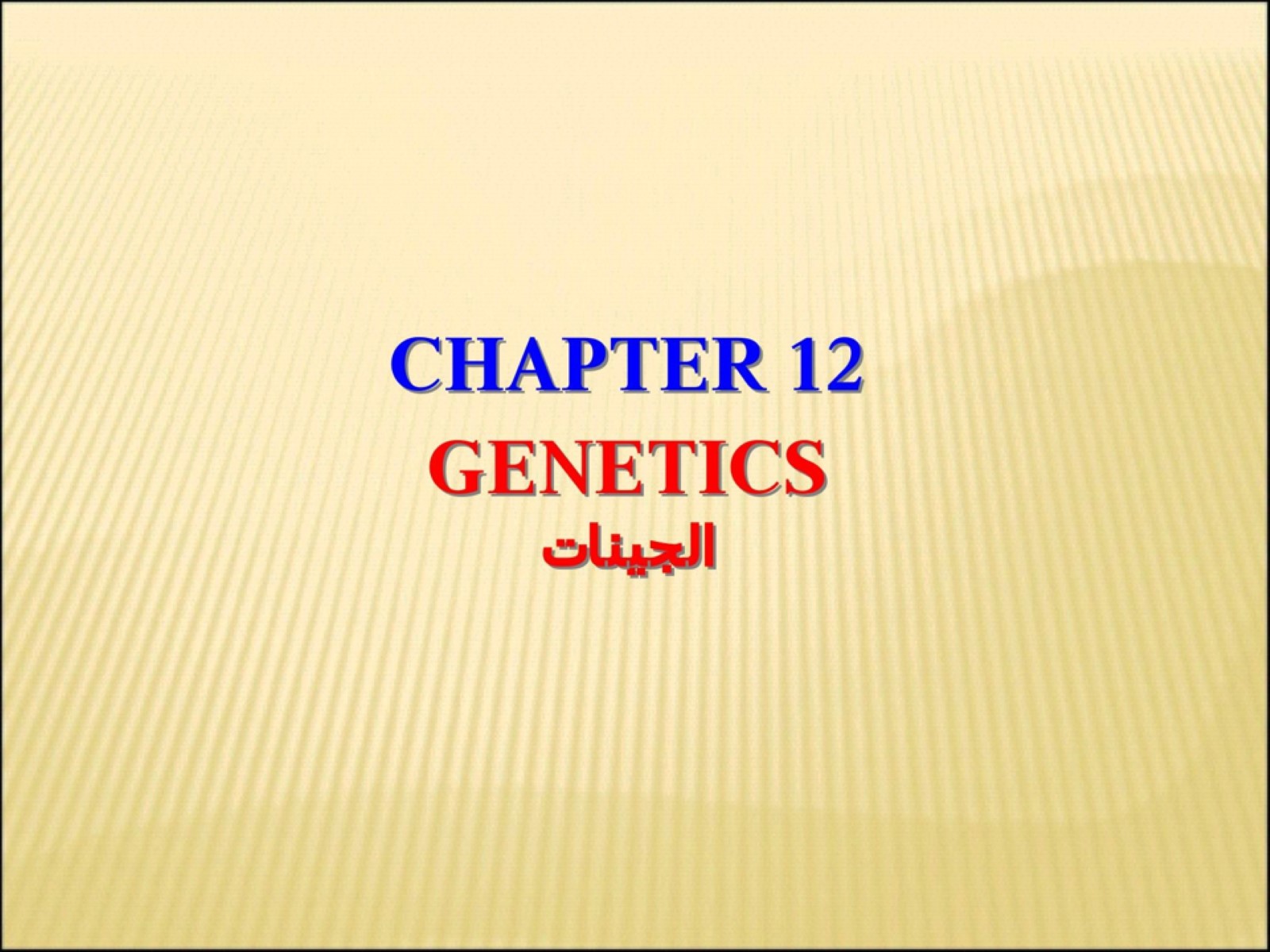 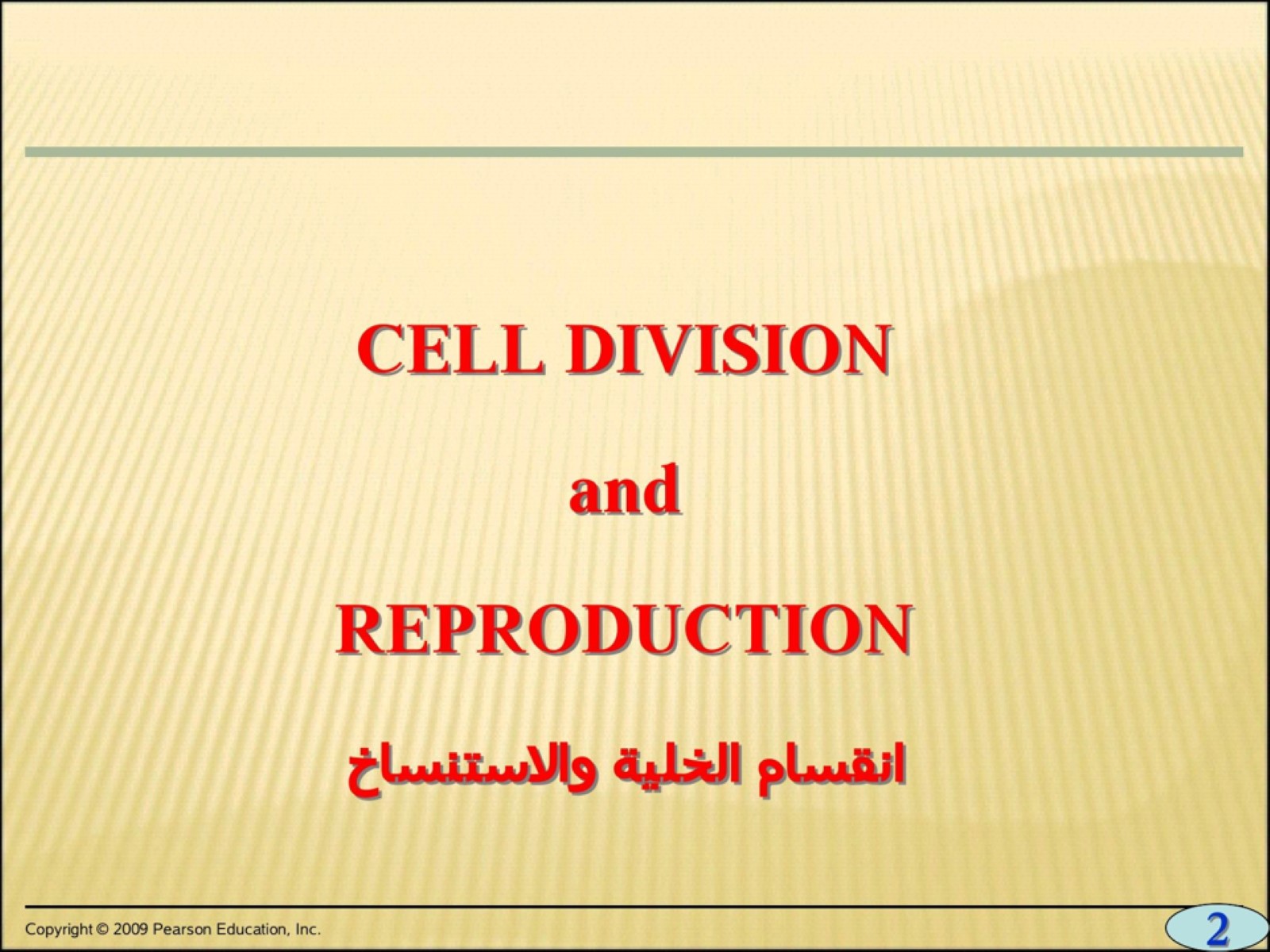 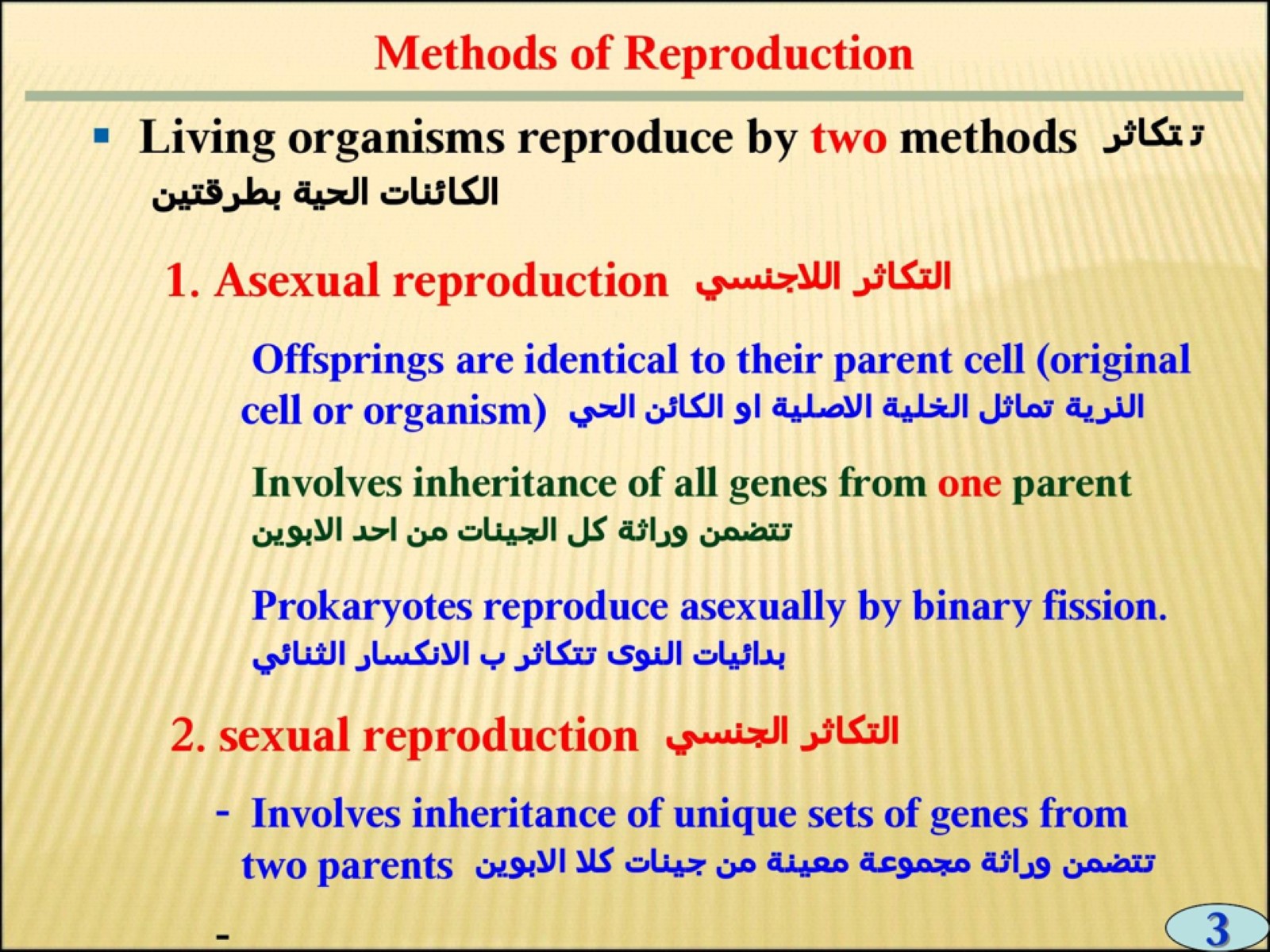 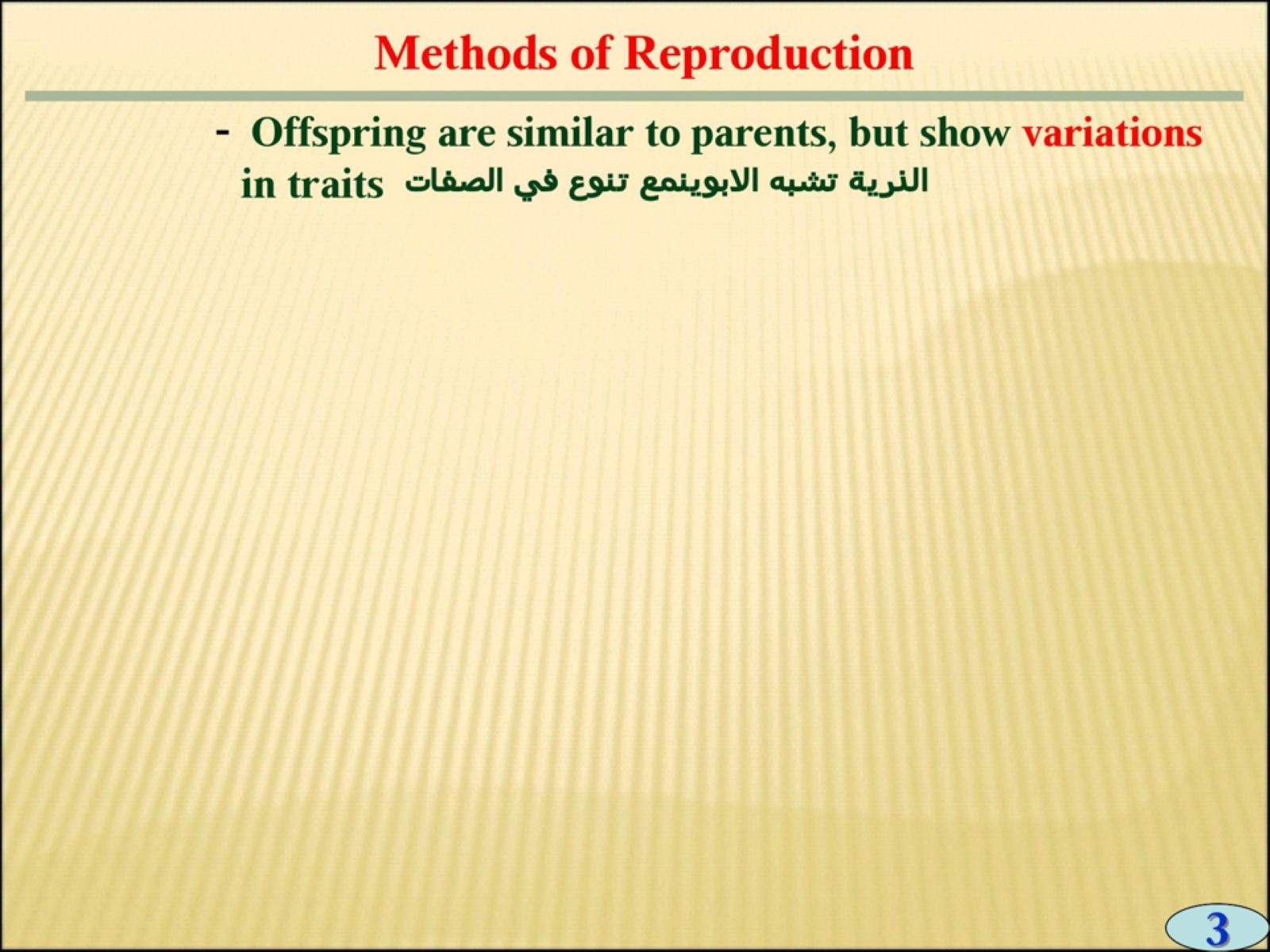 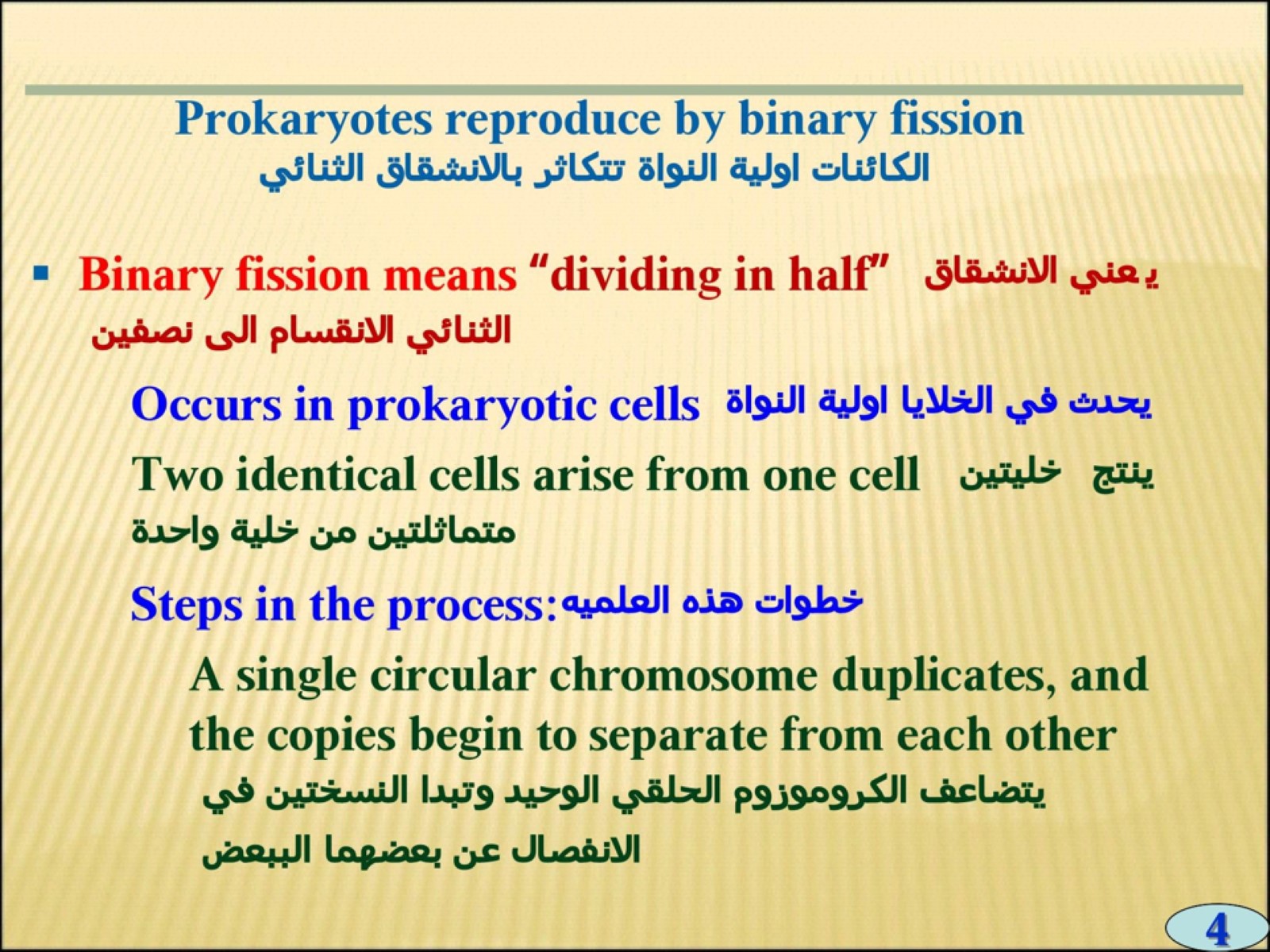 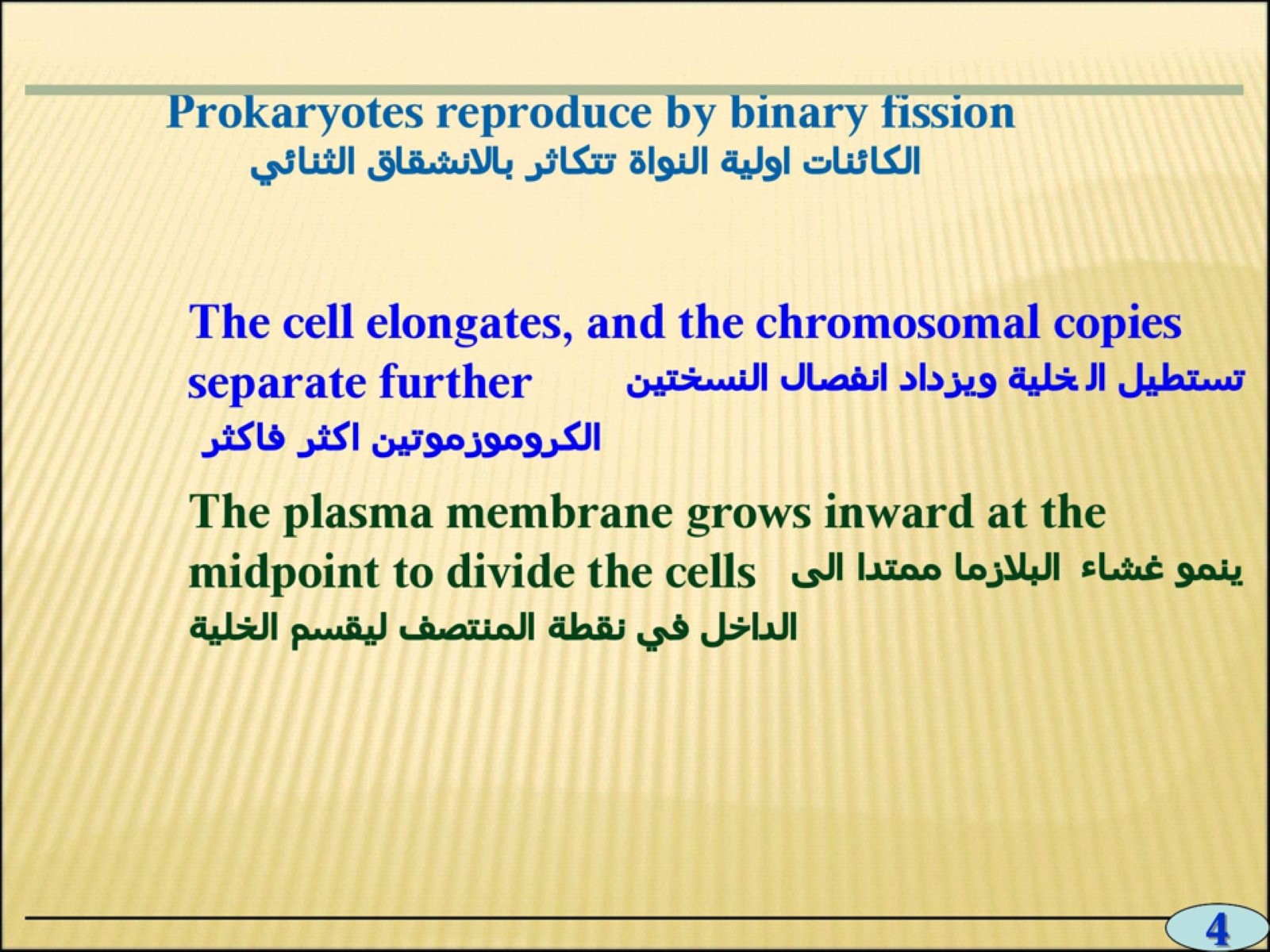 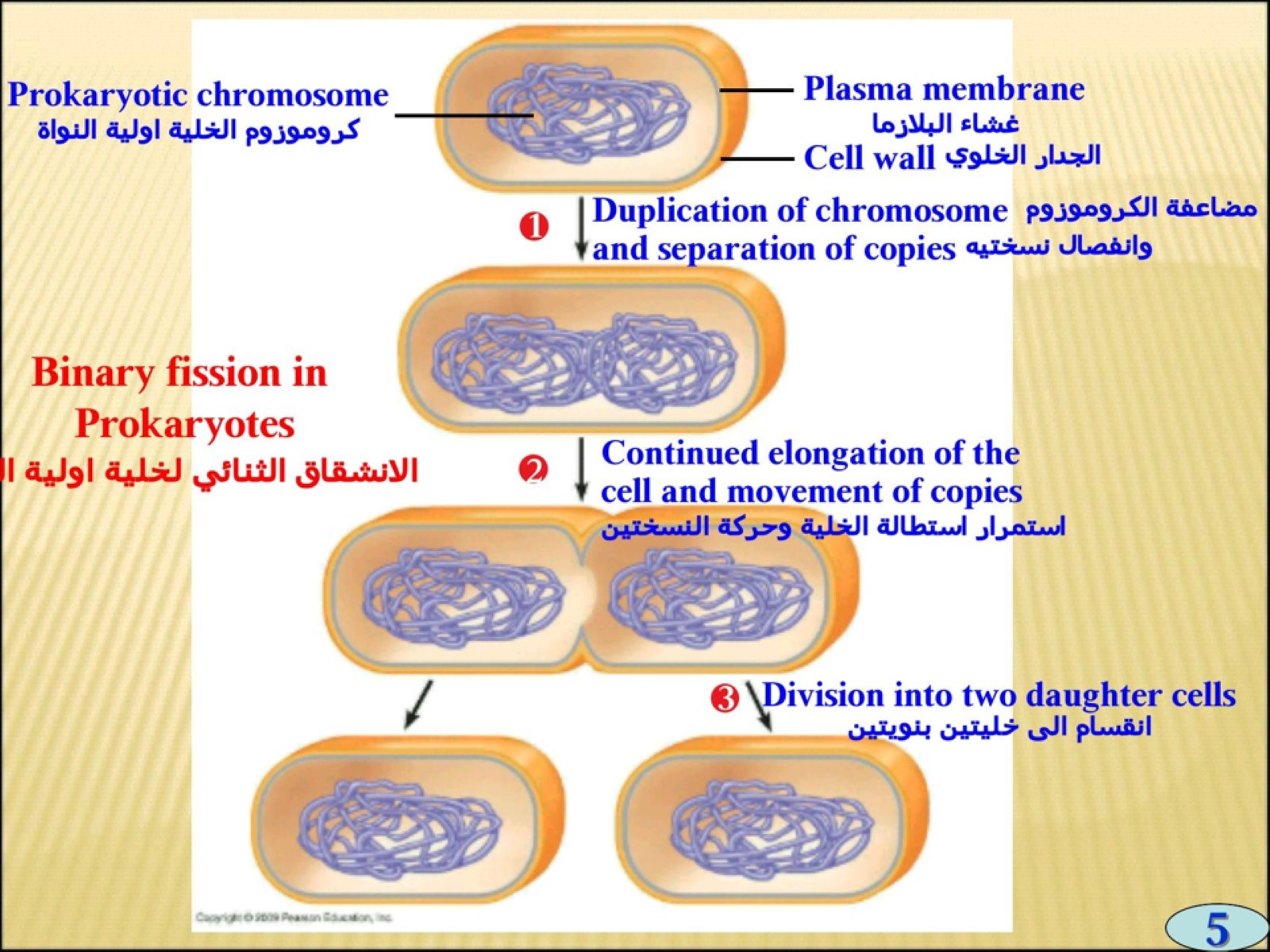 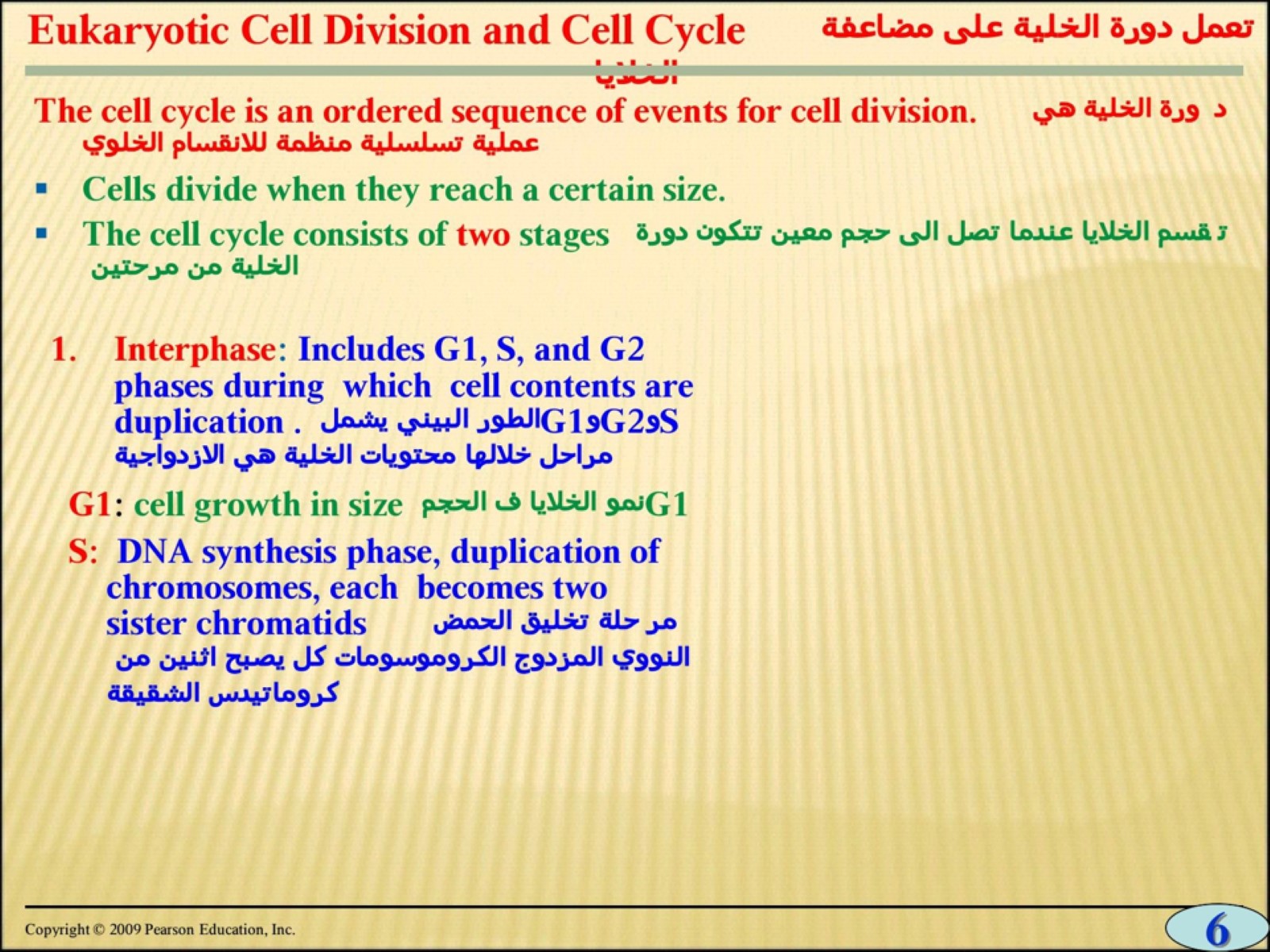 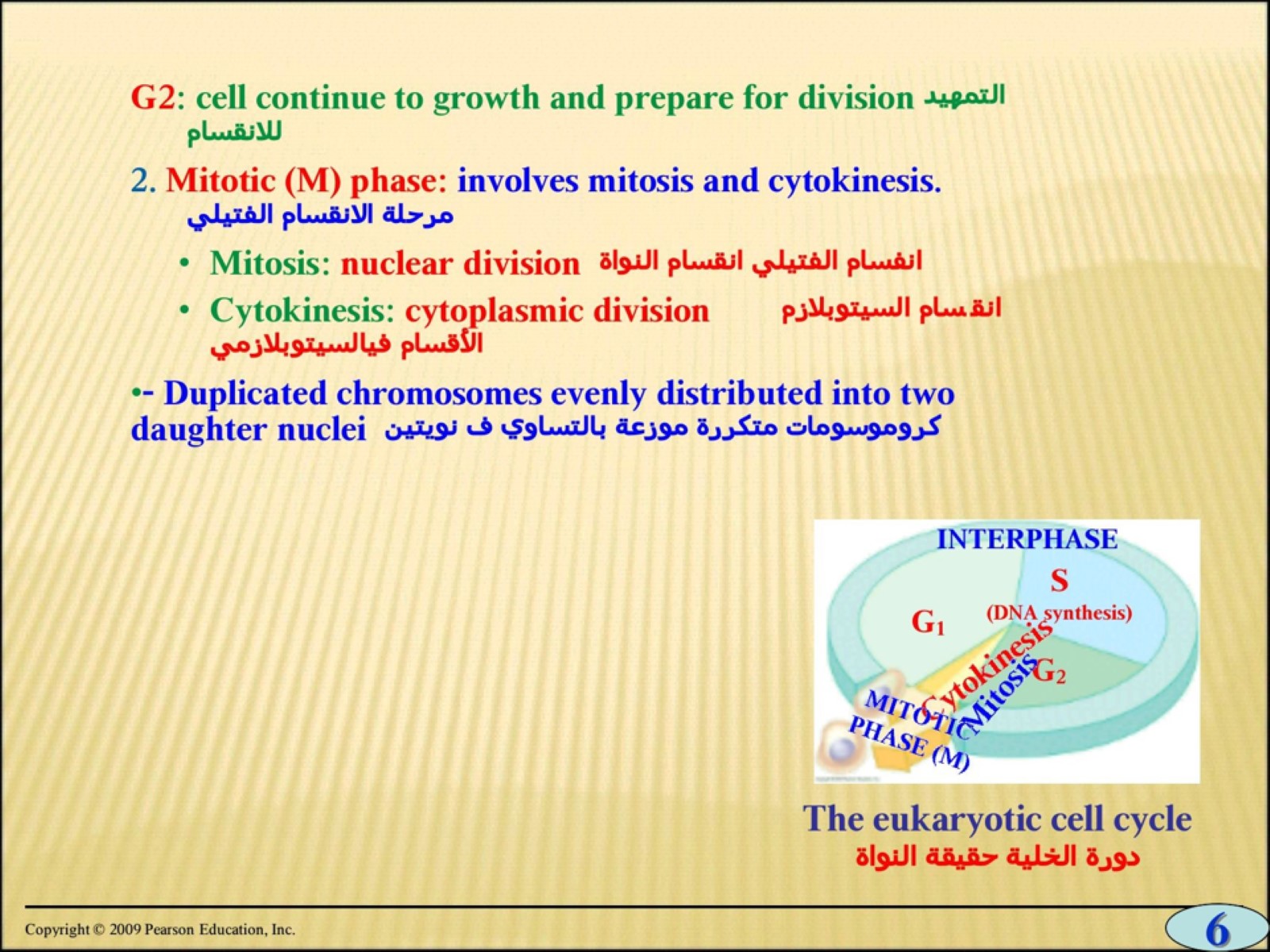 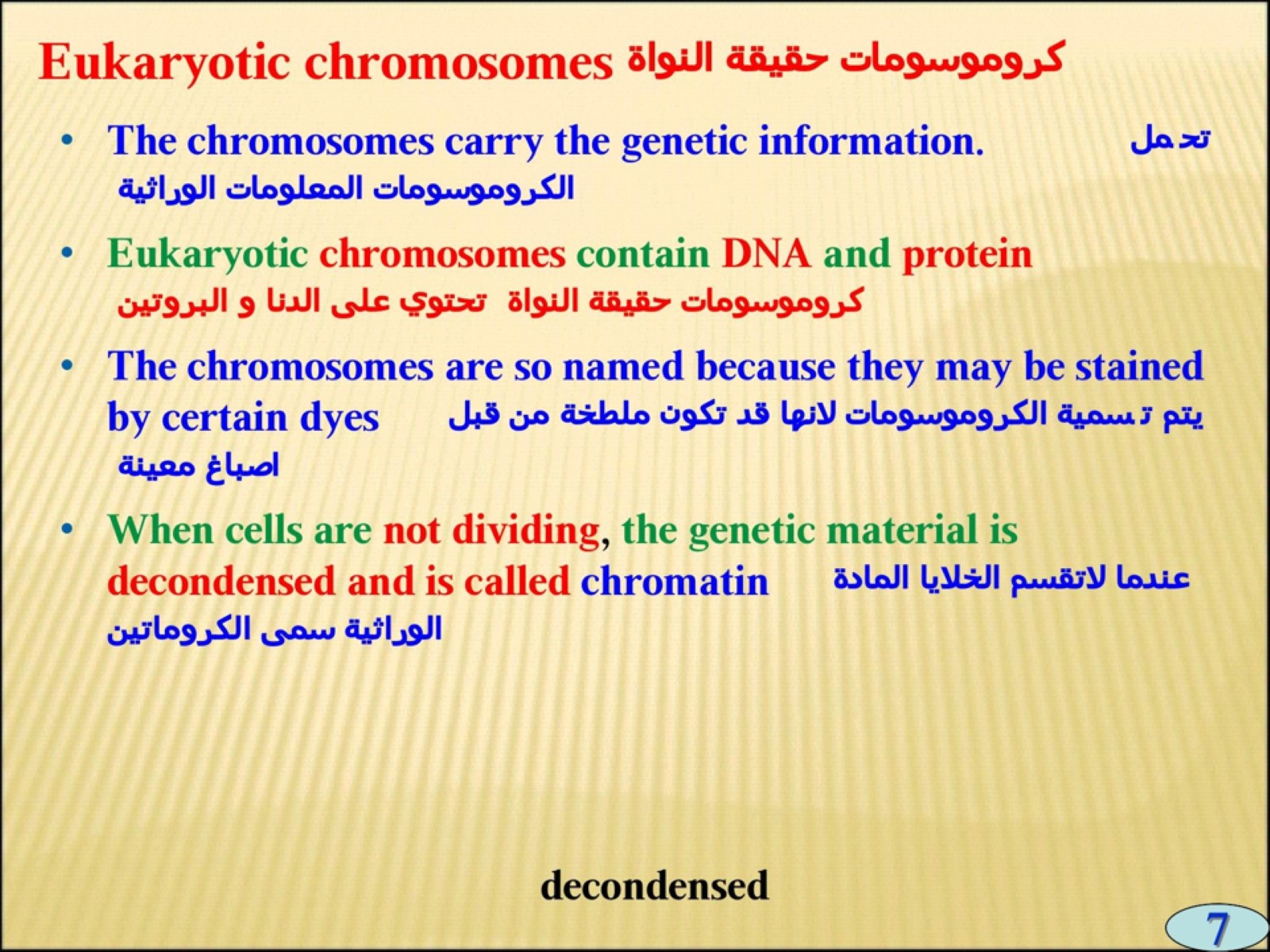 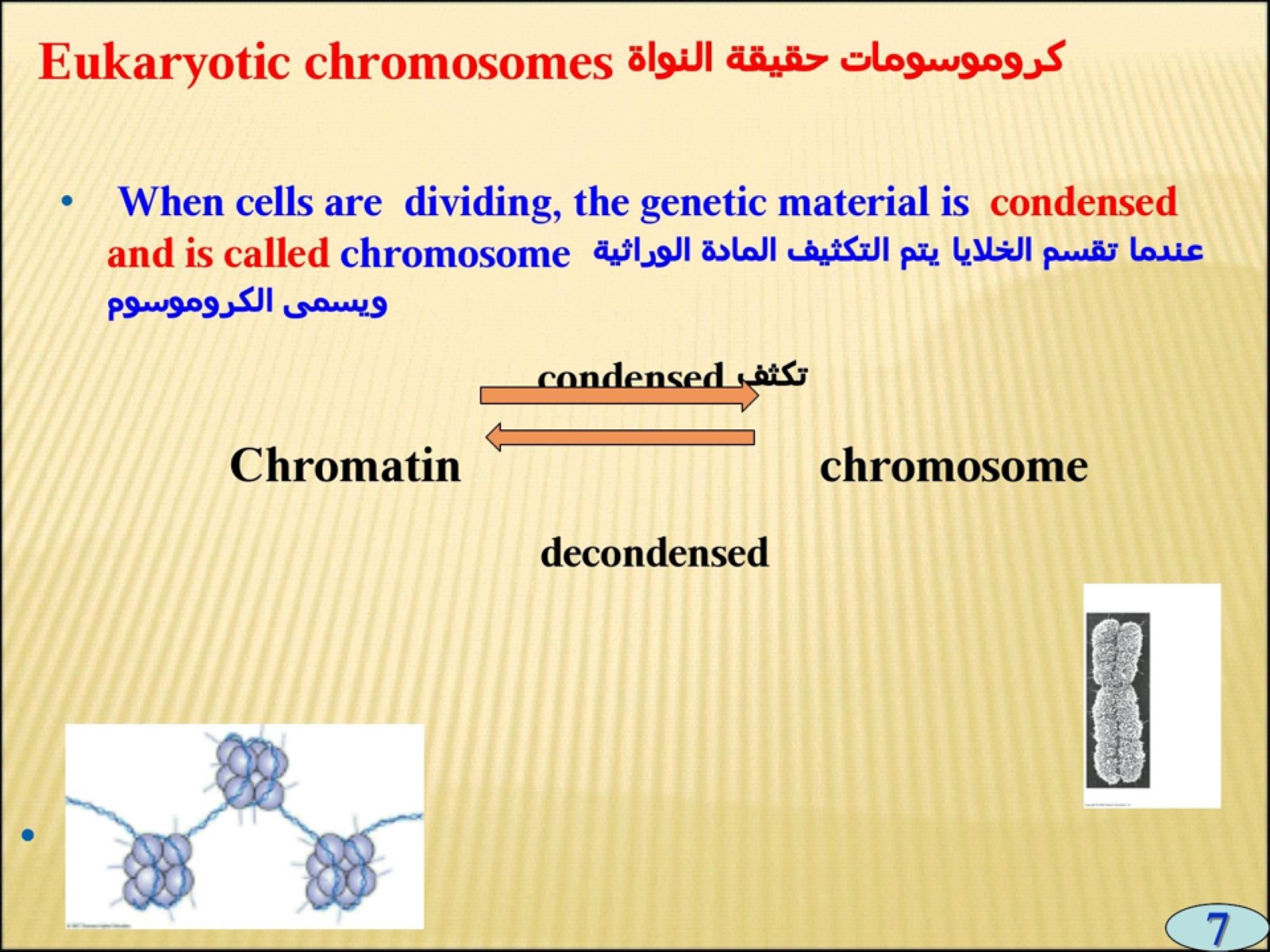 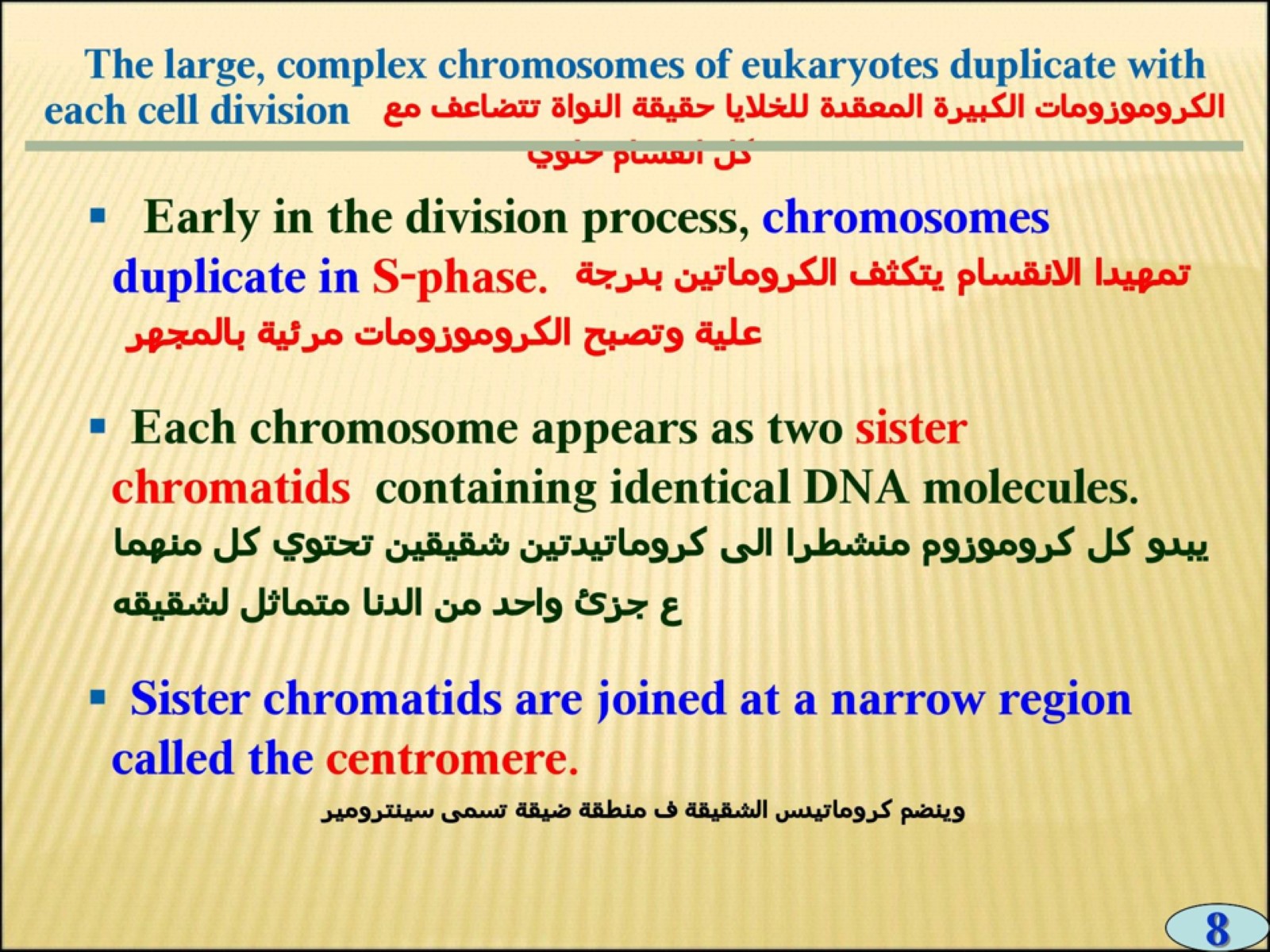 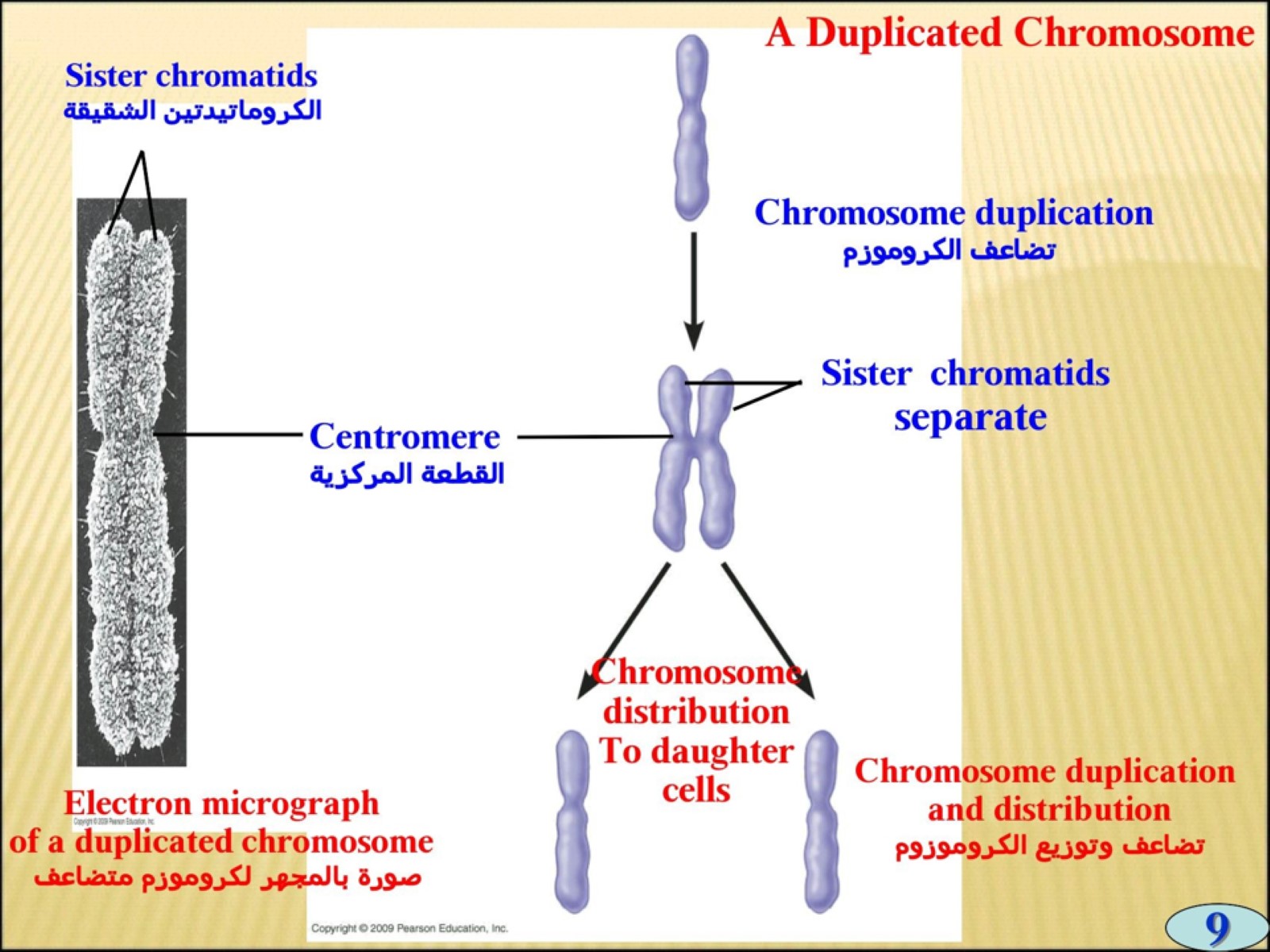 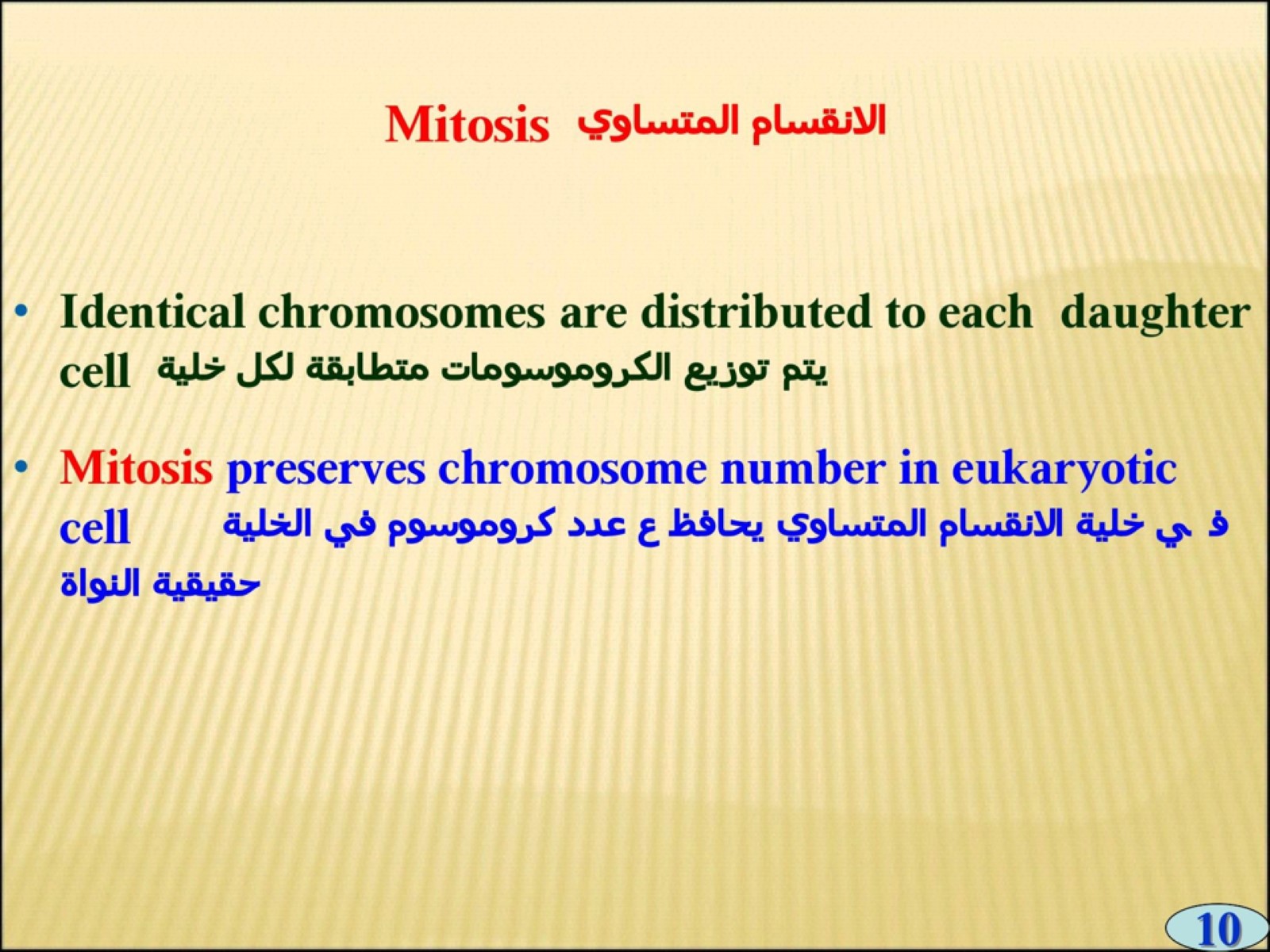 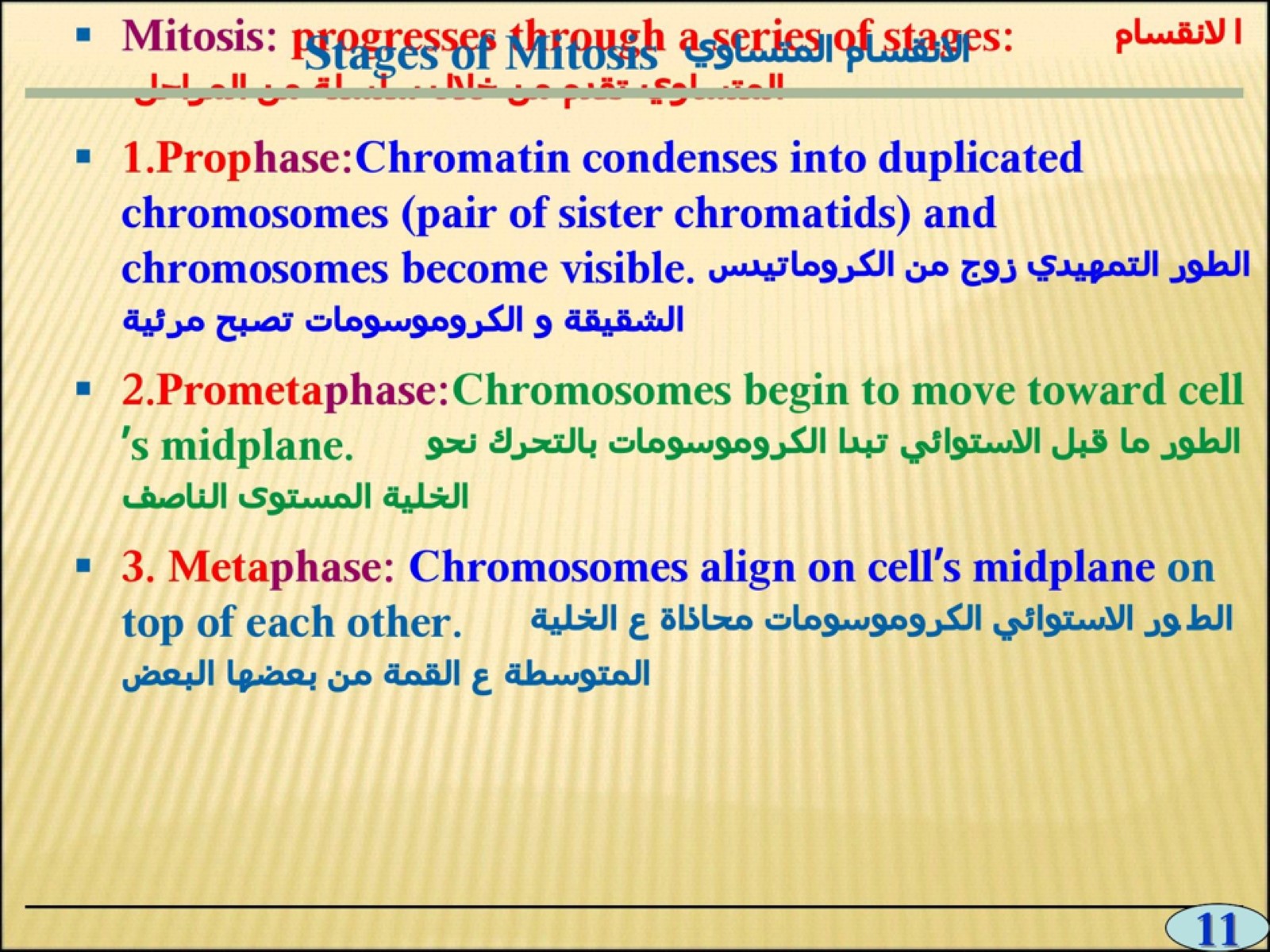 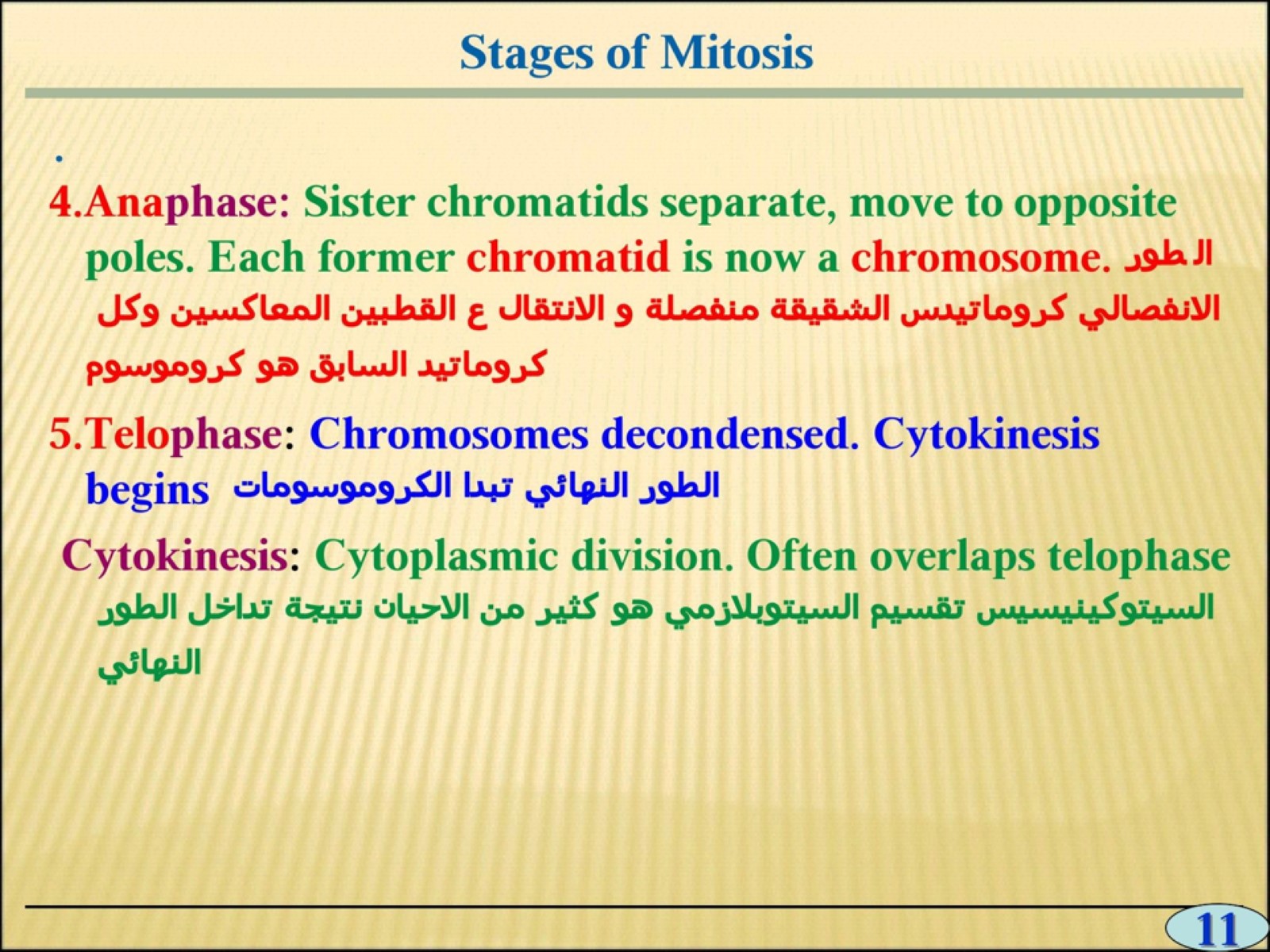 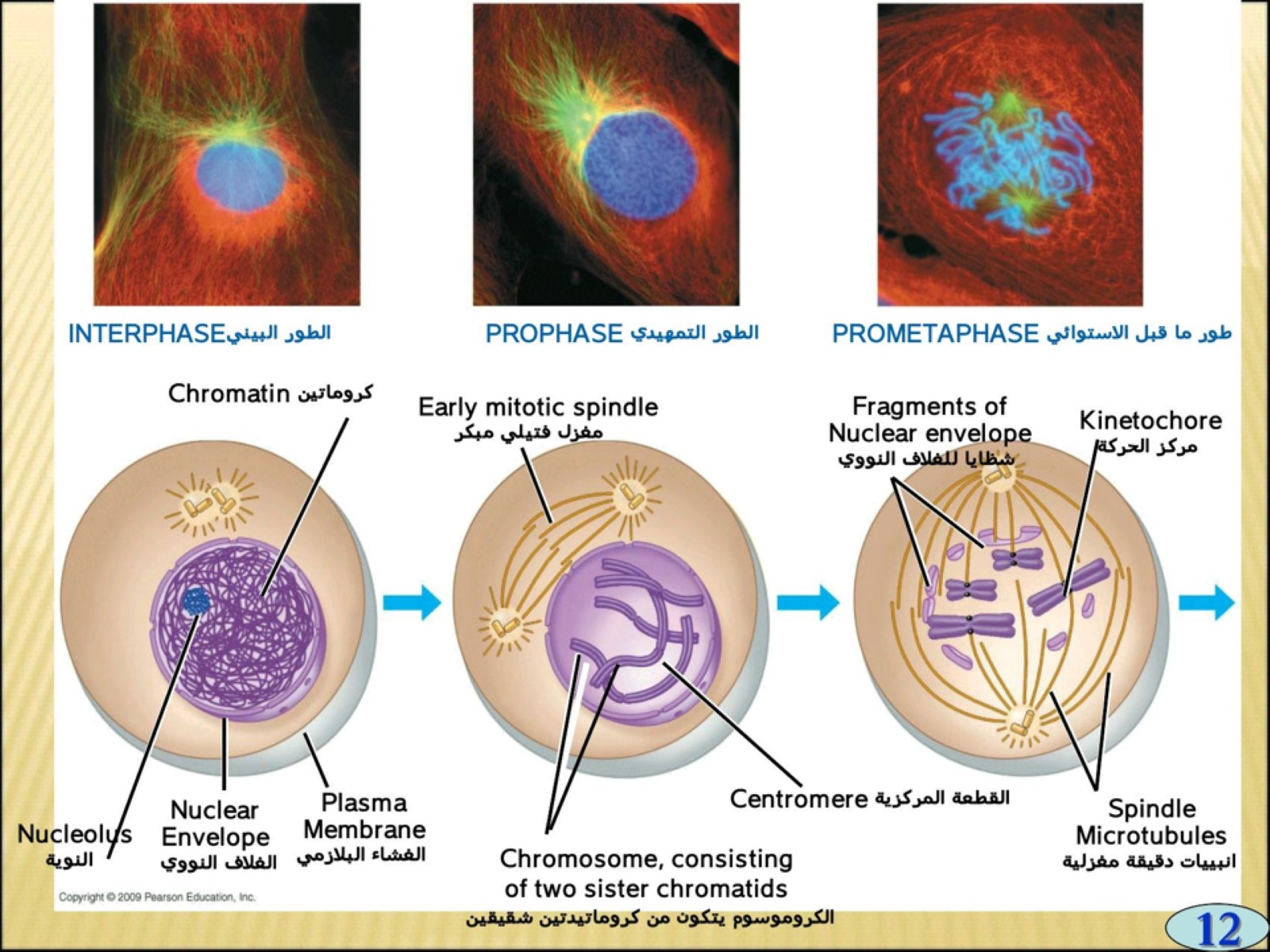 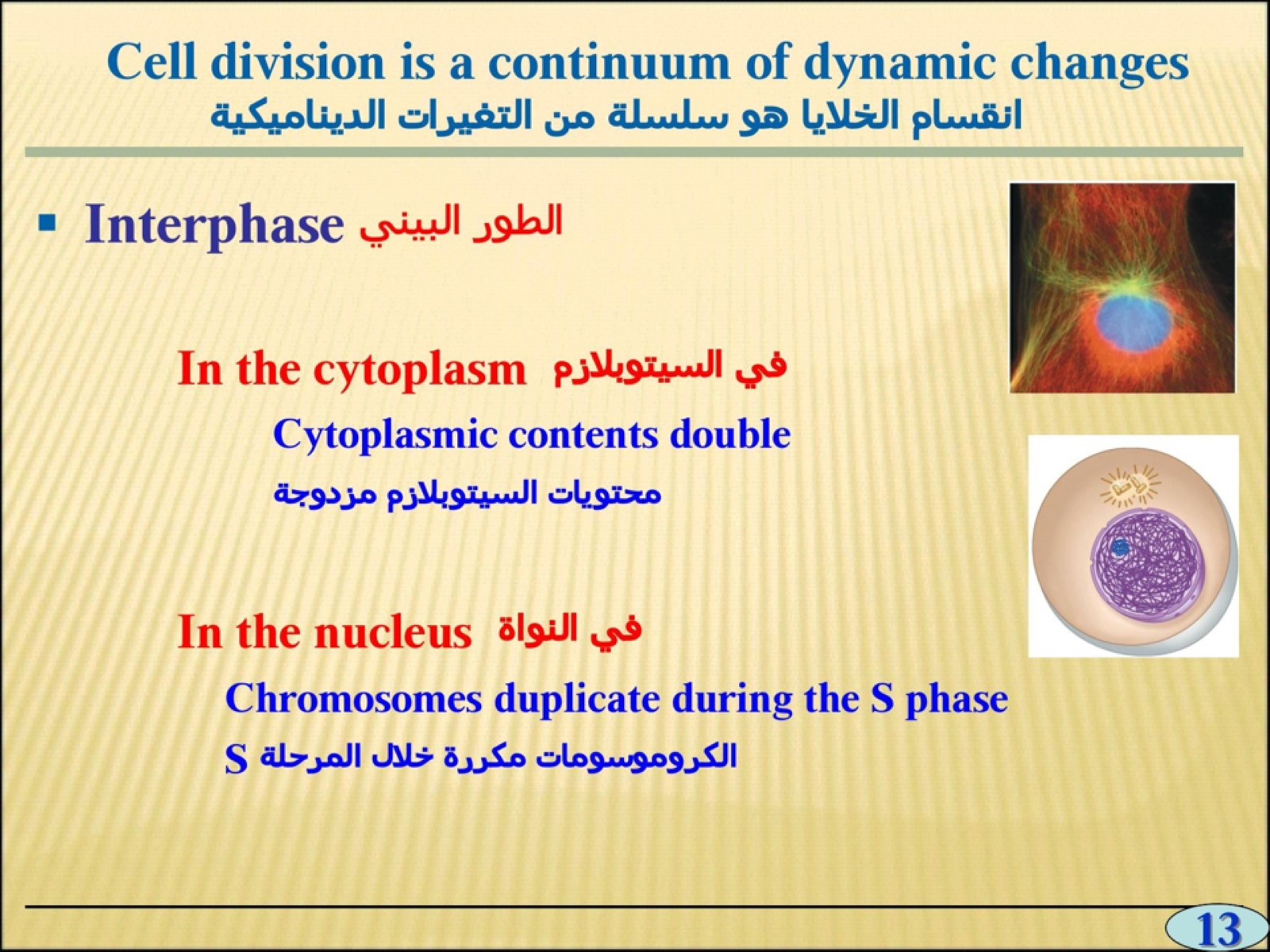 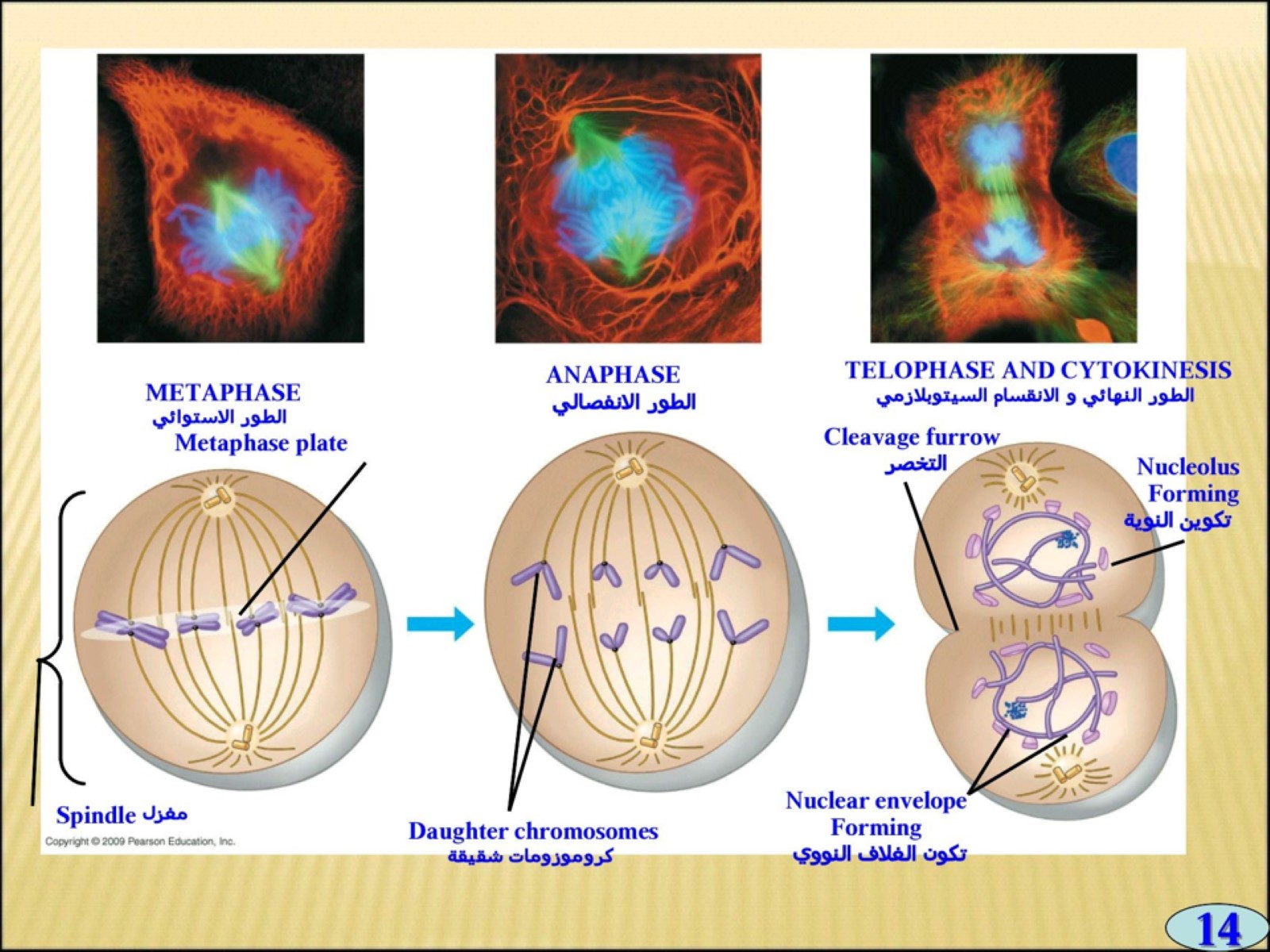 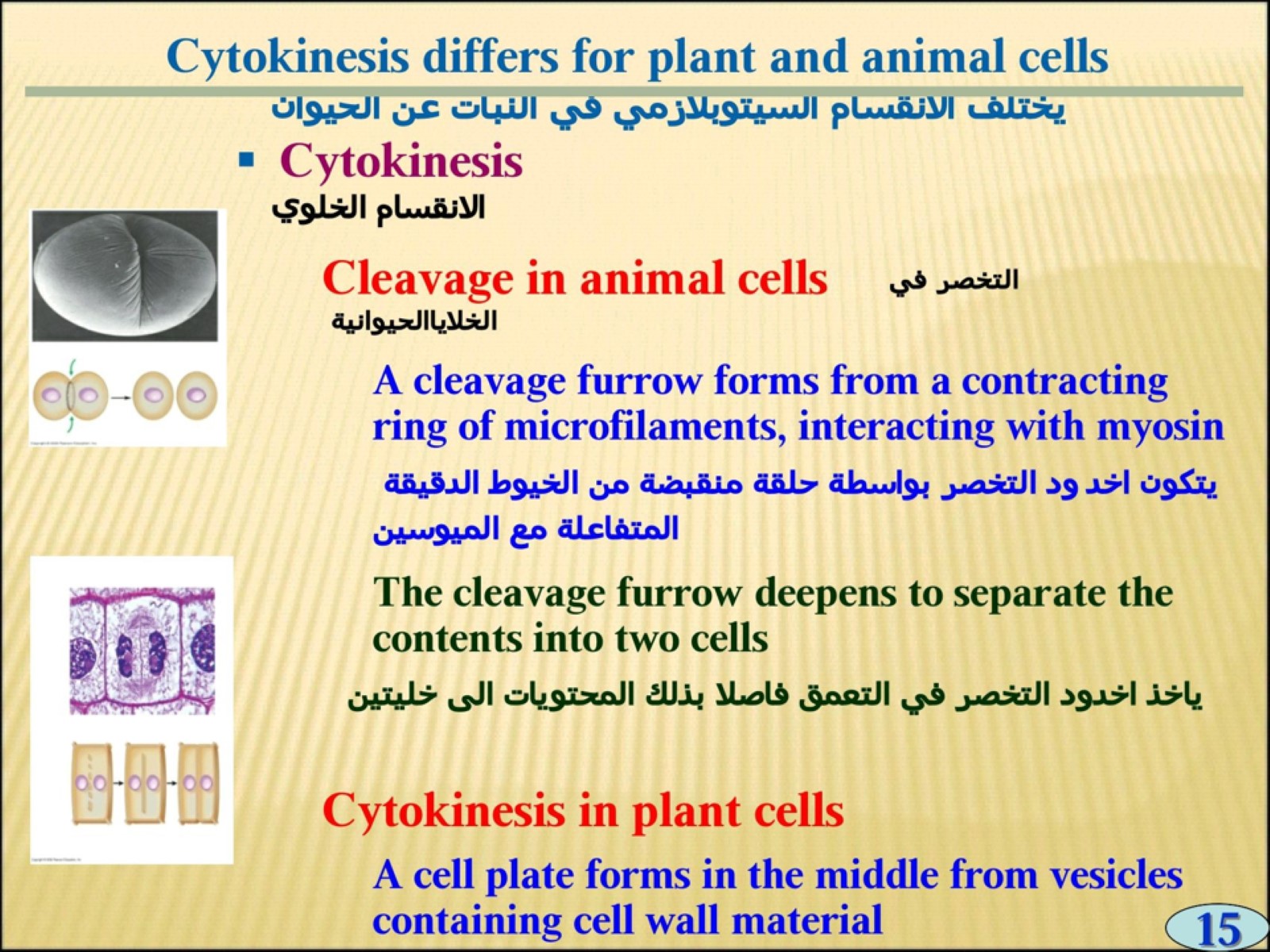 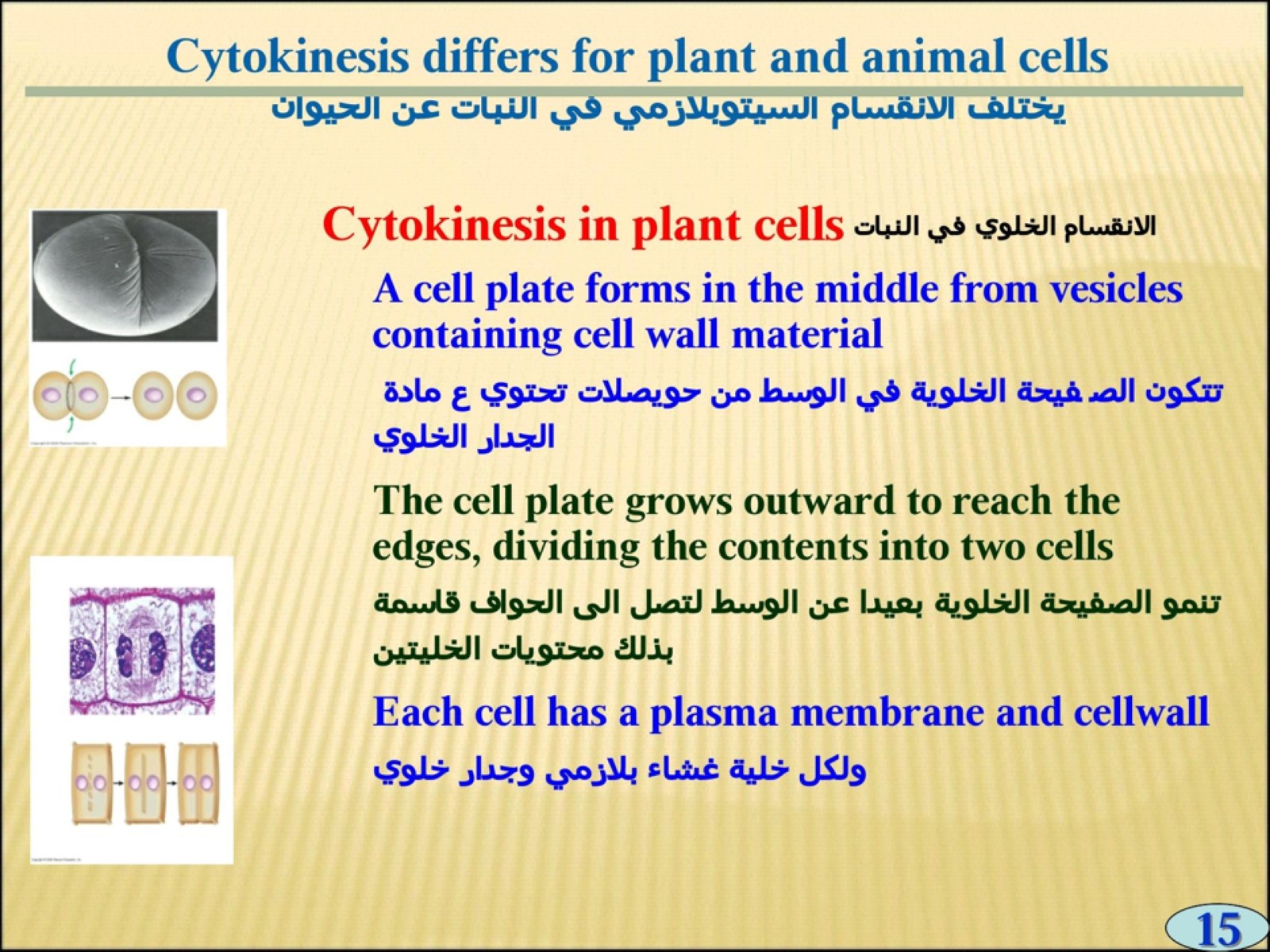 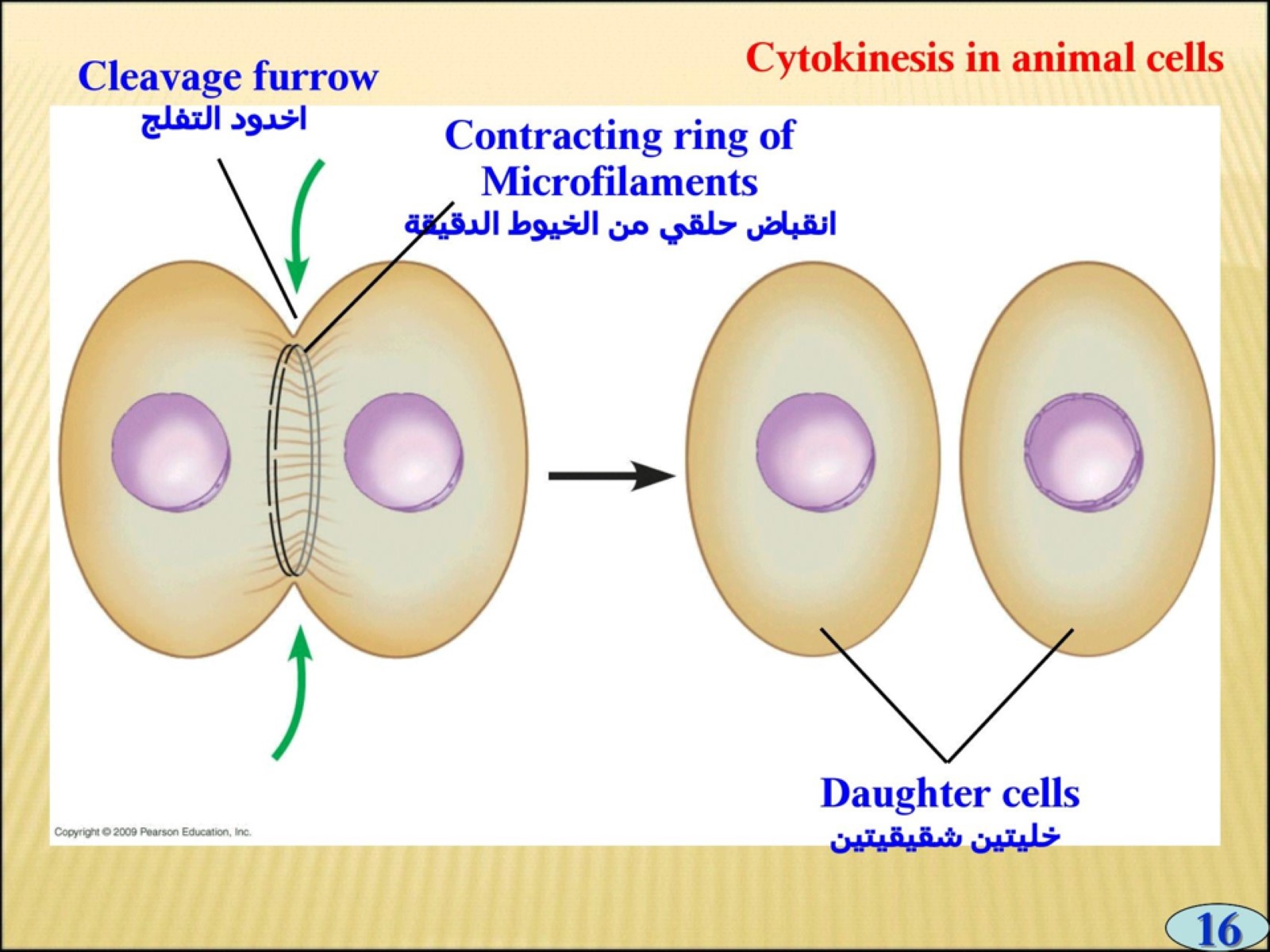 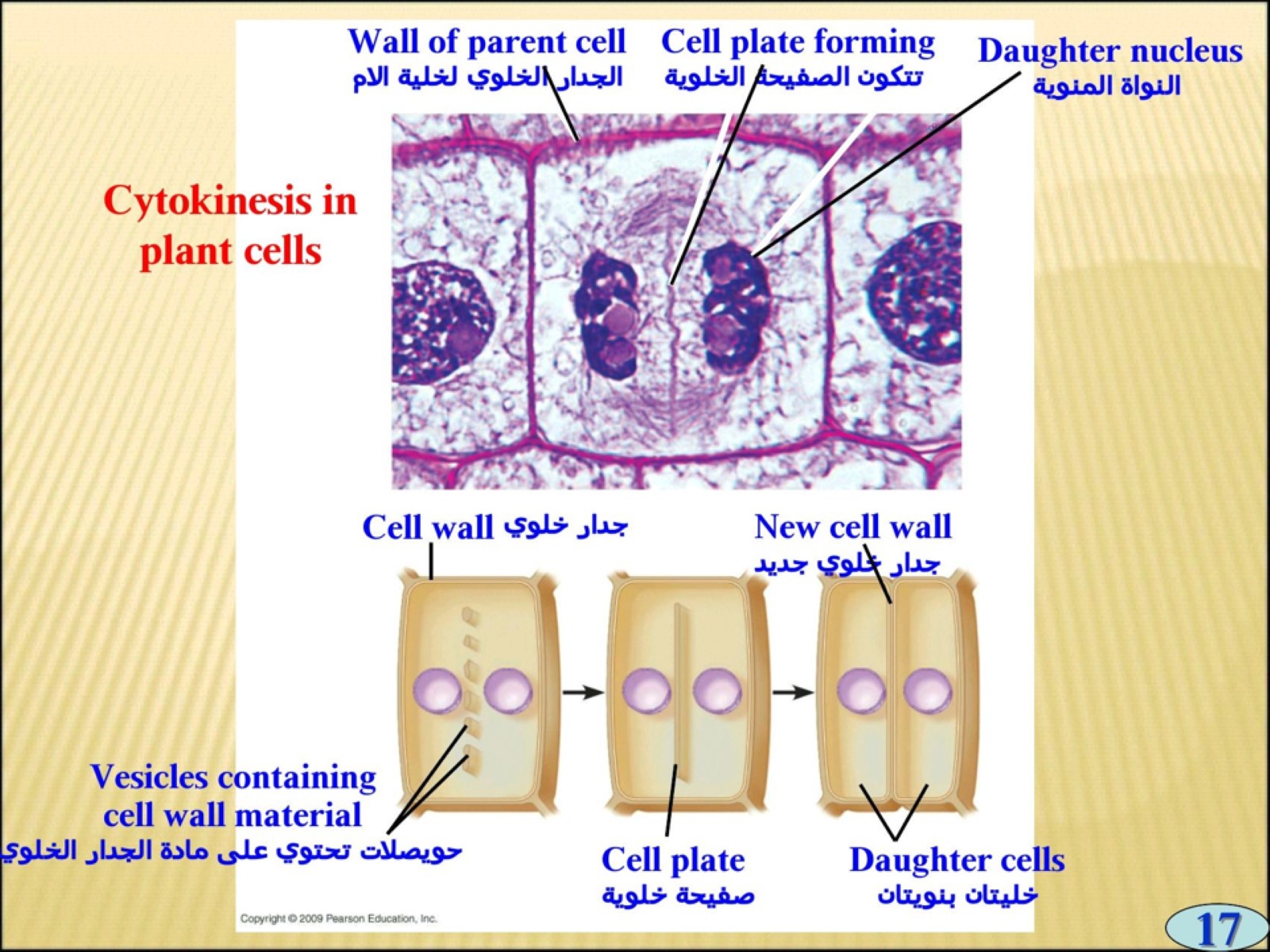 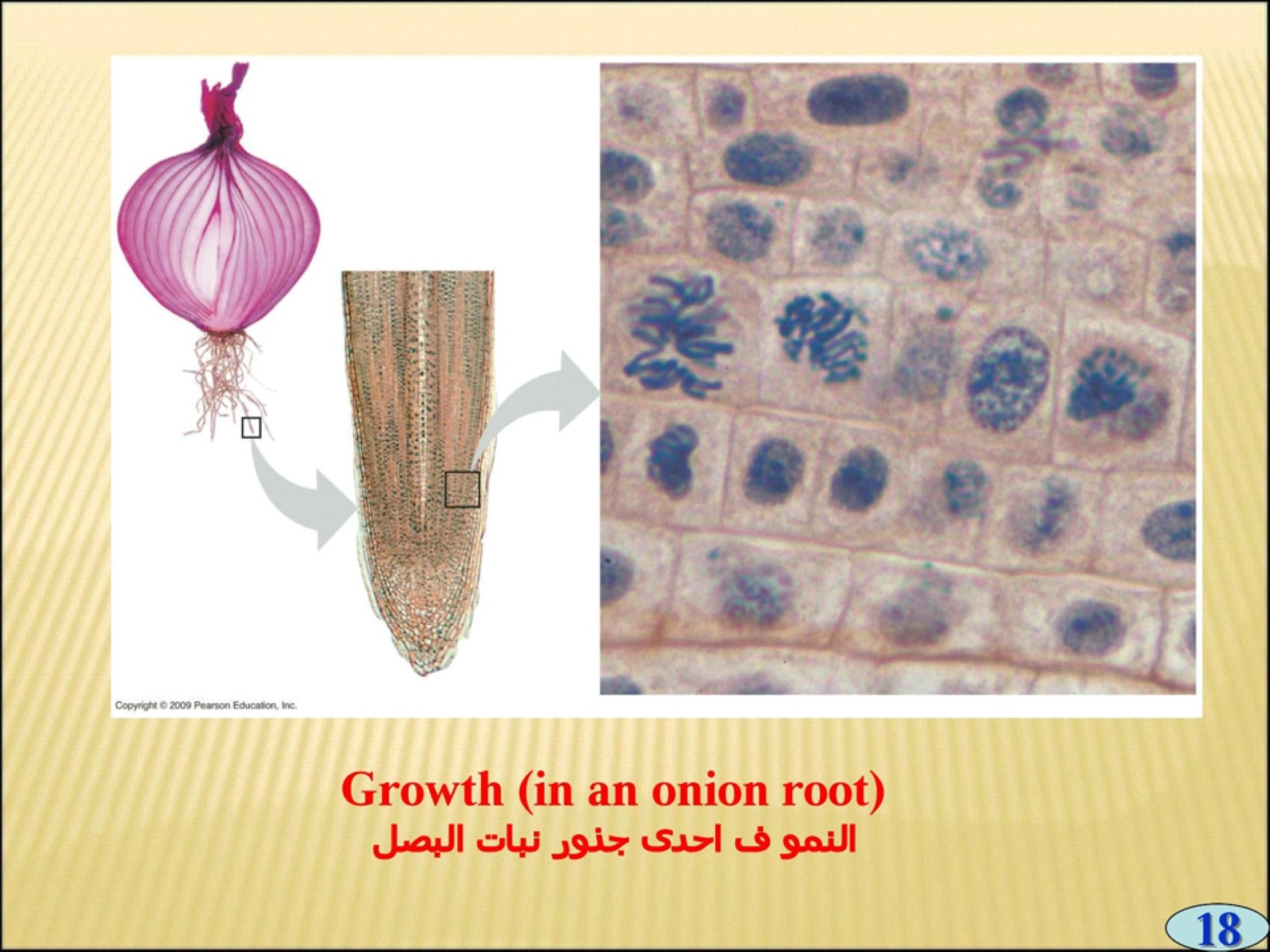 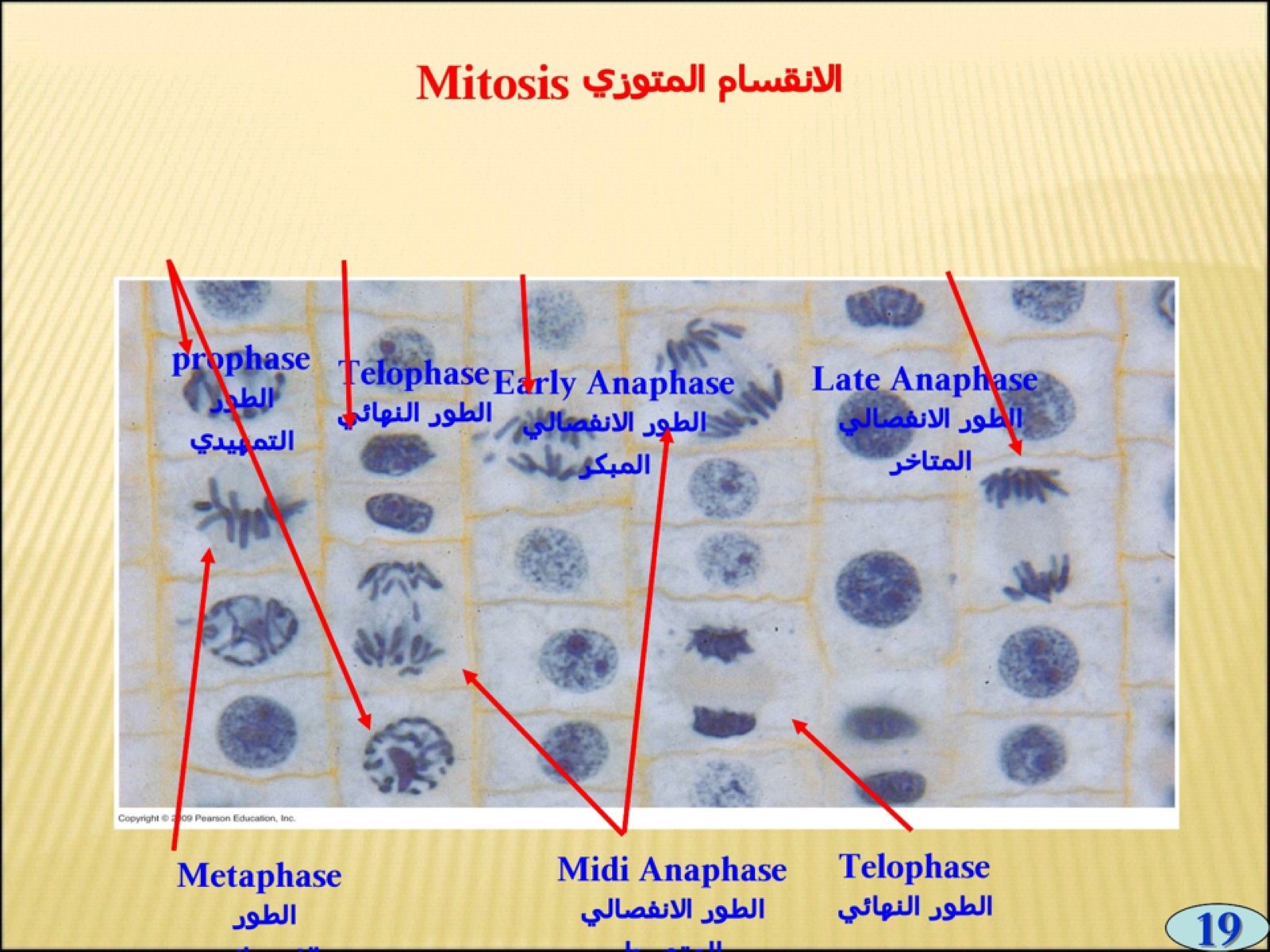 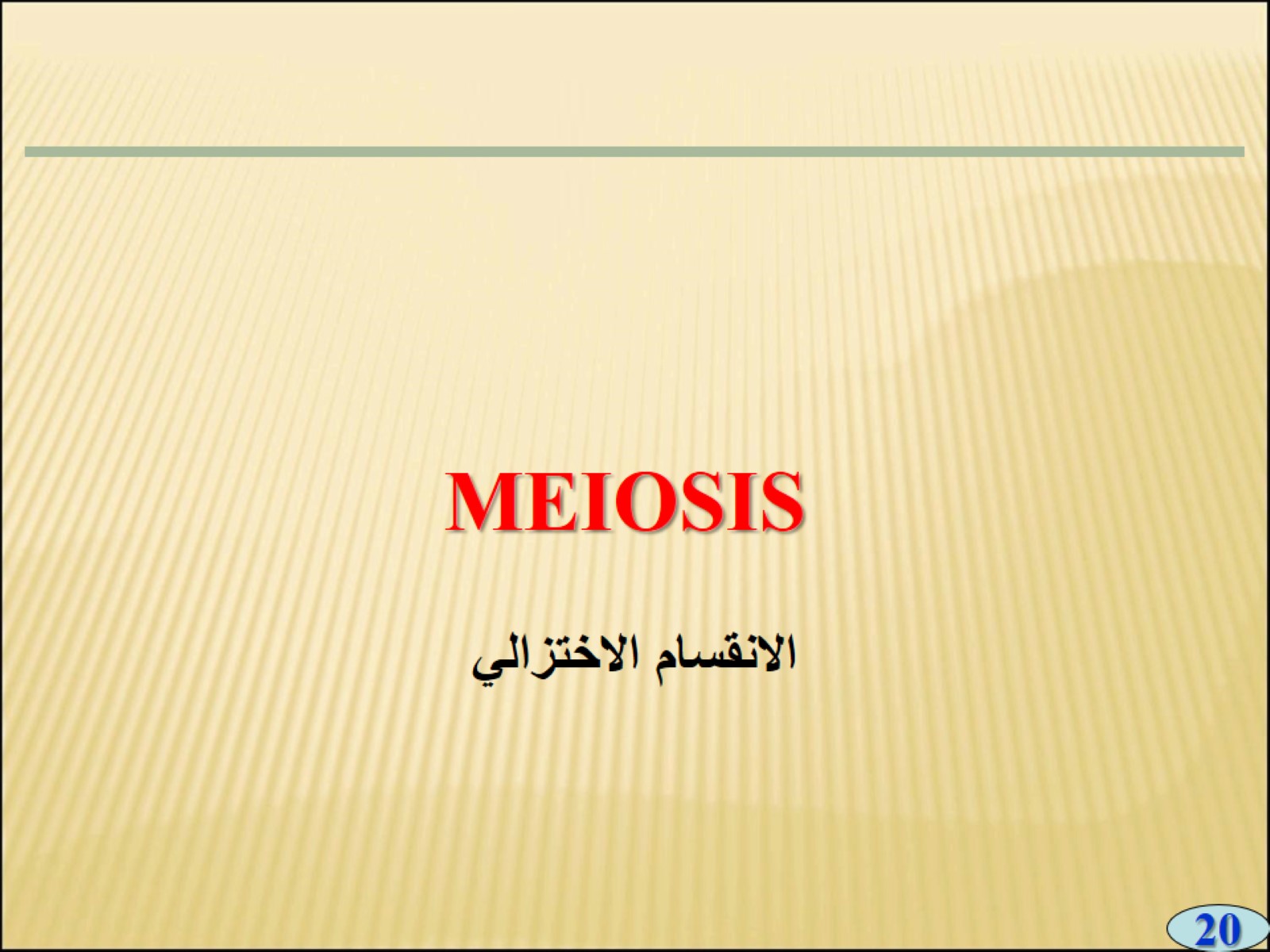 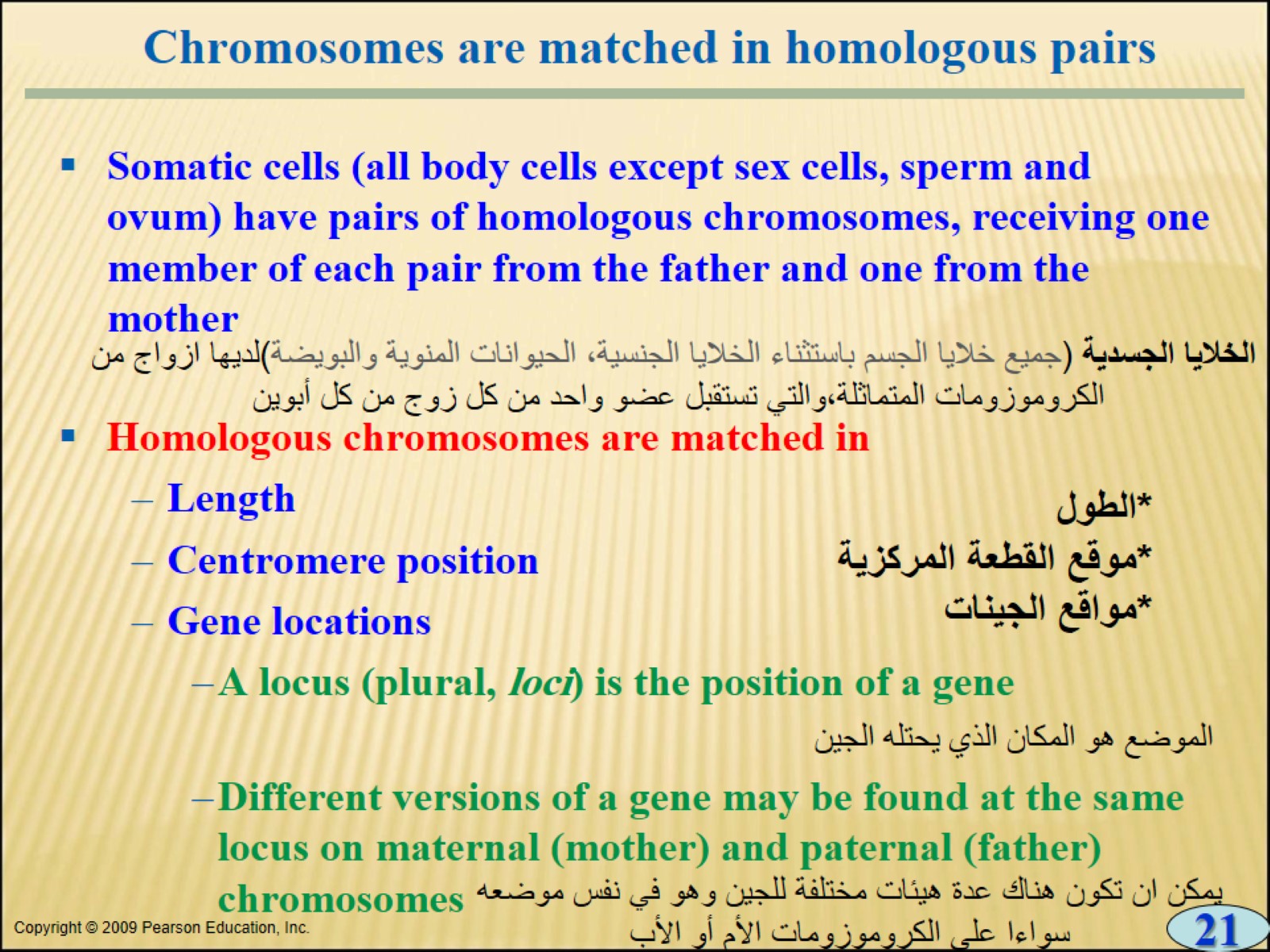 Chromosomes are matched in homologous pairs
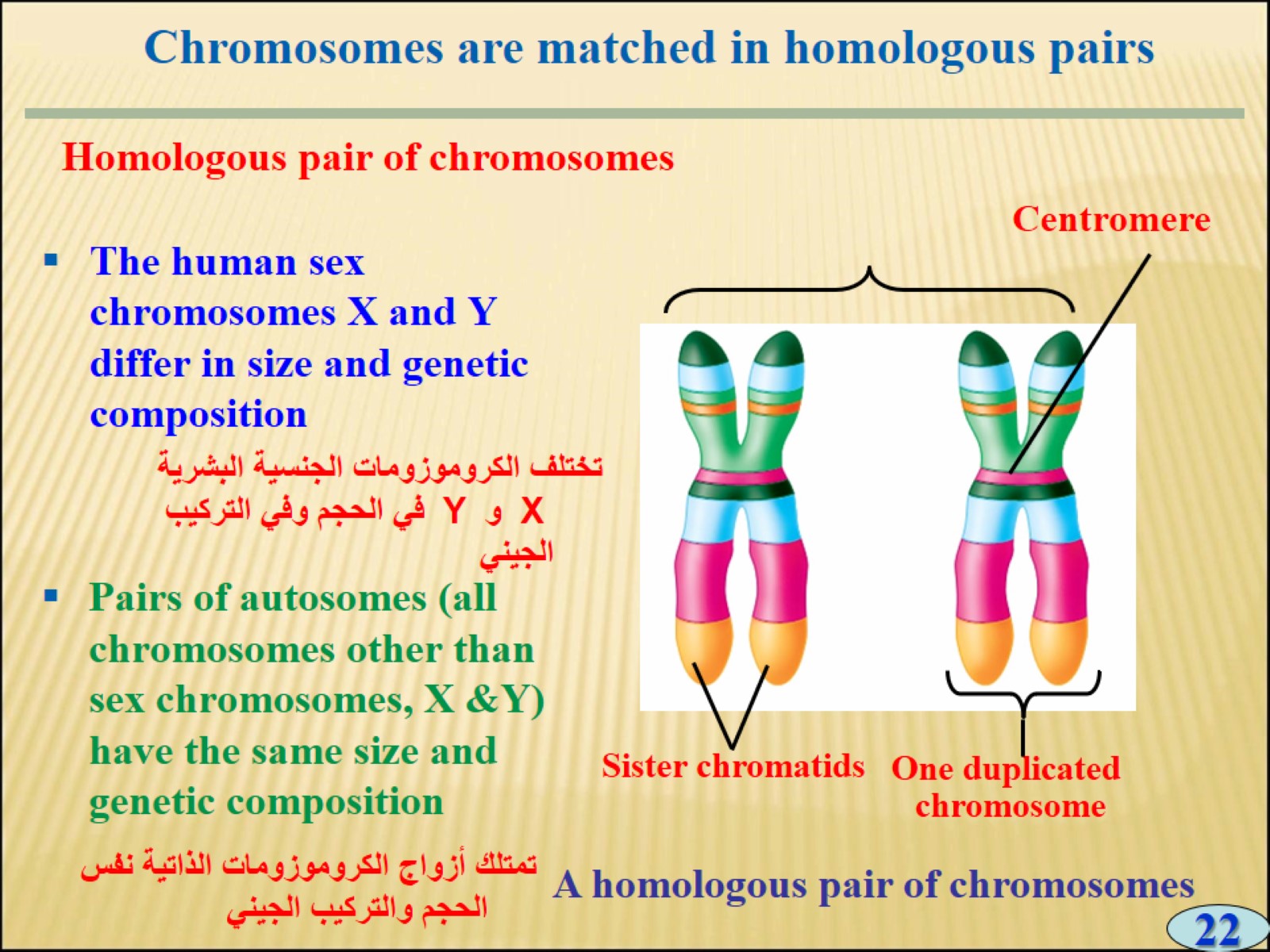 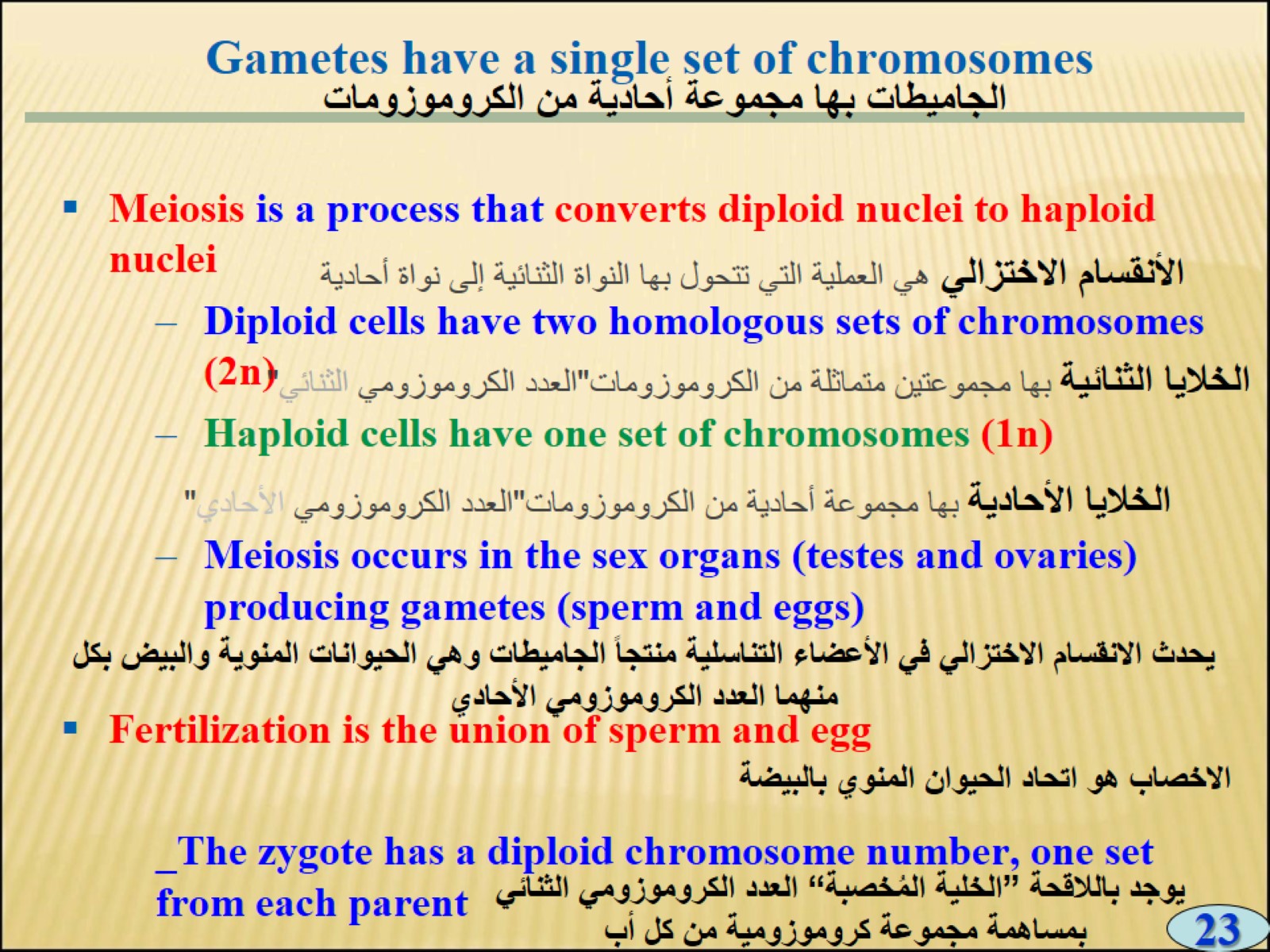 Gametes have a single set of chromosomes
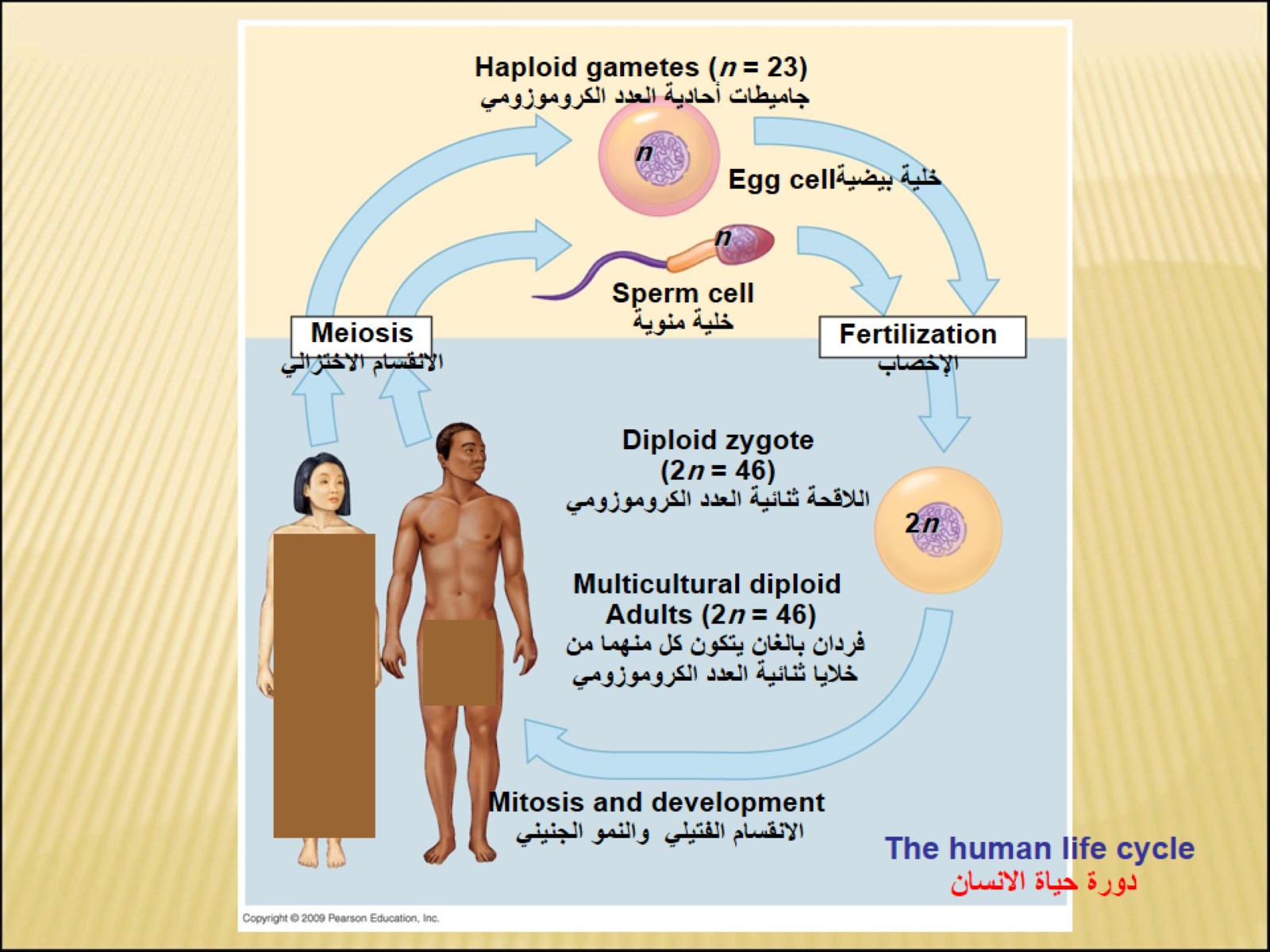 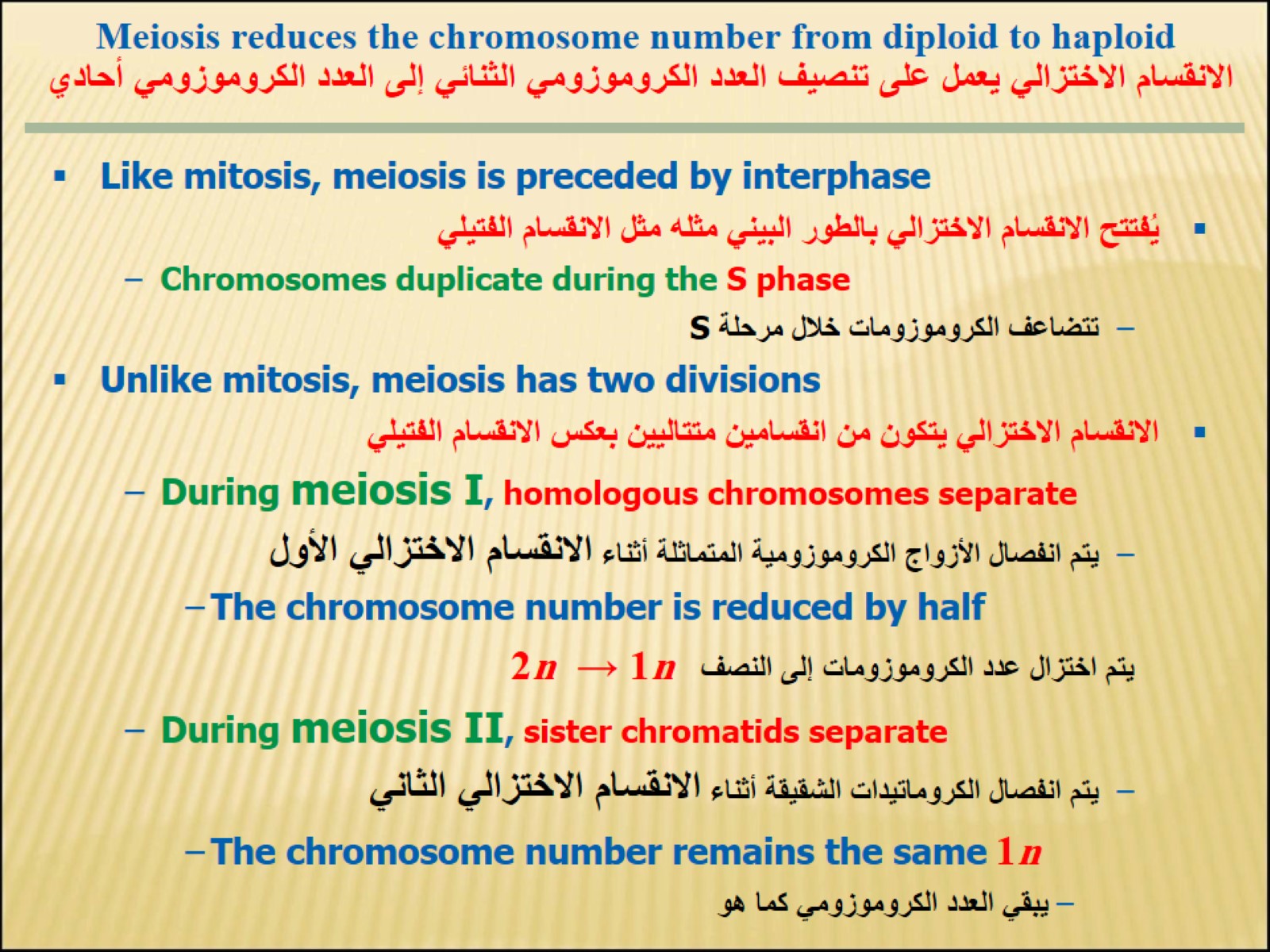 Meiosis reduces the chromosome number from diploid to haploid الانقسام الاختزالي يعمل على تنصيف العدد الكروموزومي الثنائي إلى العدد الكروموزومي أحادي
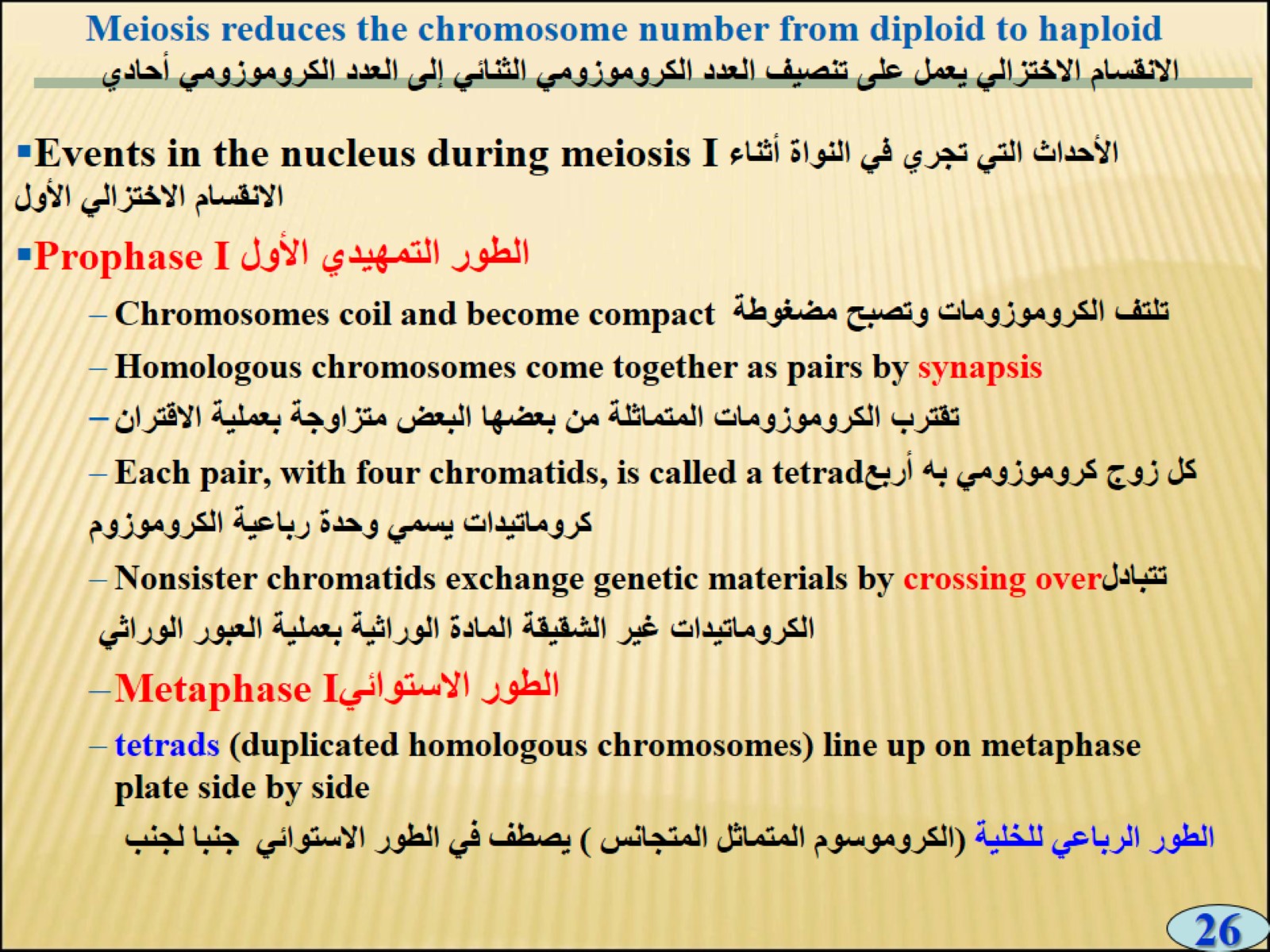 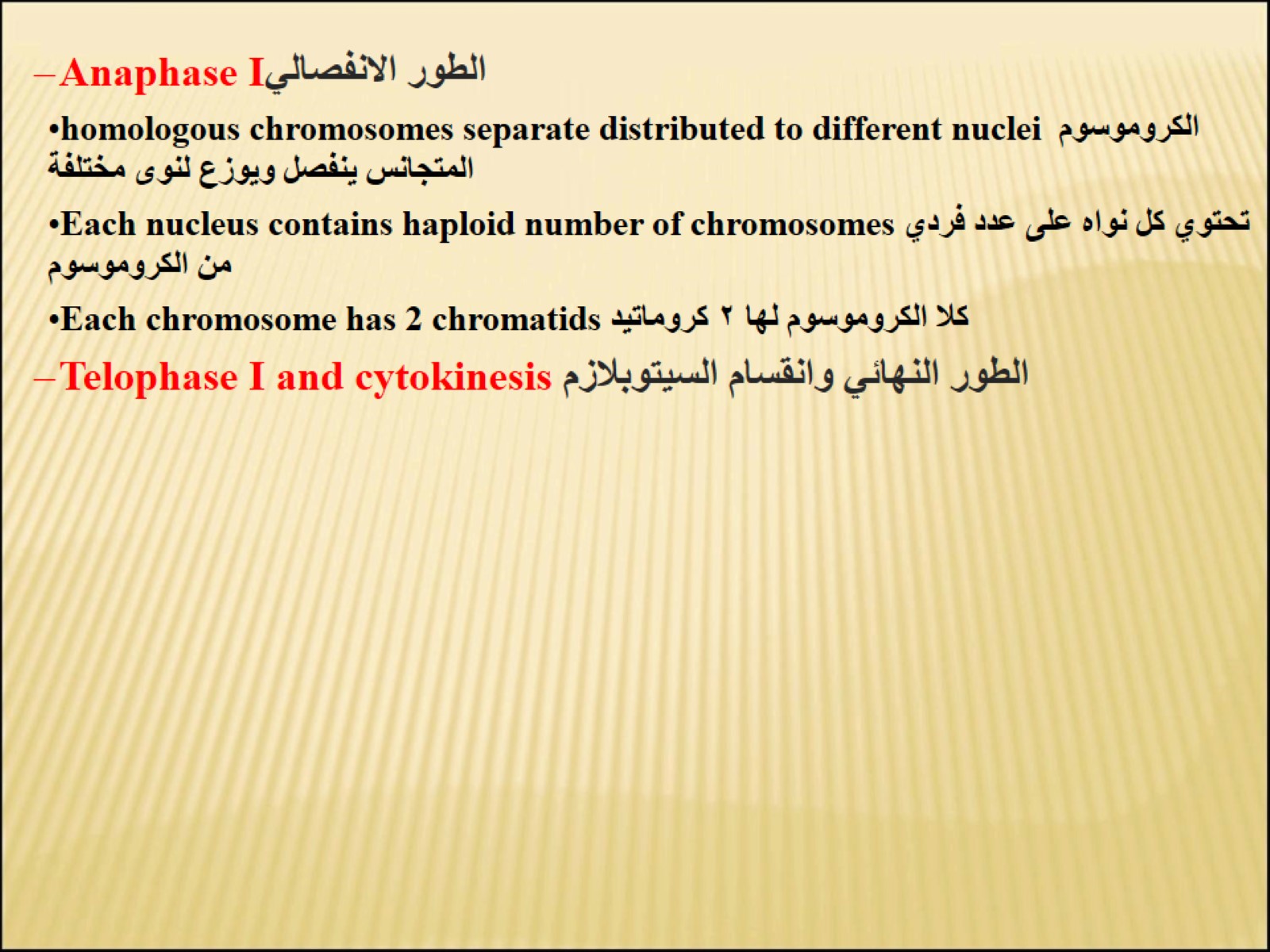 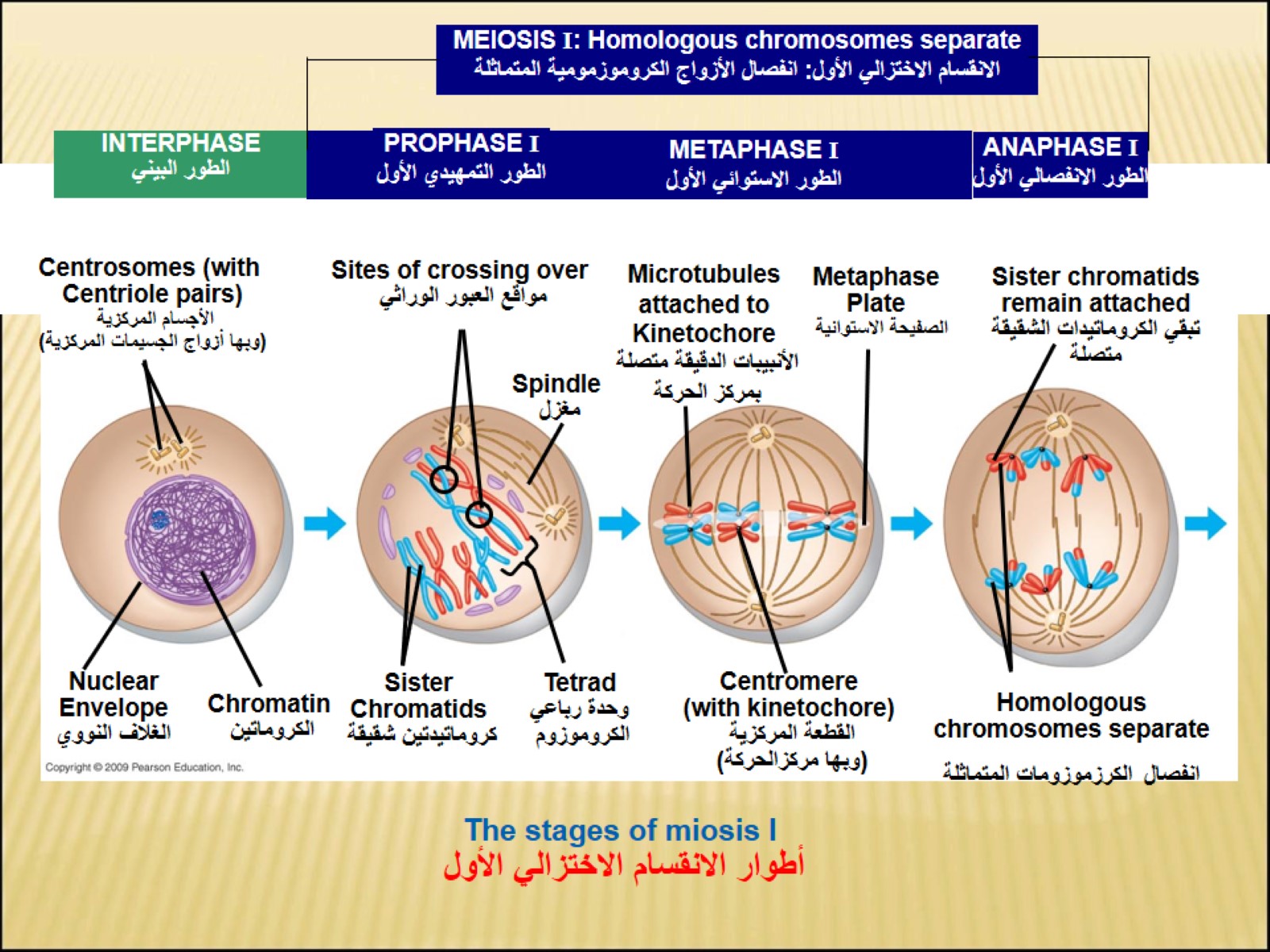 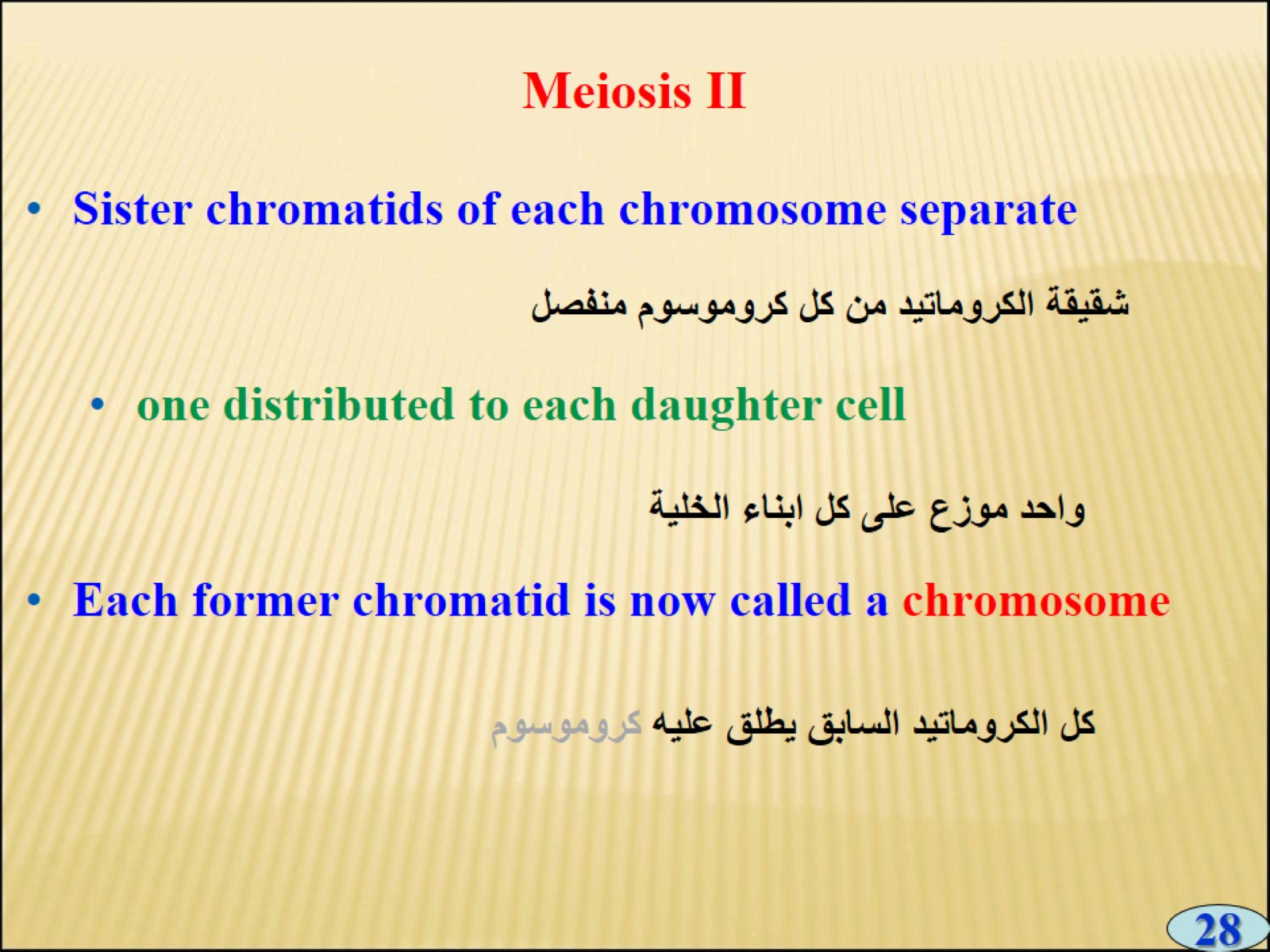 Meiosis II
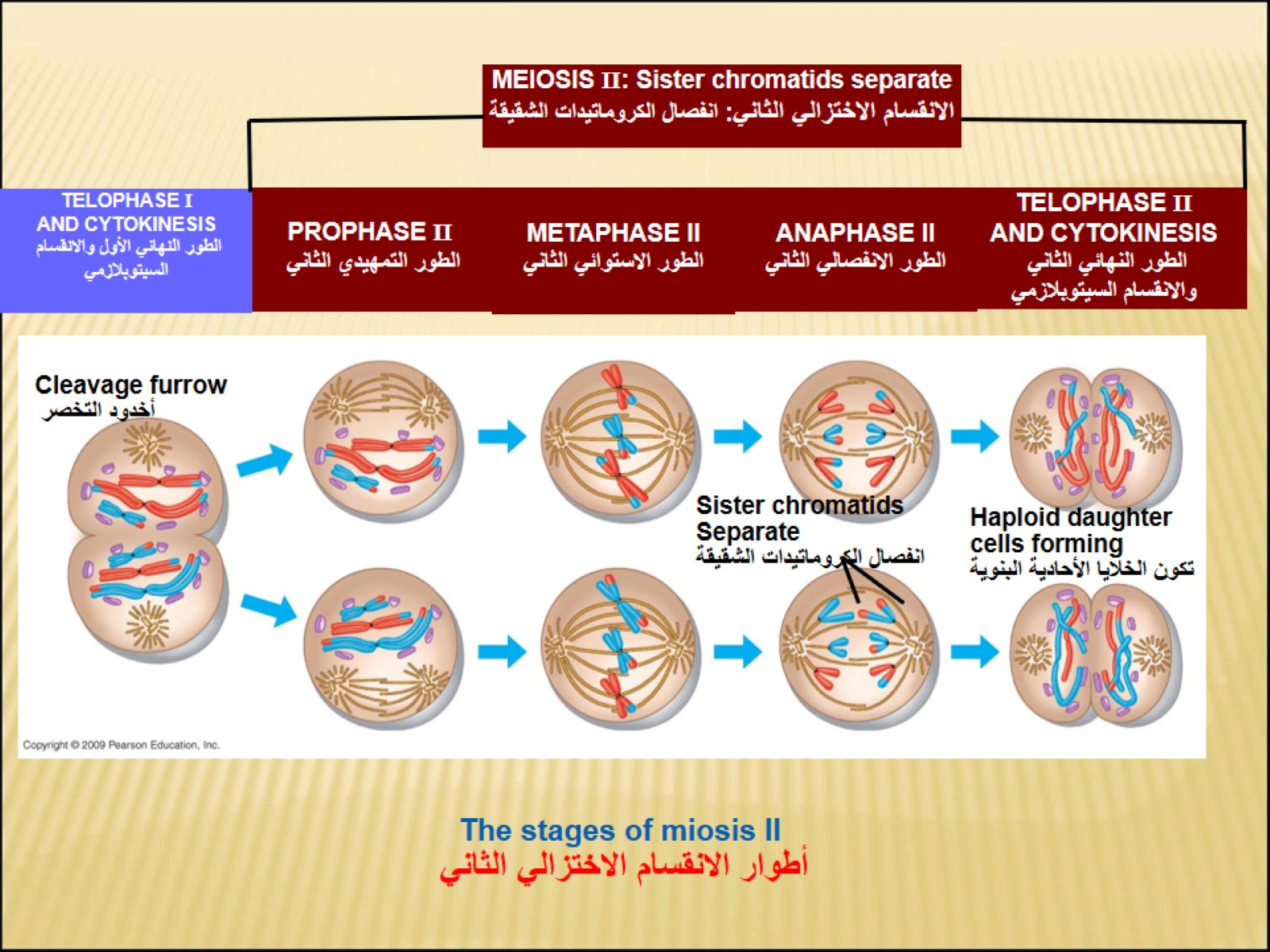 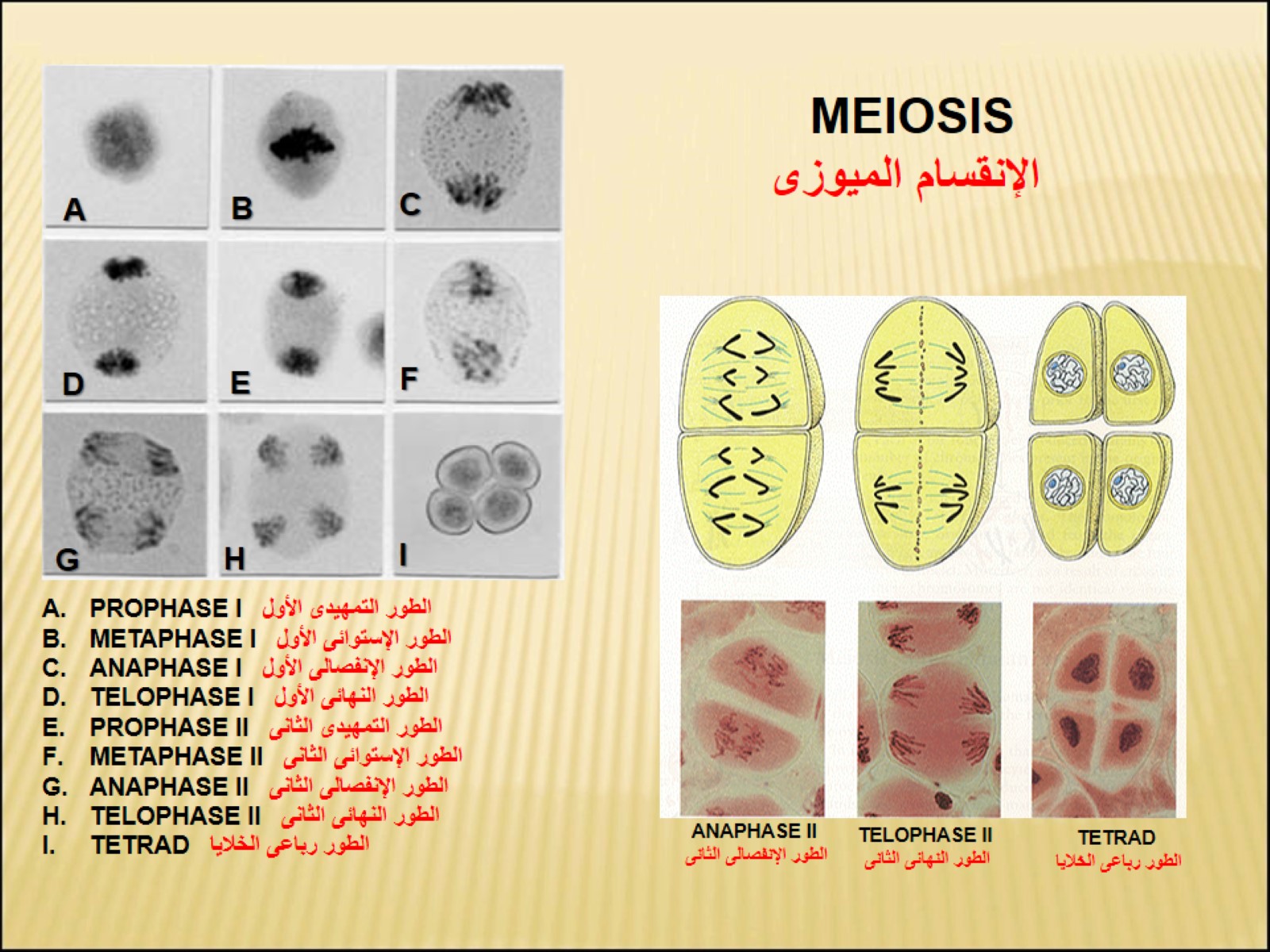 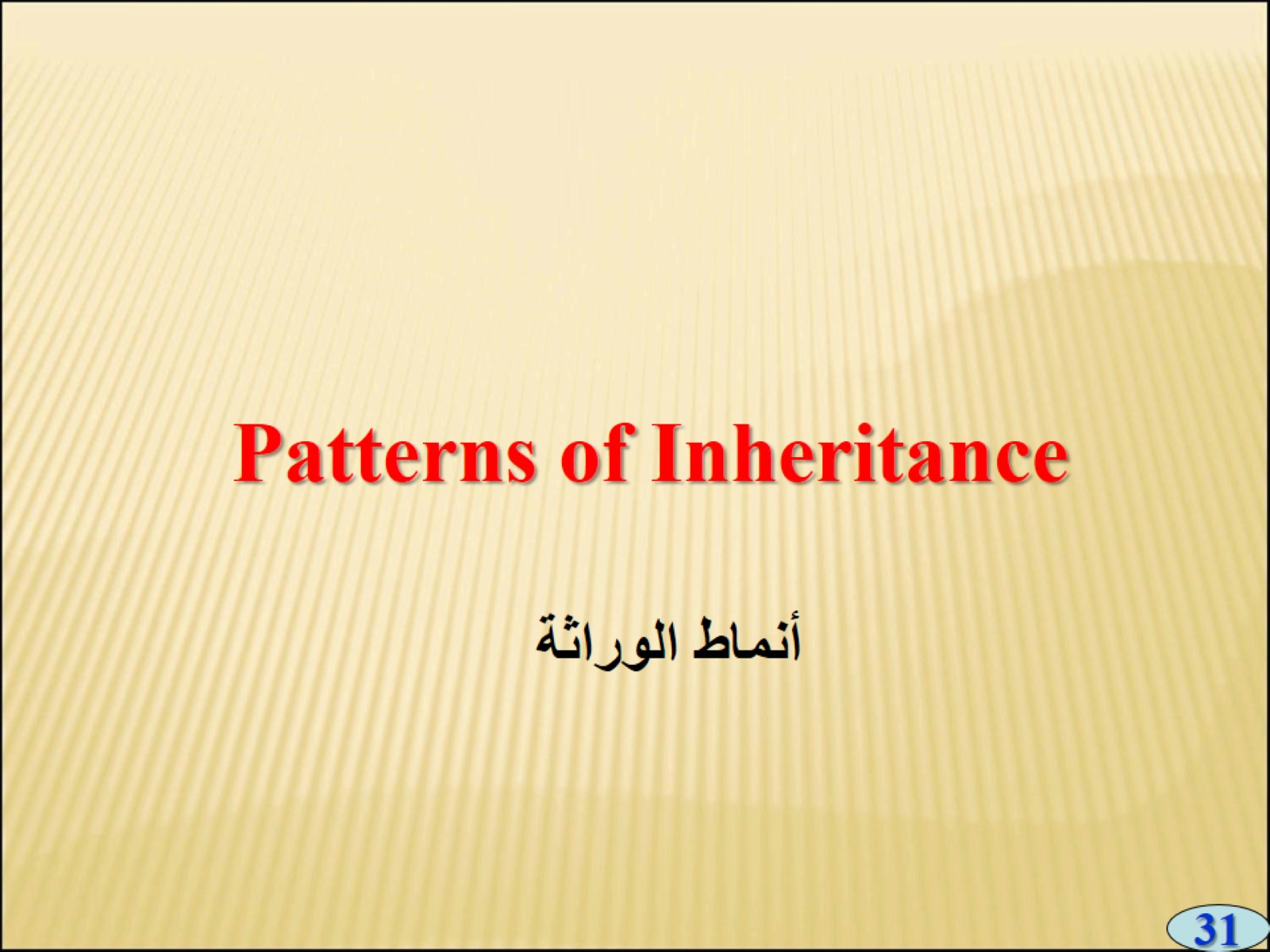 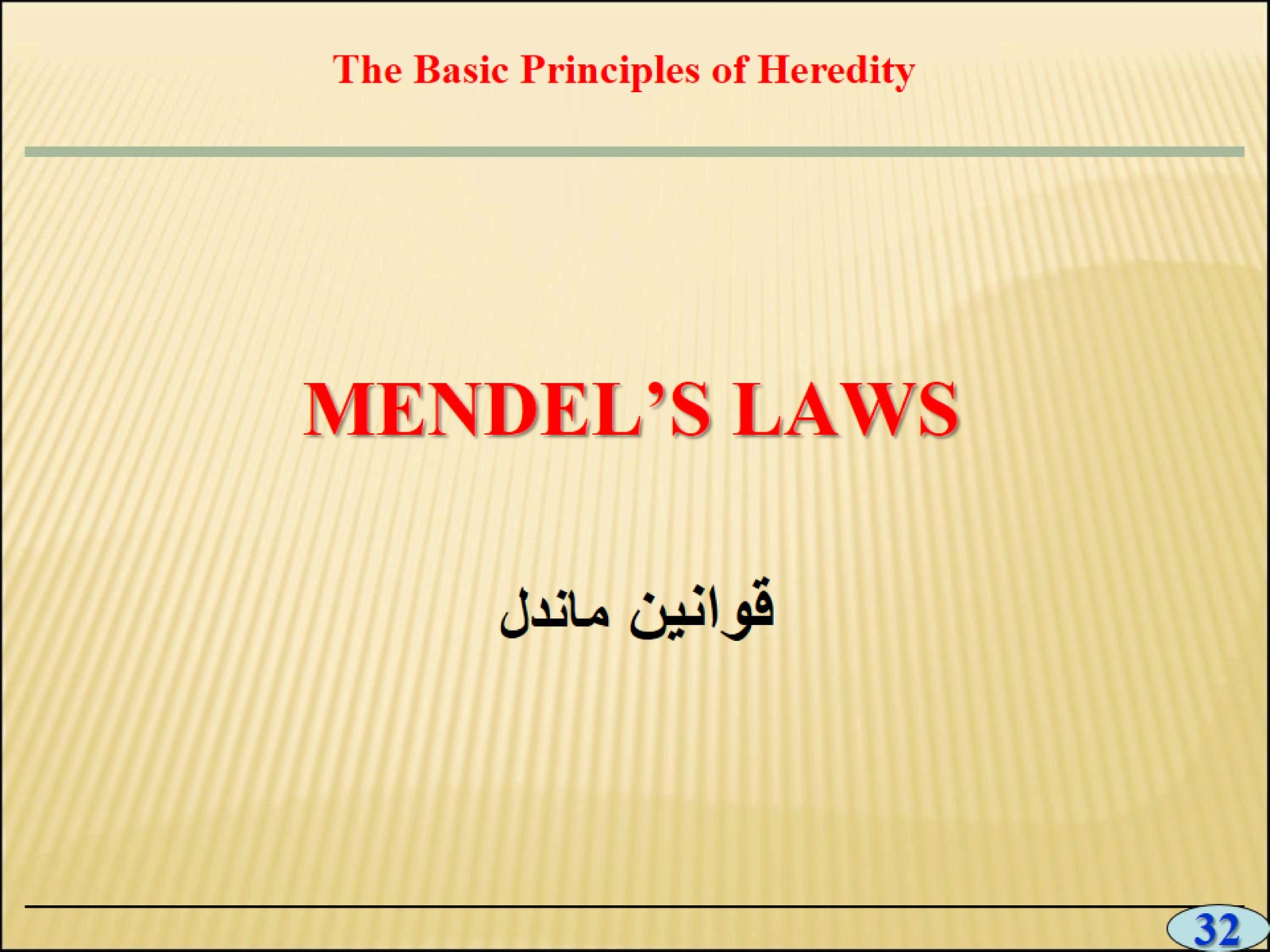 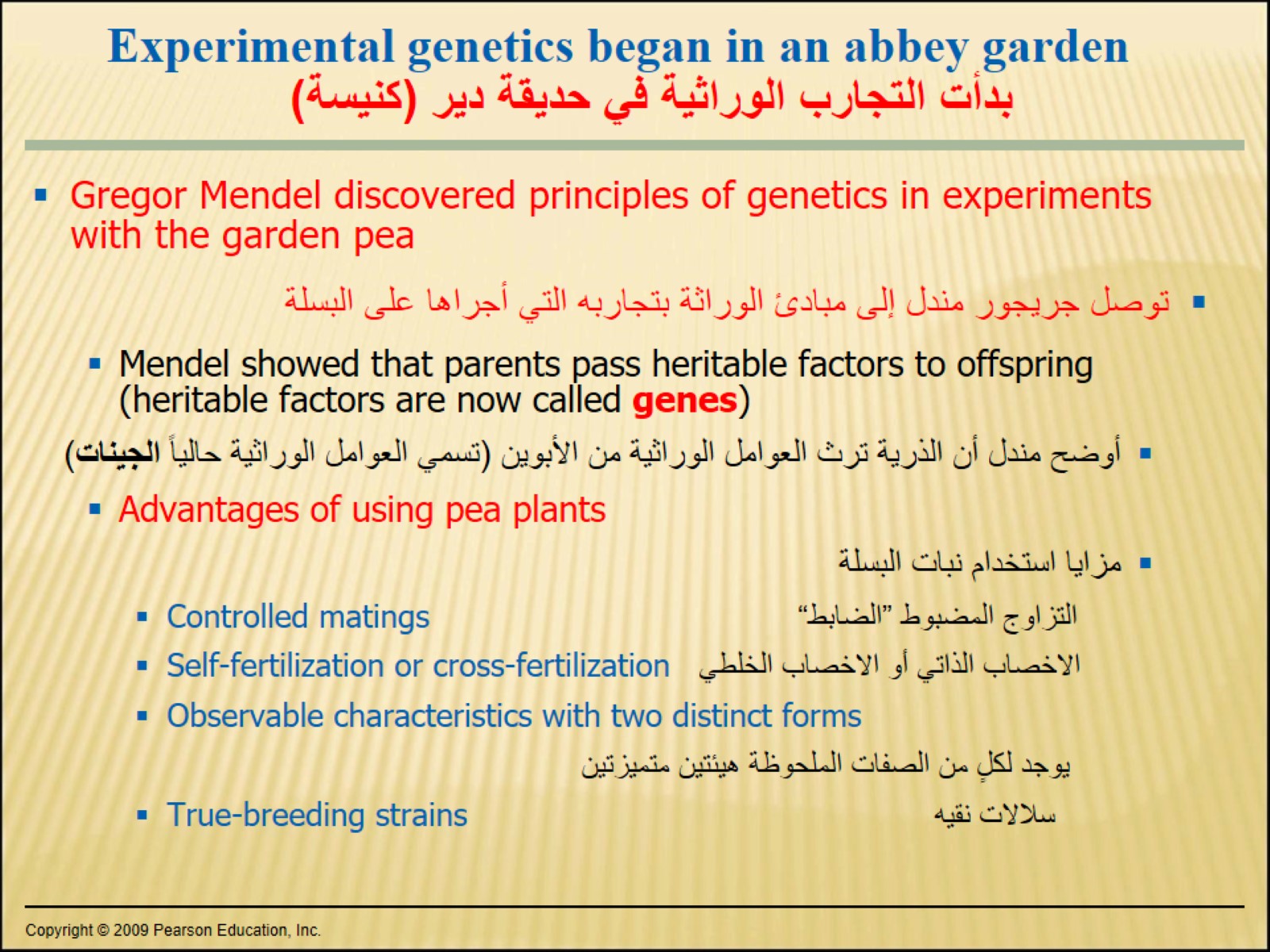 Experimental genetics began in an abbey garden بدأت التجارب الوراثية في حديقة دير (كنيسة)
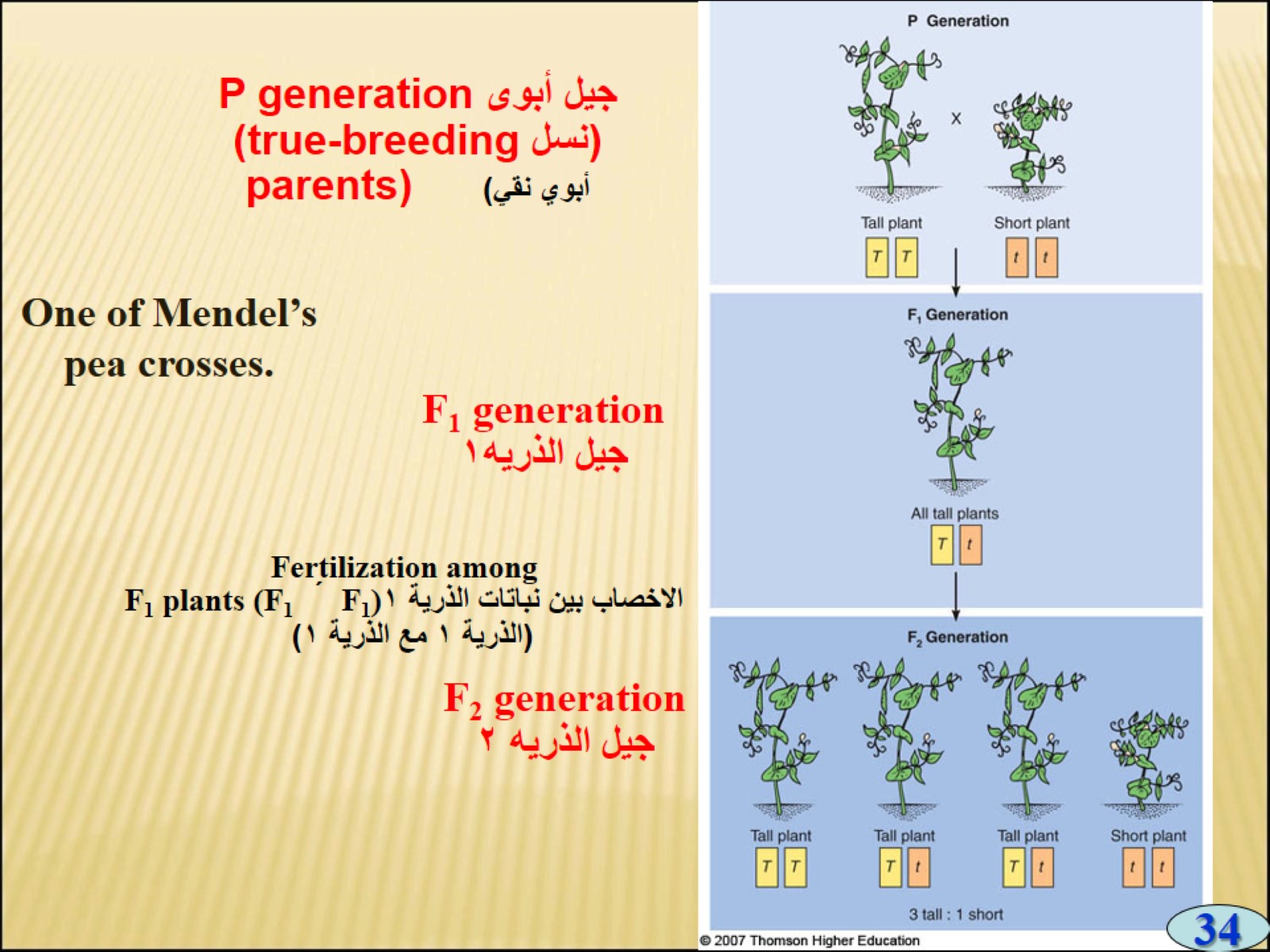 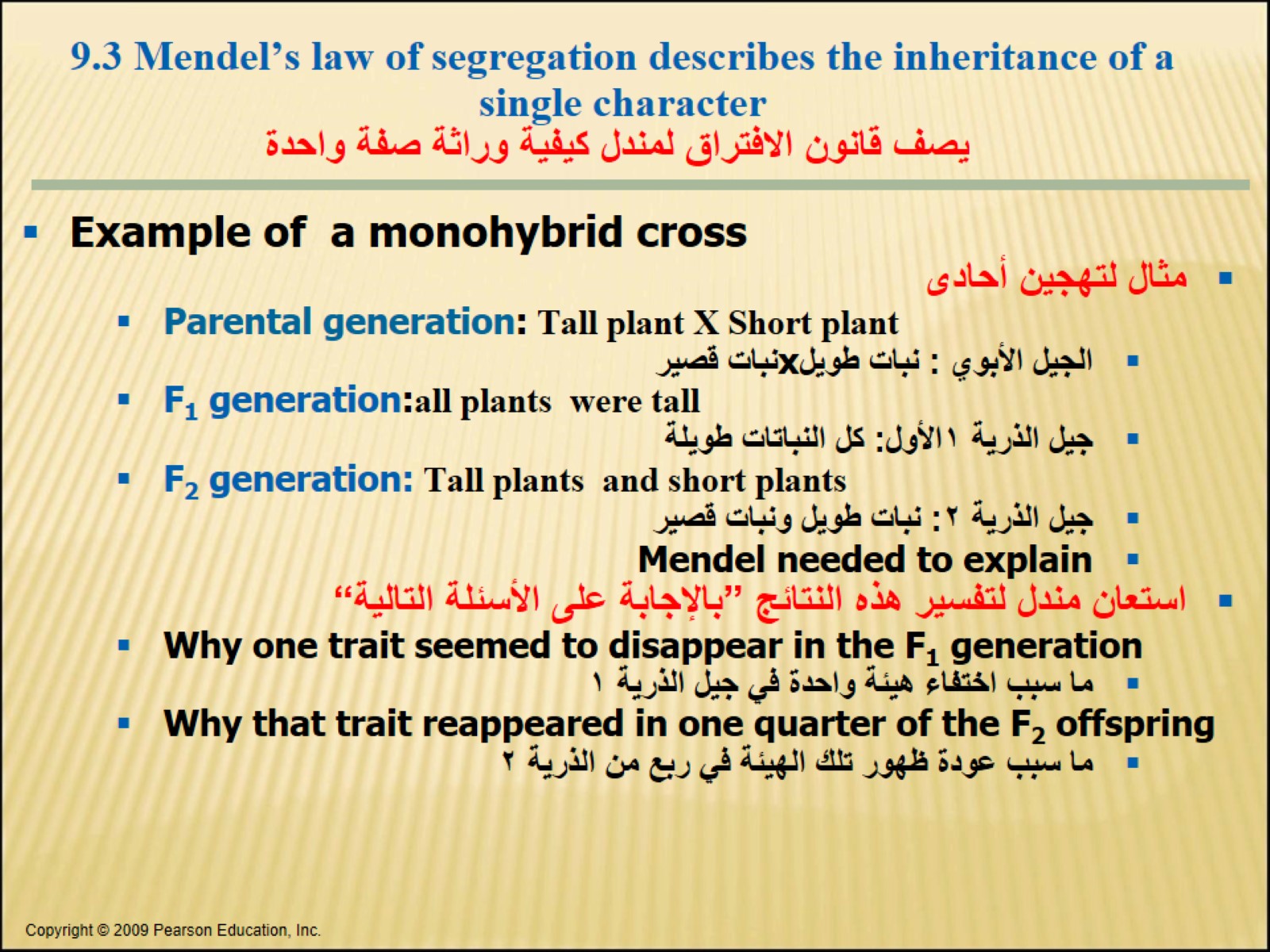 9.3 Mendel’s law of segregation describes the inheritance of a single character يصف قانون الافتراق لمندل كيفية وراثة صفة واحدة
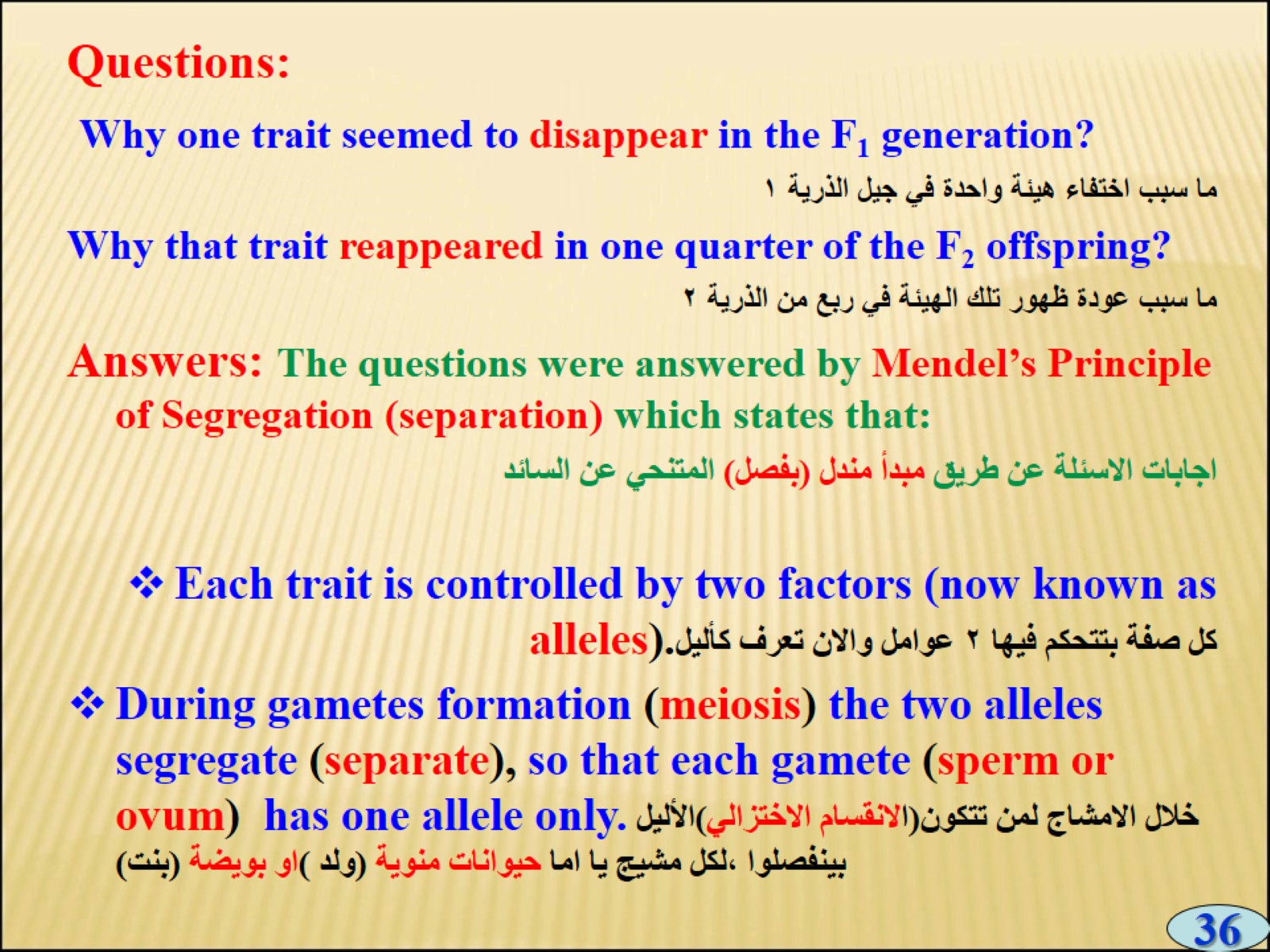 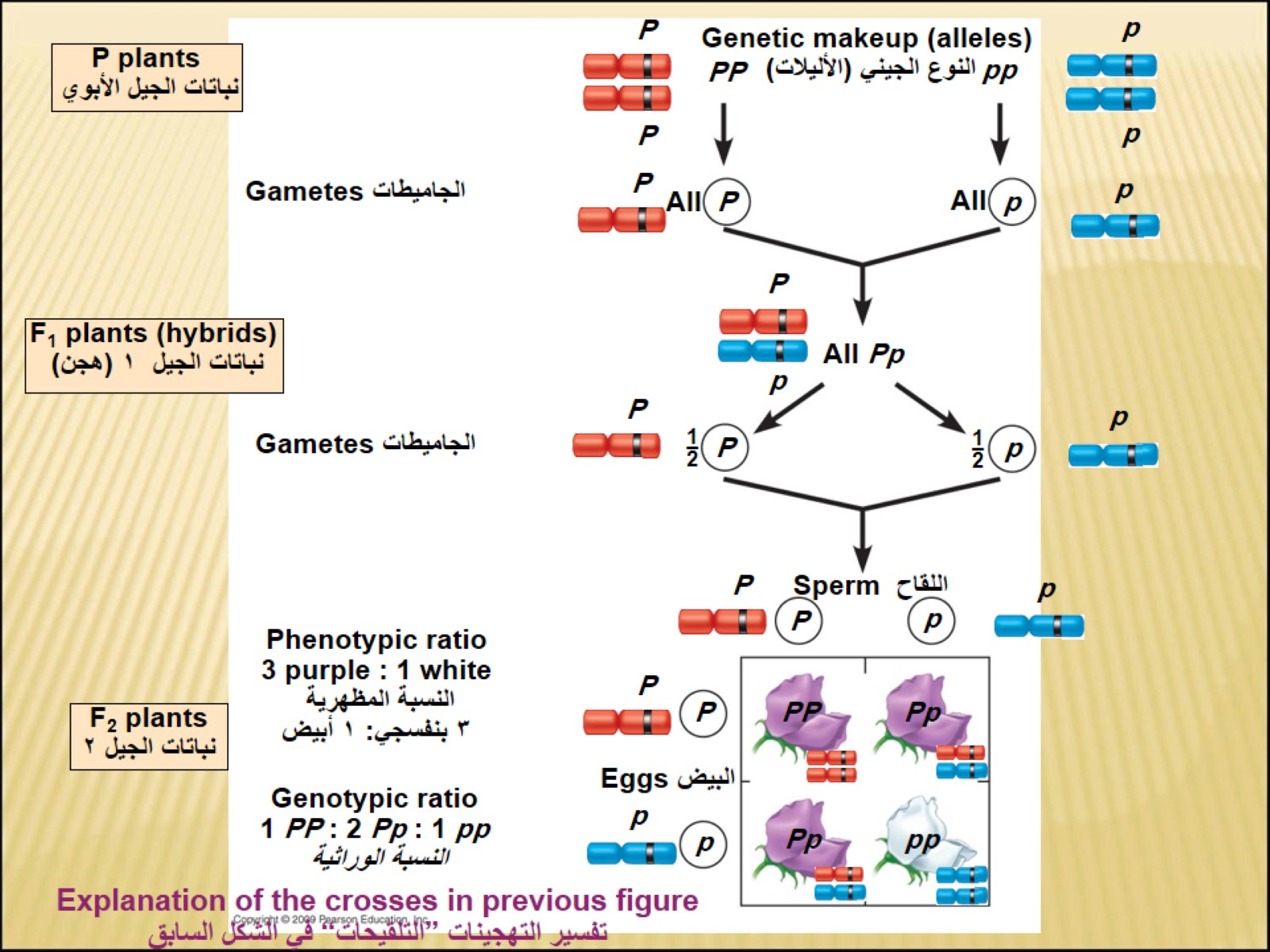 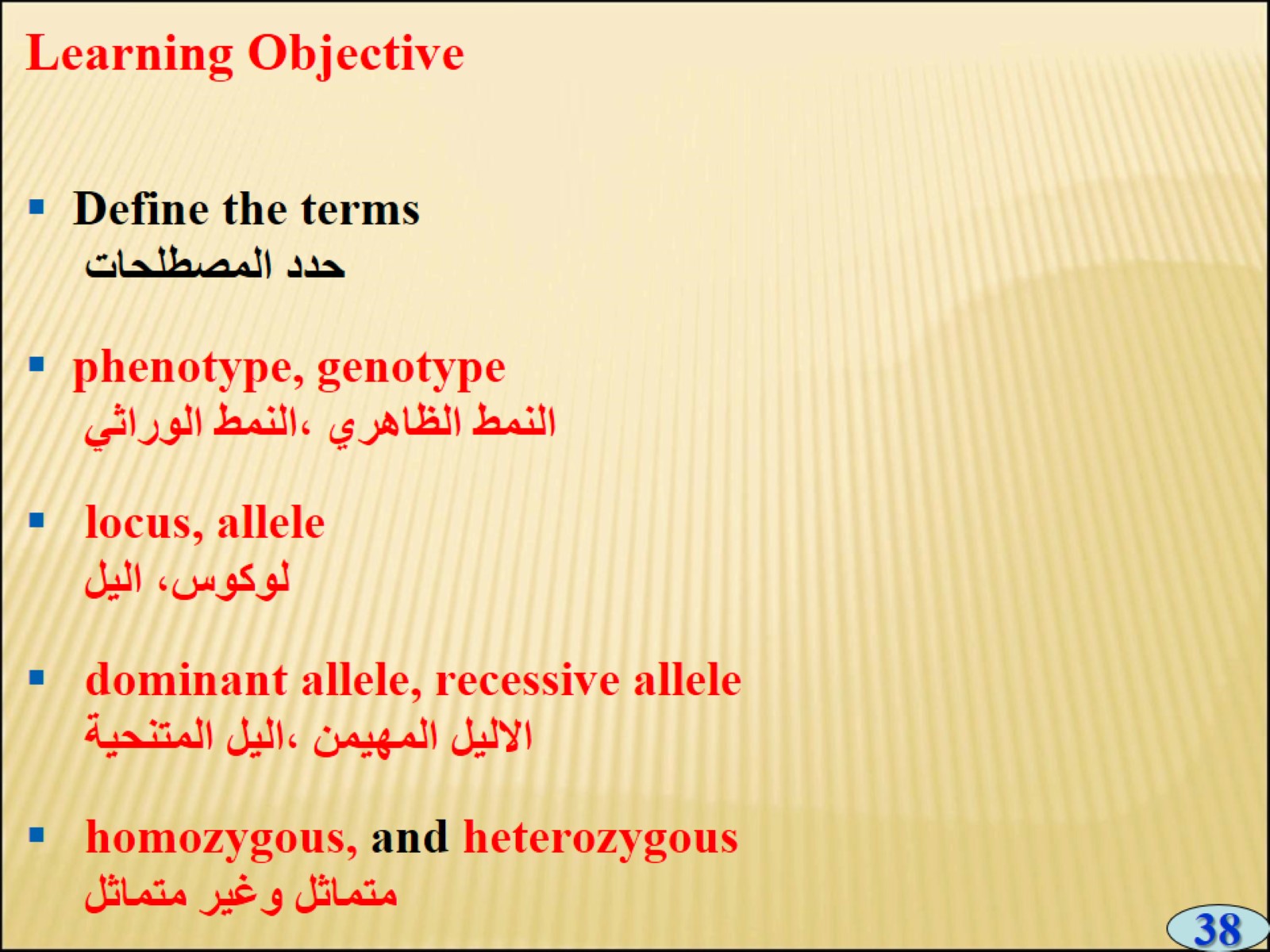 Learning Objective
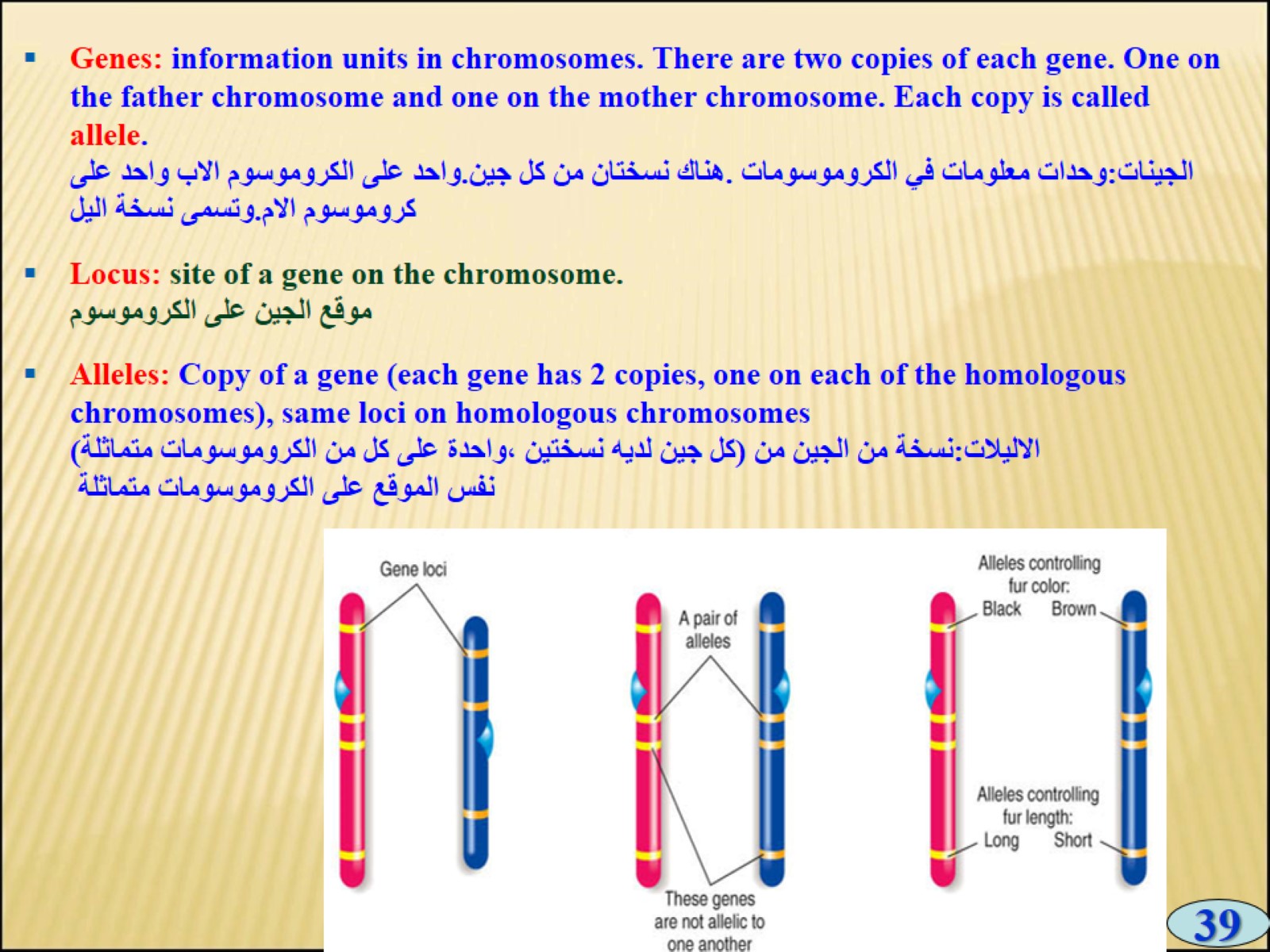 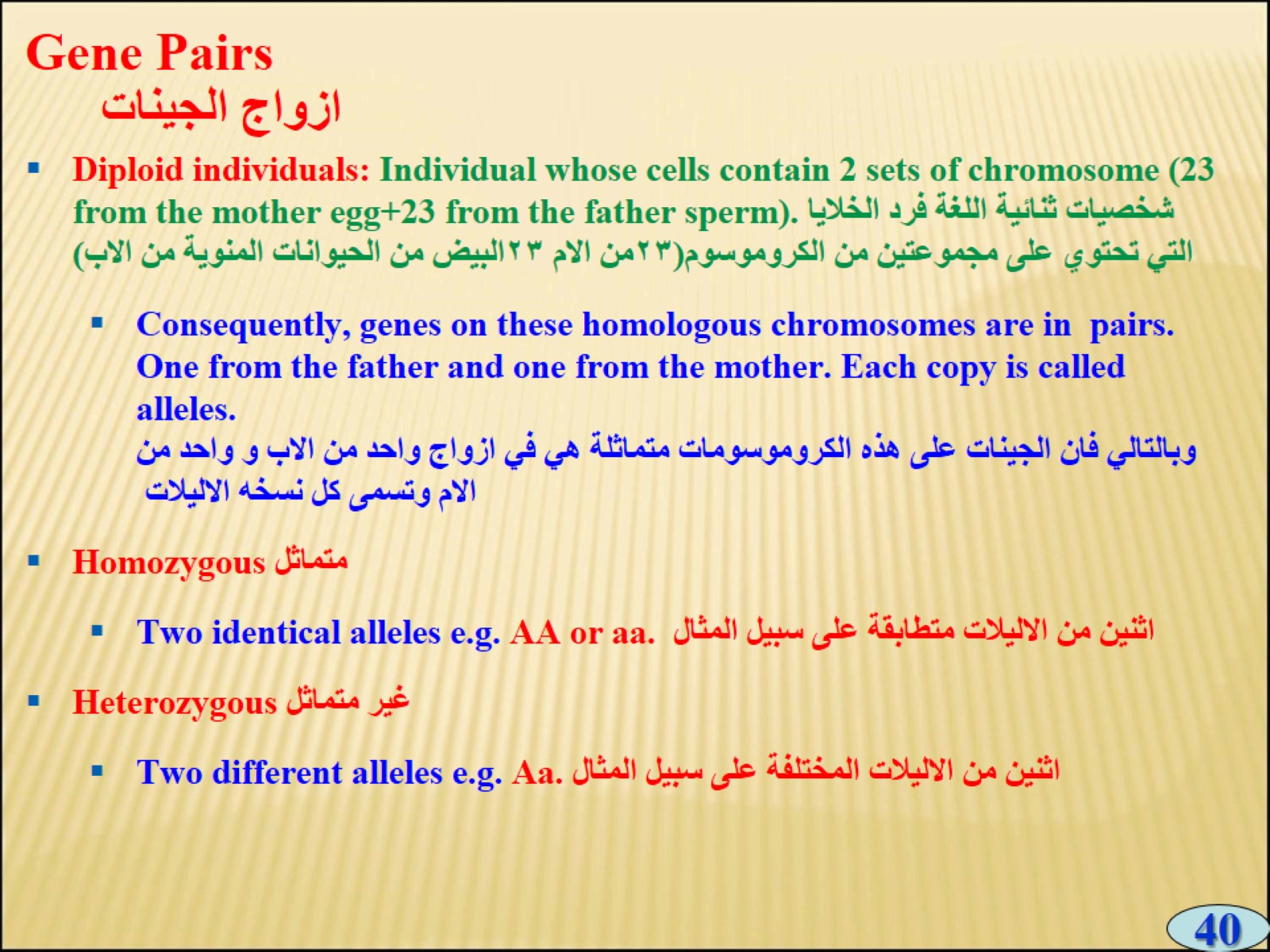 Gene Pairsازواج الجينات
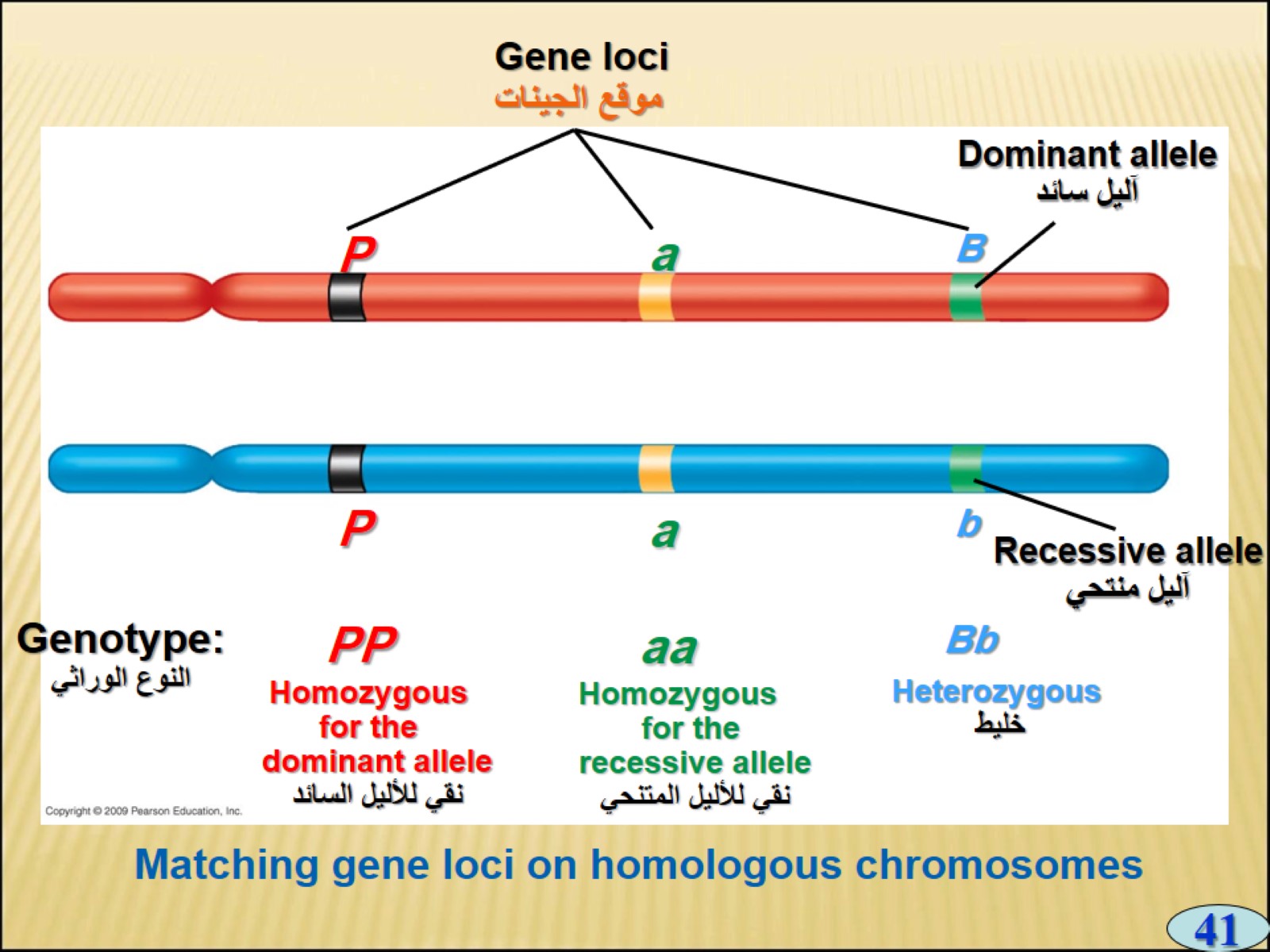 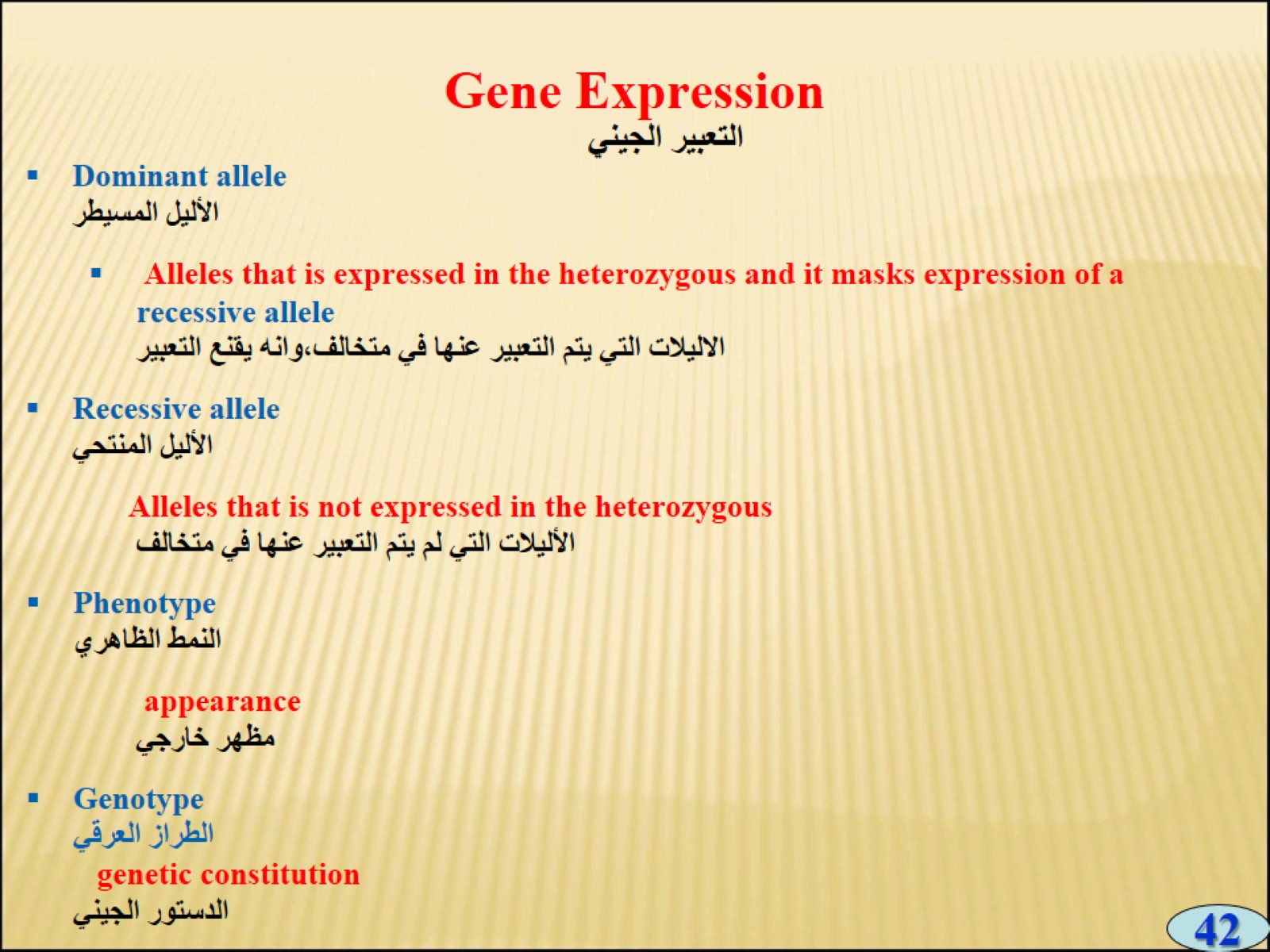 Gene Expressionالتعبير الجيني
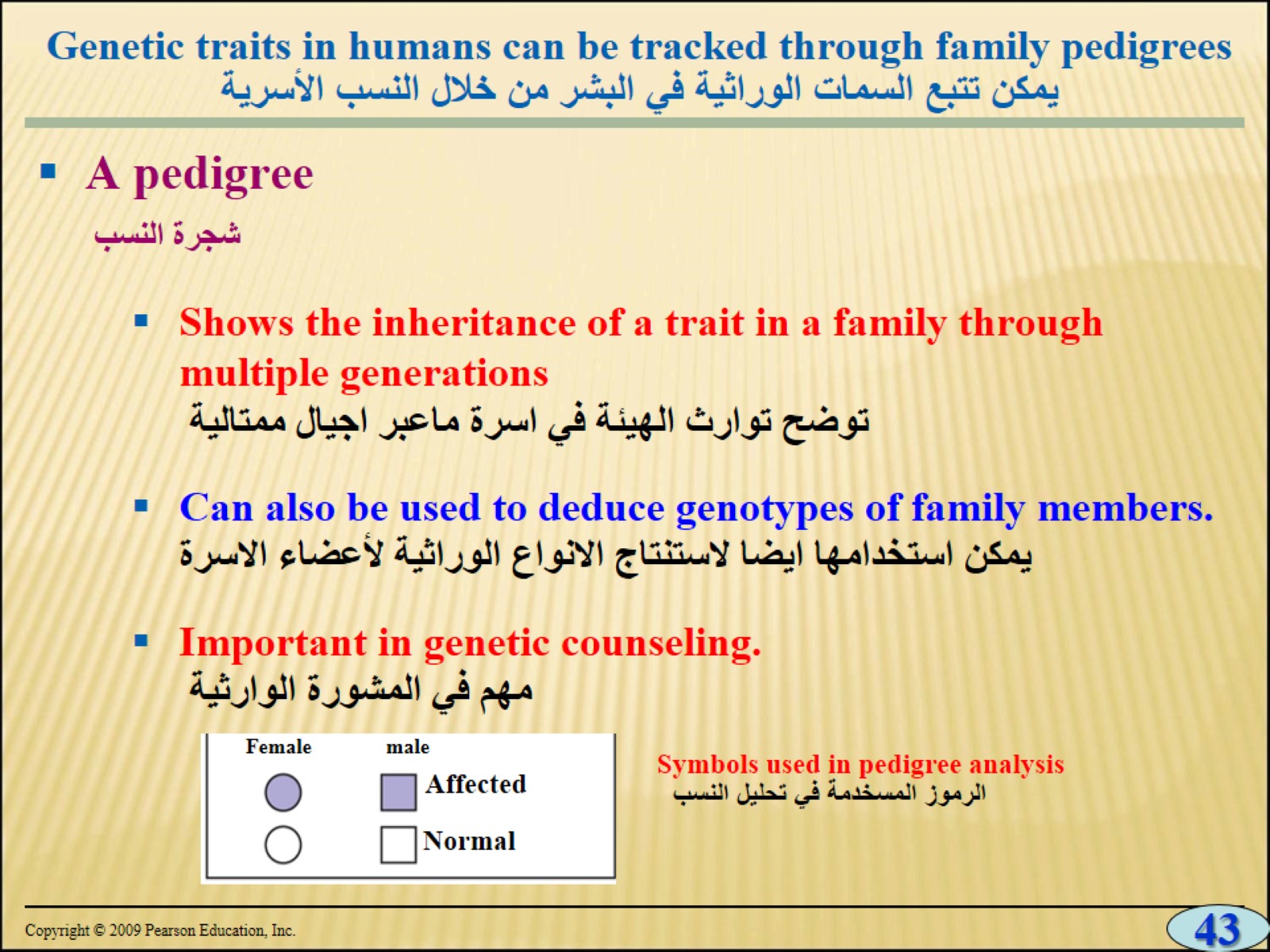 Genetic traits in humans can be tracked through family pedigreesيمكن تتبع السمات الوراثية في البشر من خلال النسب الأسرية
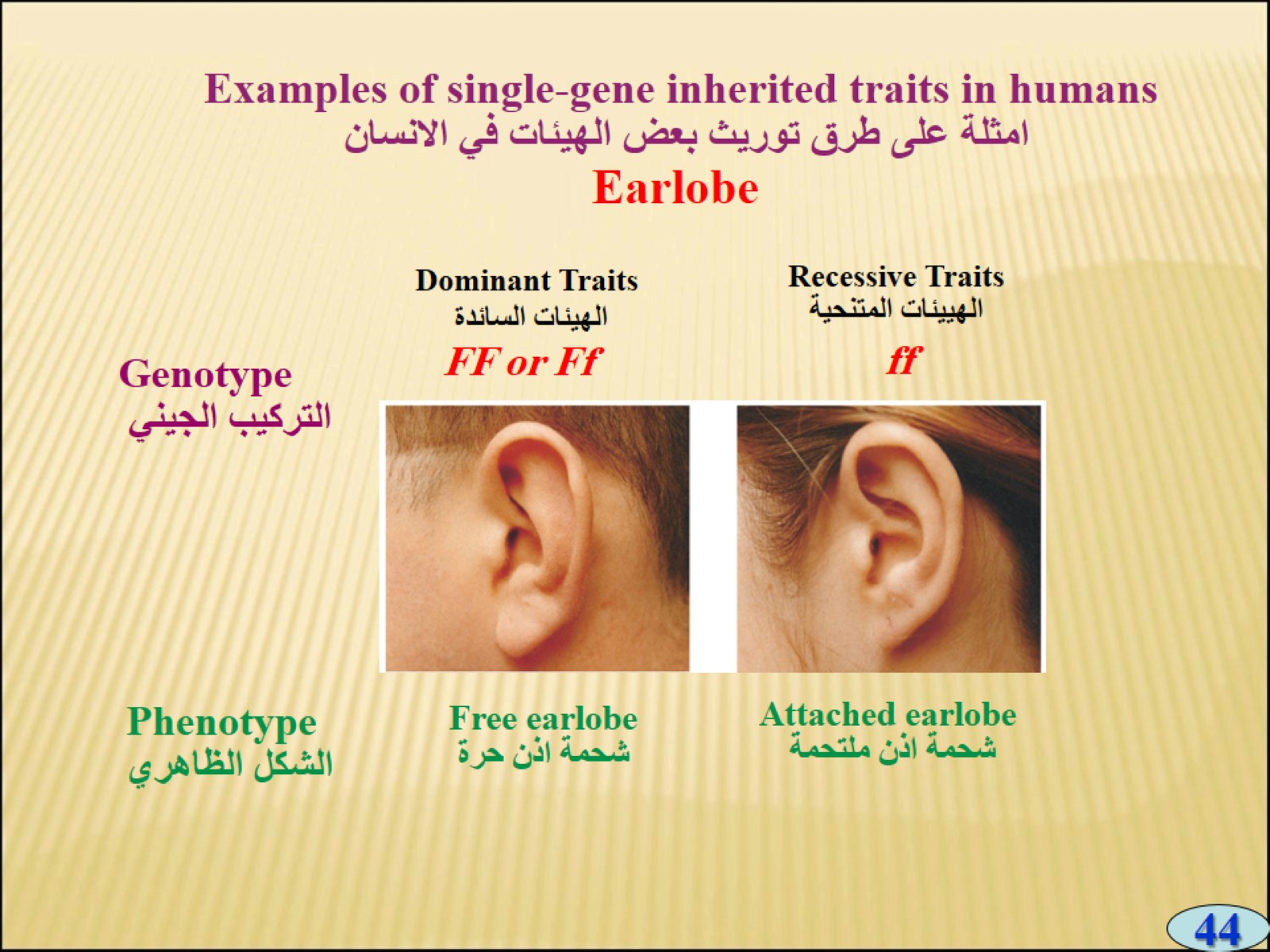 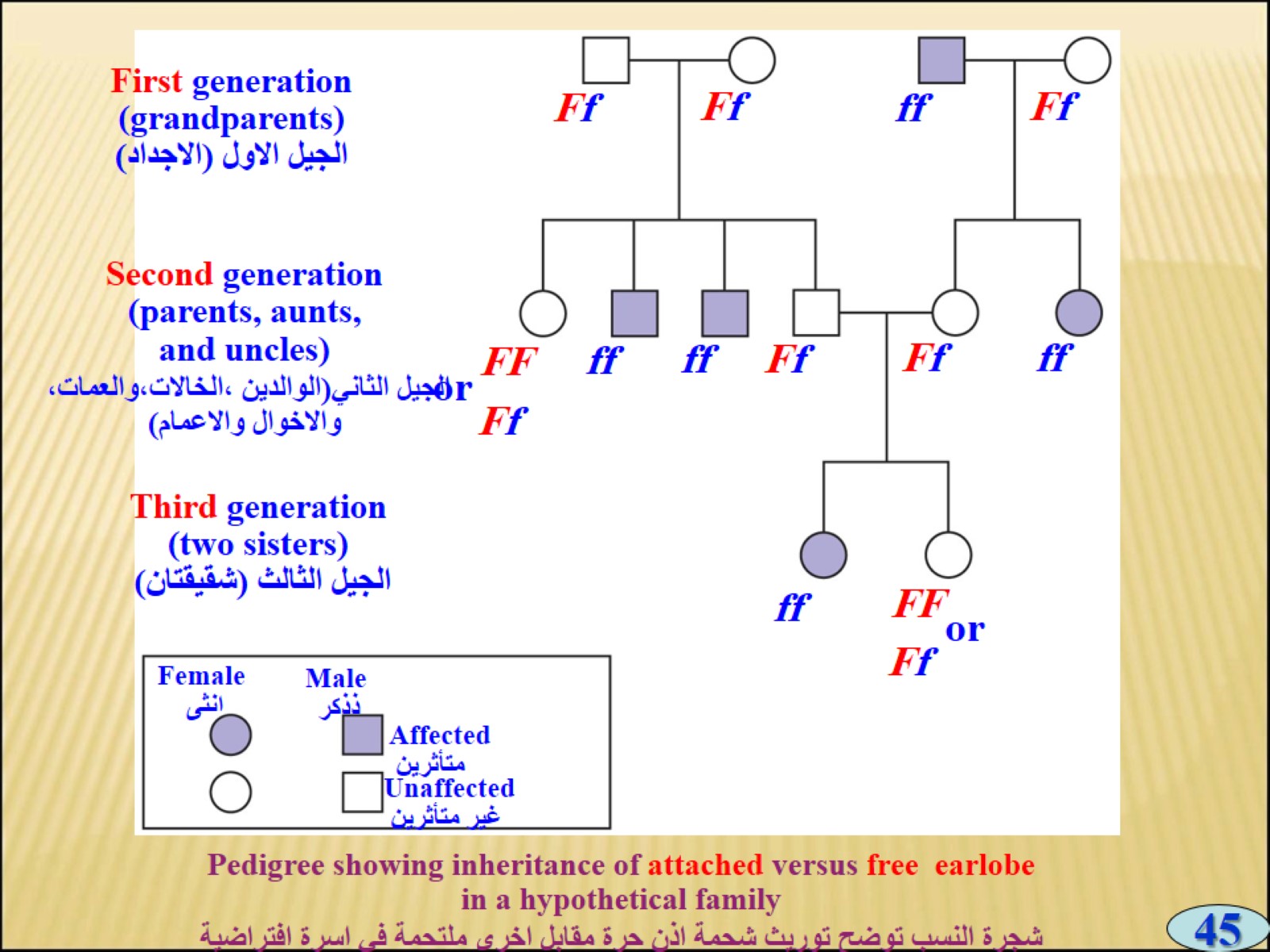 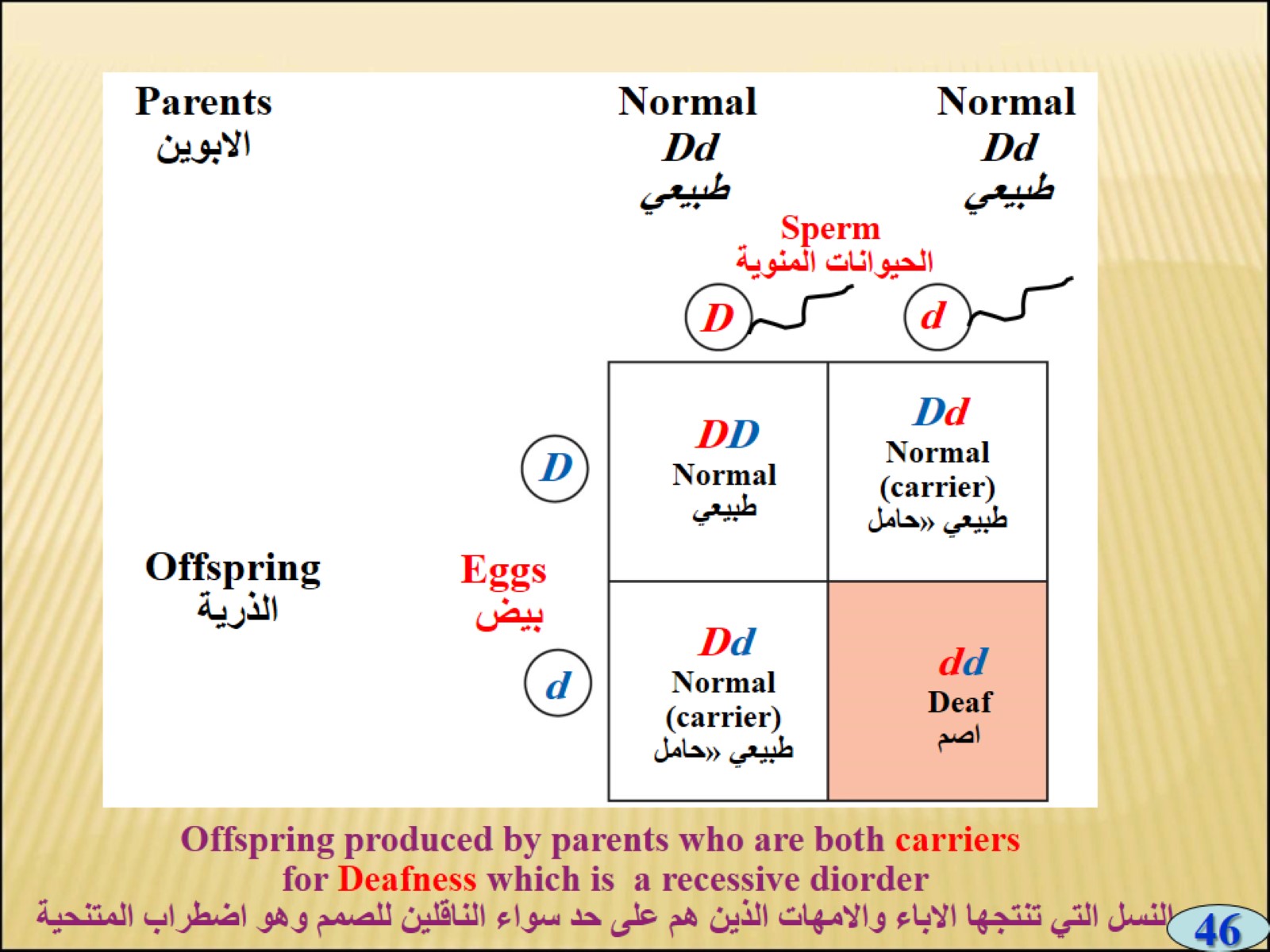 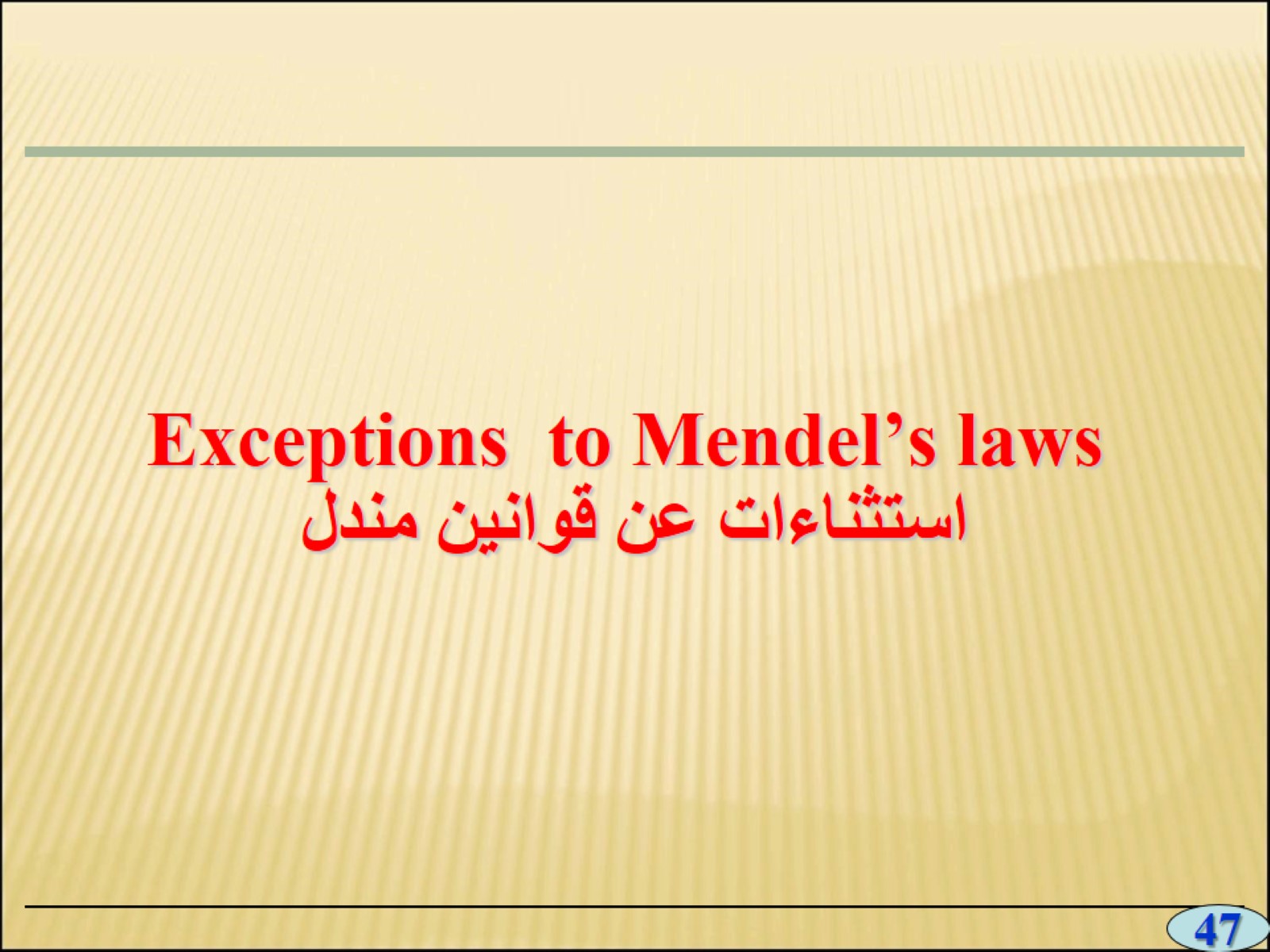 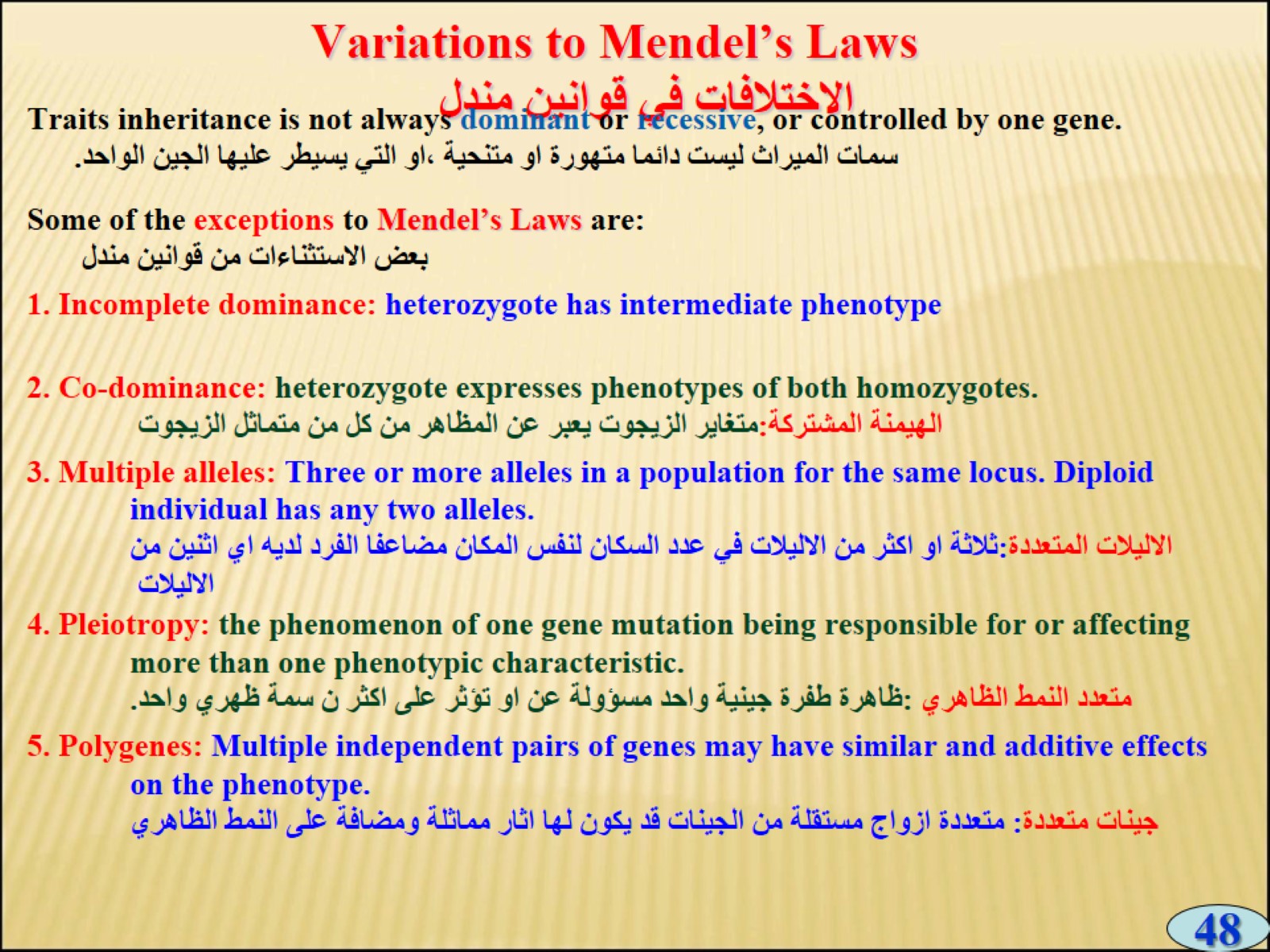 Variations to Mendel’s Lawsالاختلافات في قوانين مندل
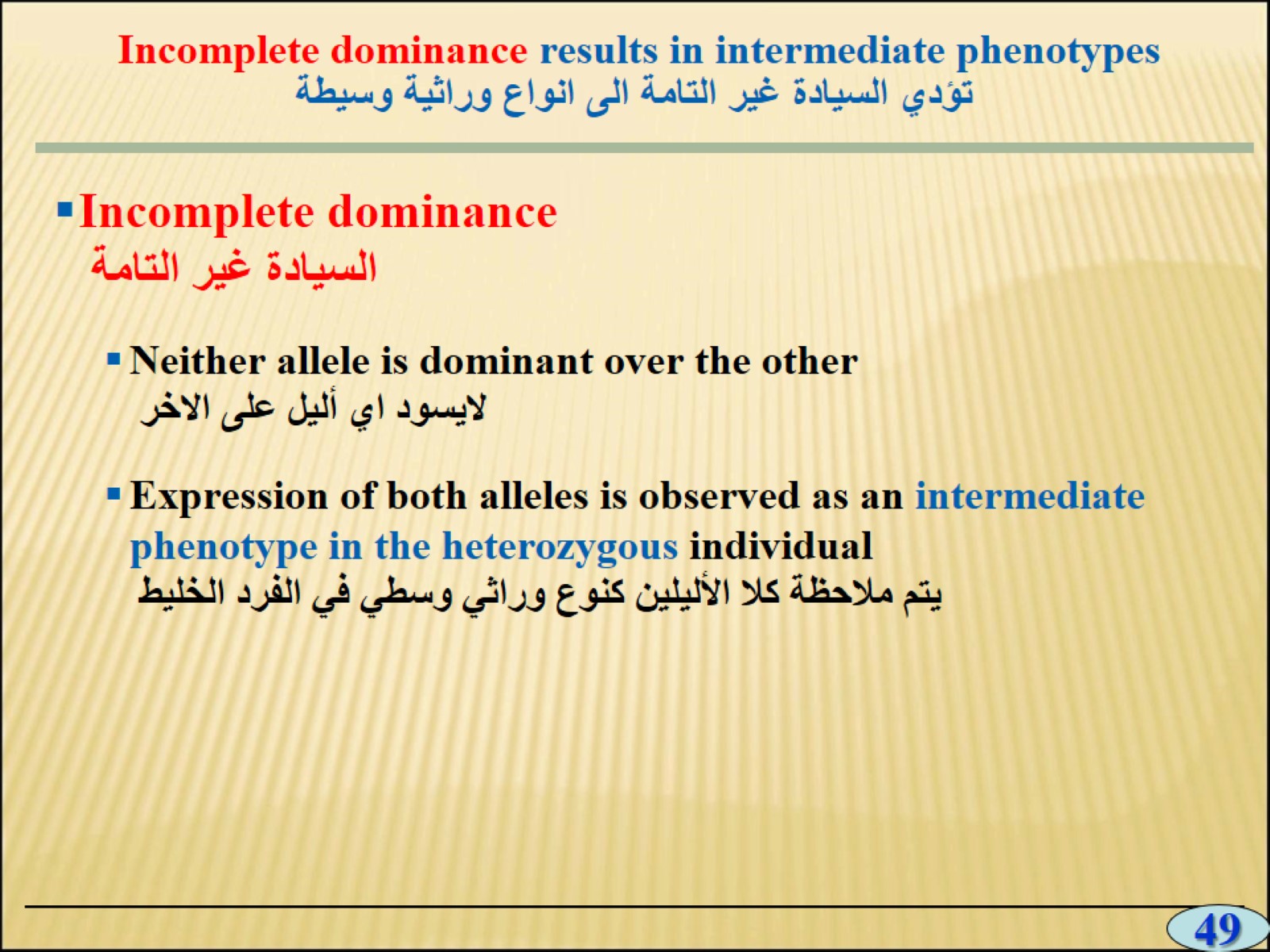 Incomplete dominance results in intermediate phenotypesتؤدي السيادة غير التامة الى انواع وراثية وسيطة
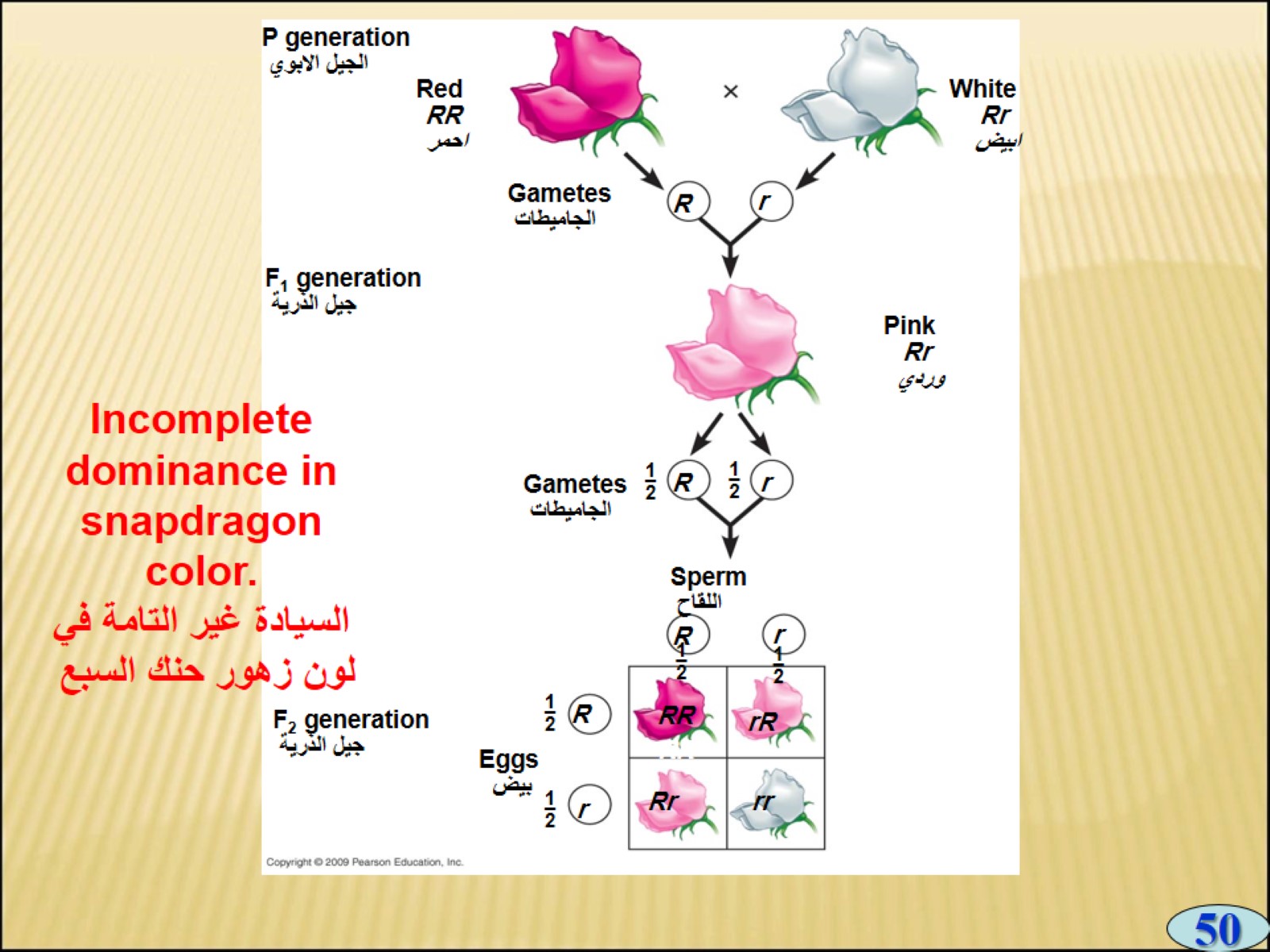 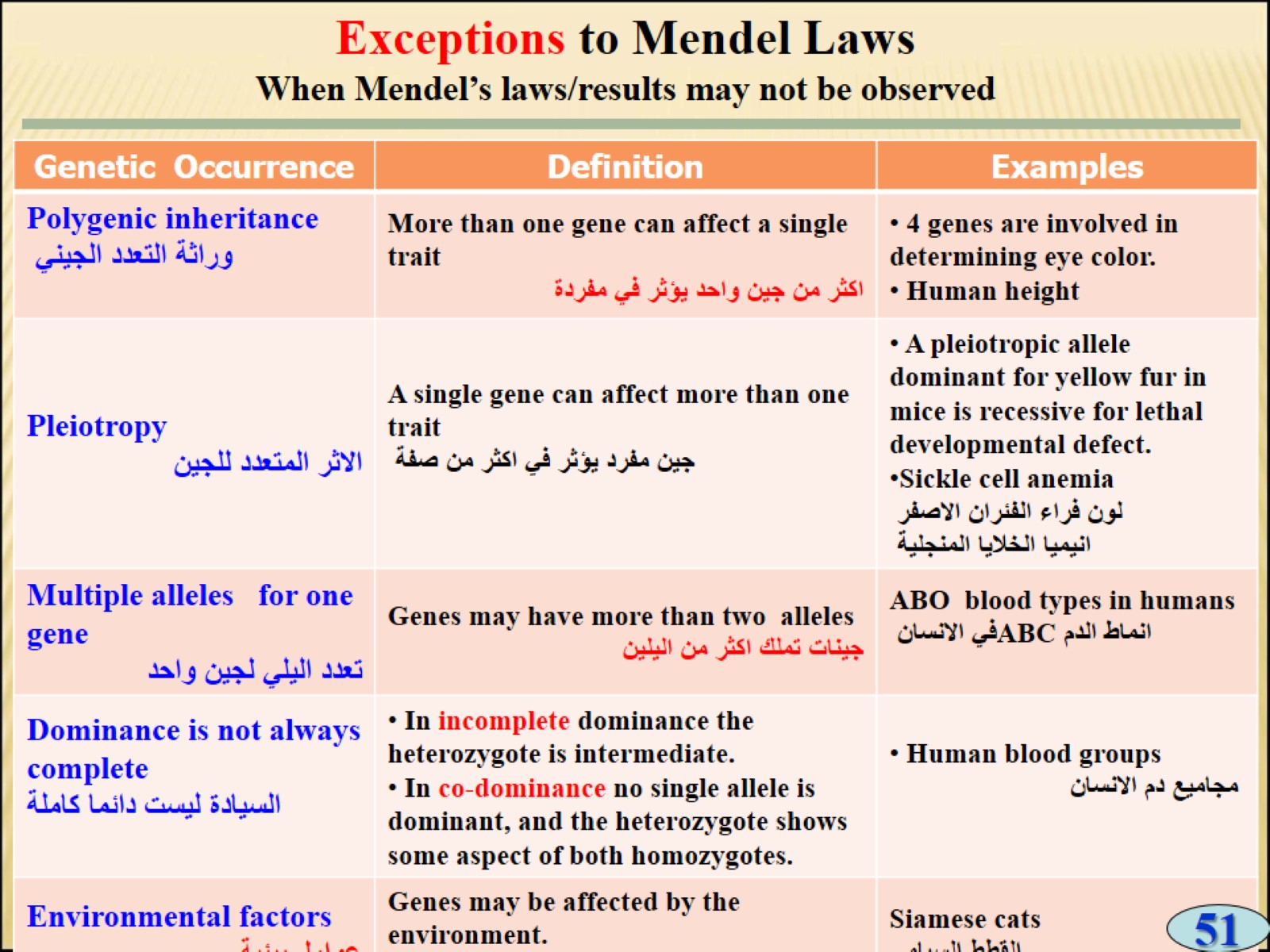 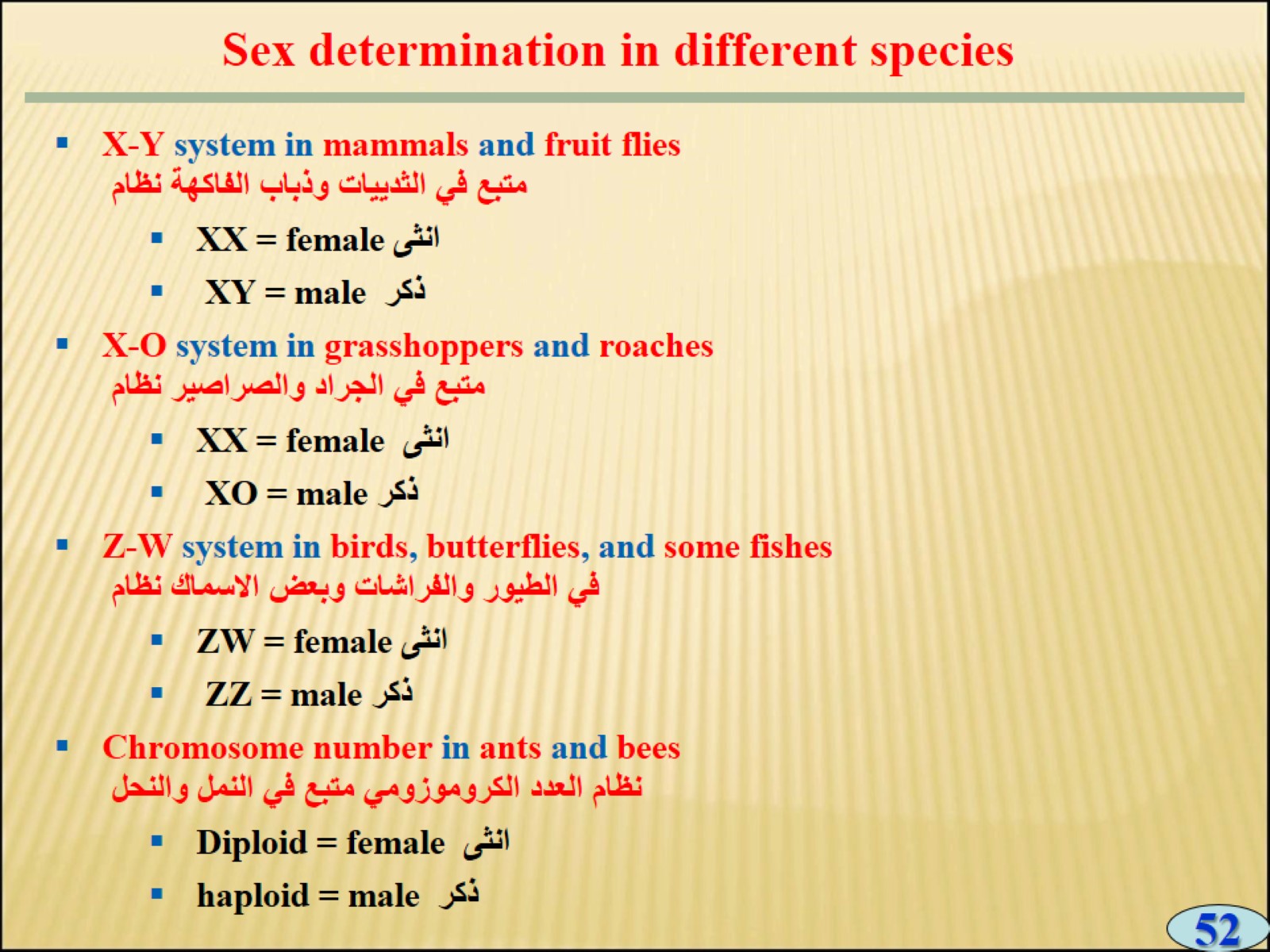 Sex determination in different species
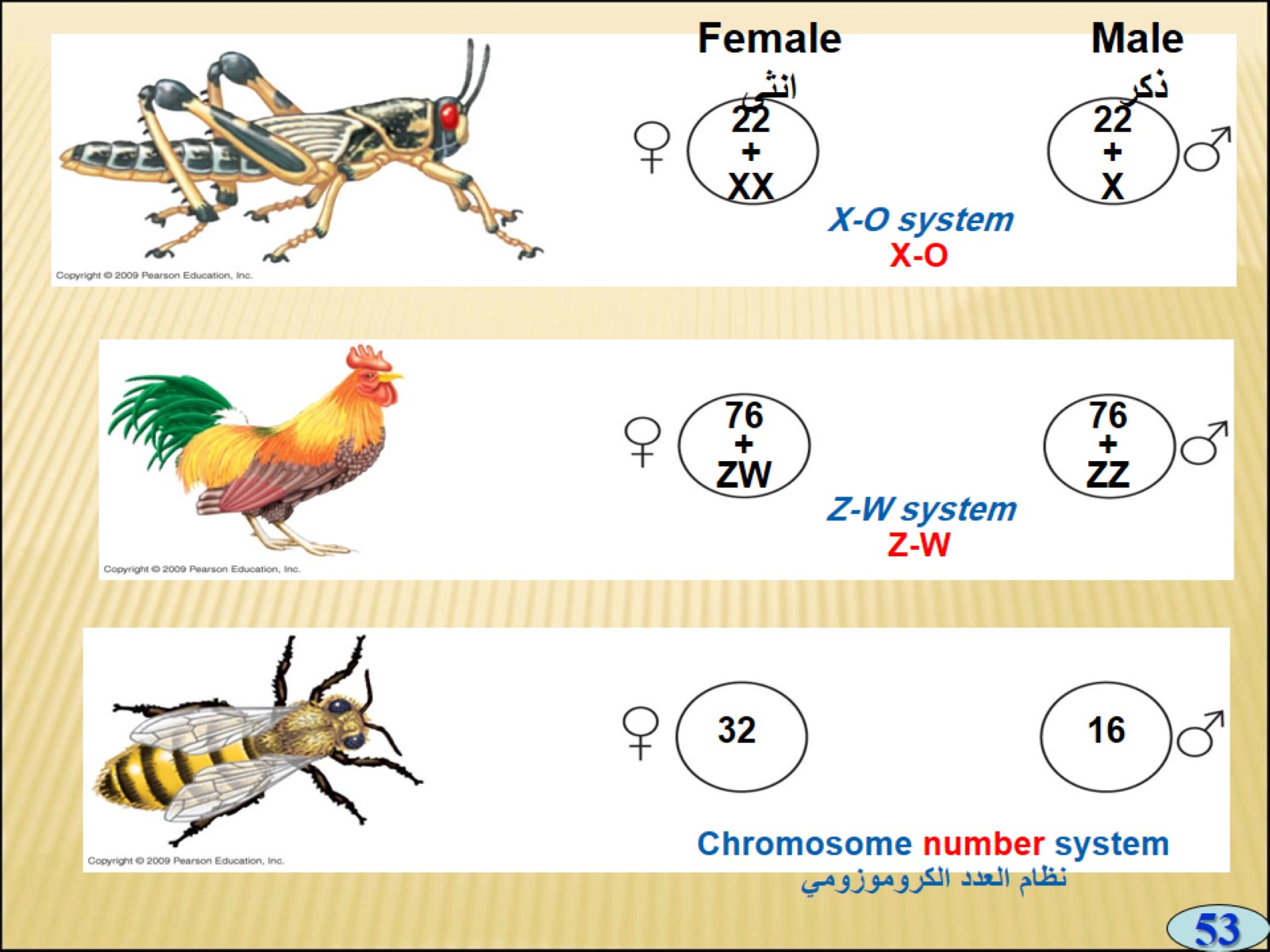 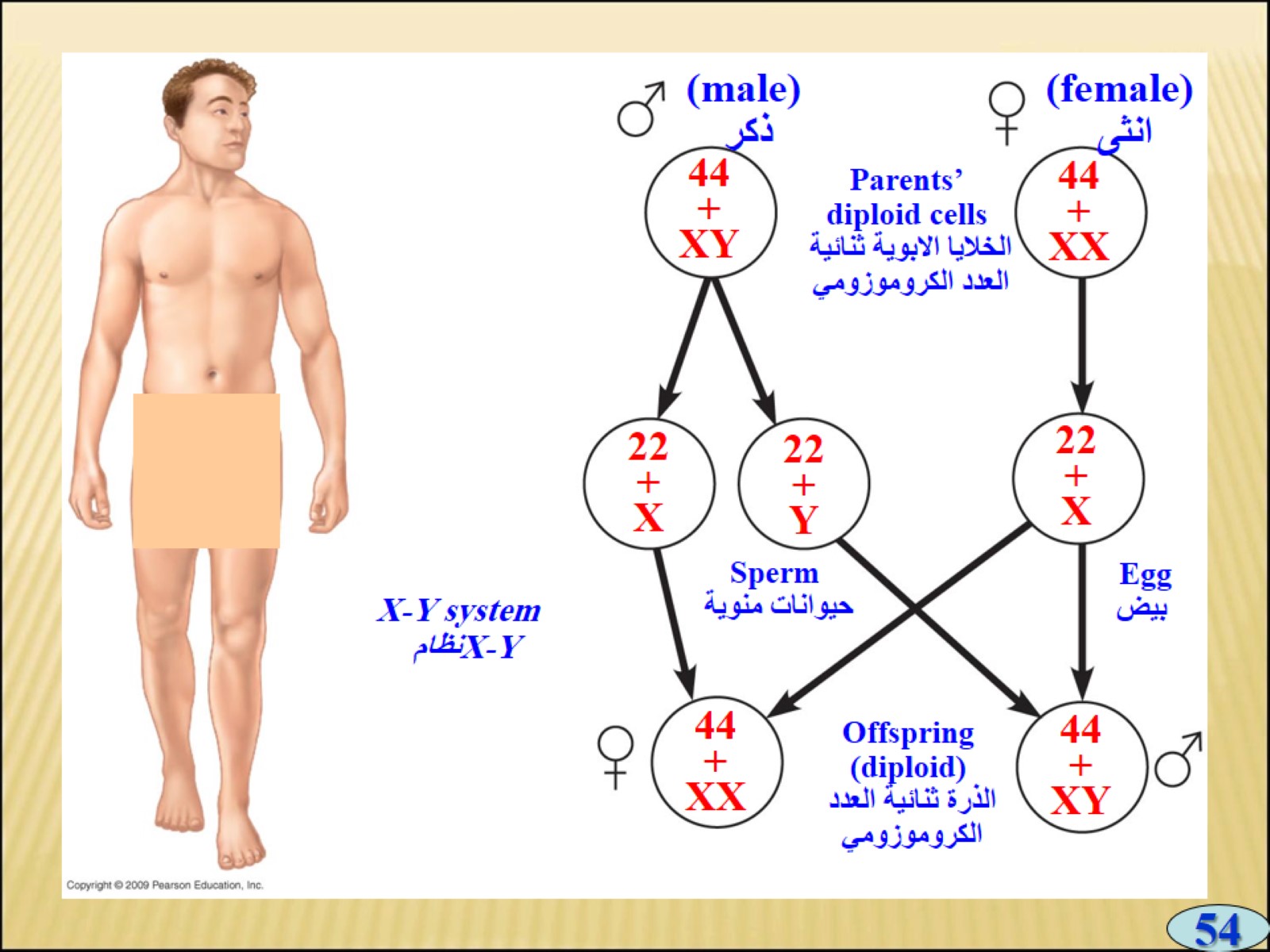 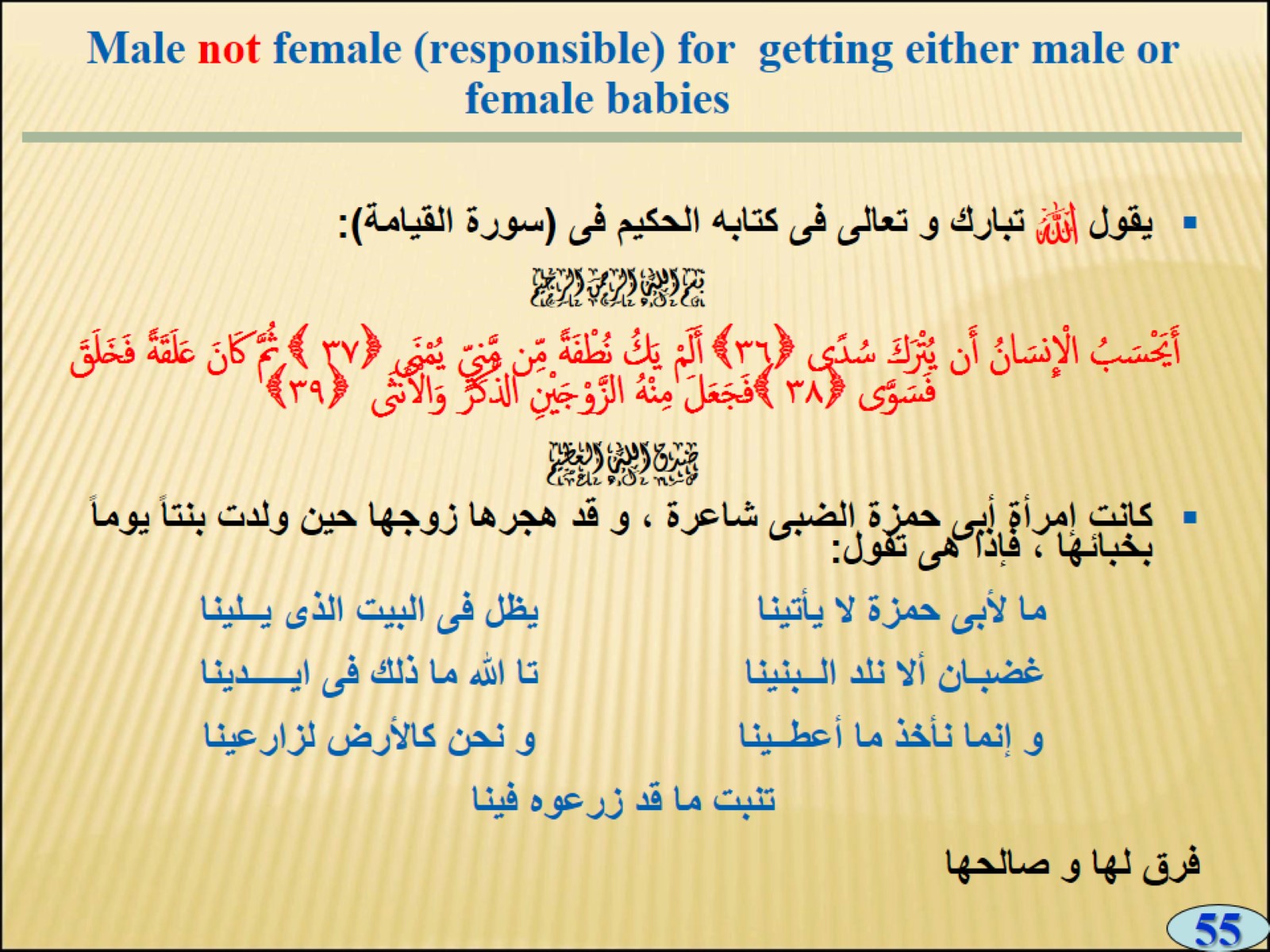 Male not female (responsible) for  getting either male or female babies